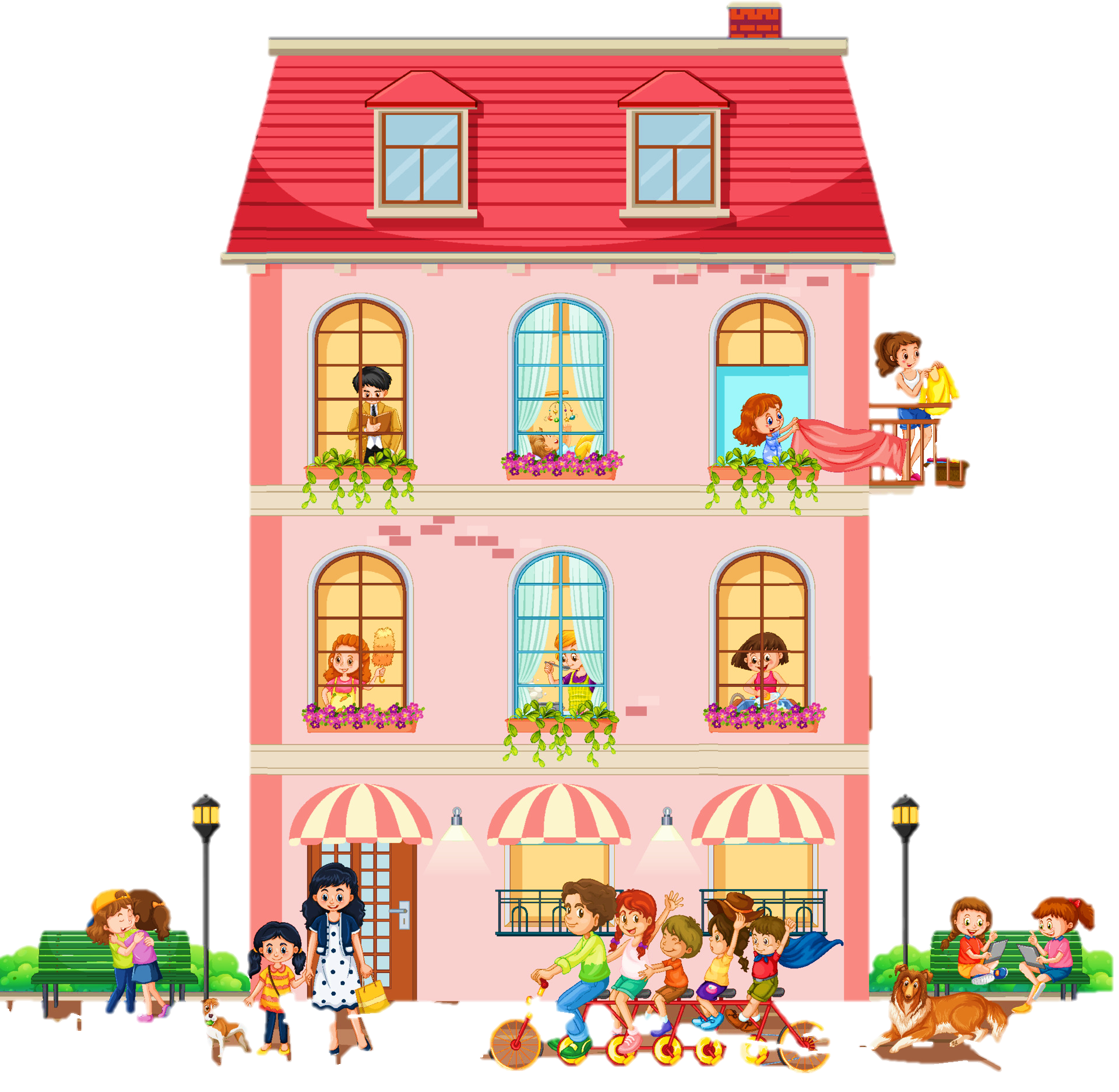 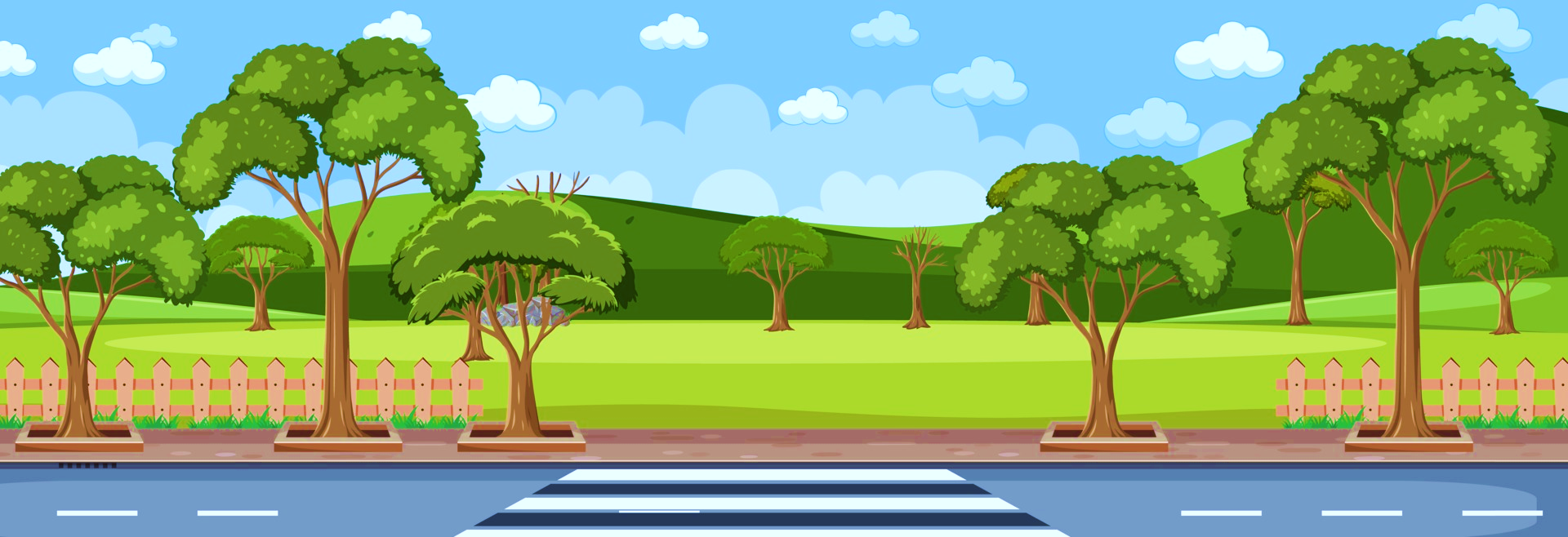 Chủ đề:
QUAN TÂM ĐẾN HÀNG XÓM LÁNG GIỀNG
Đạo đức lớp 3
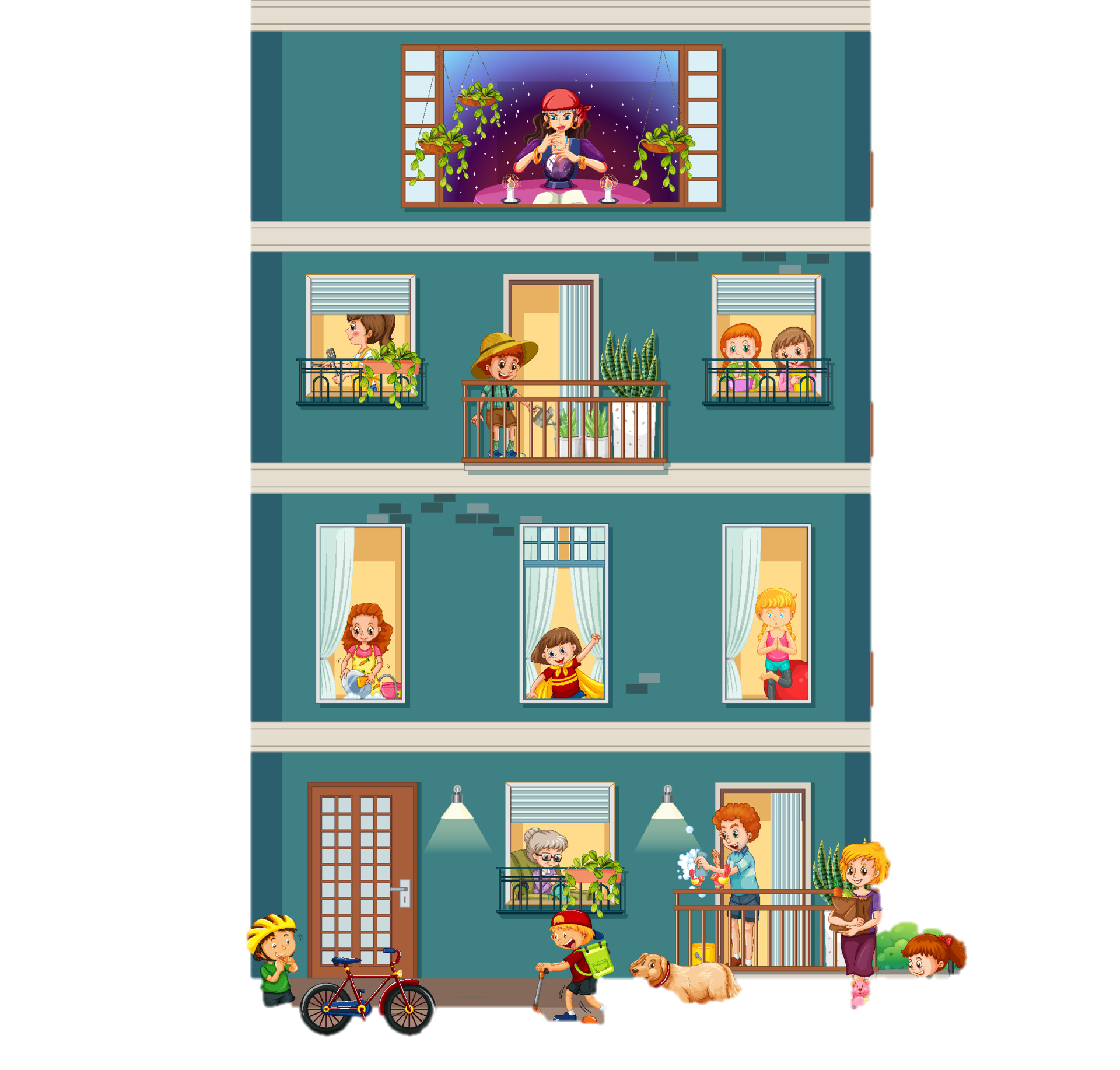 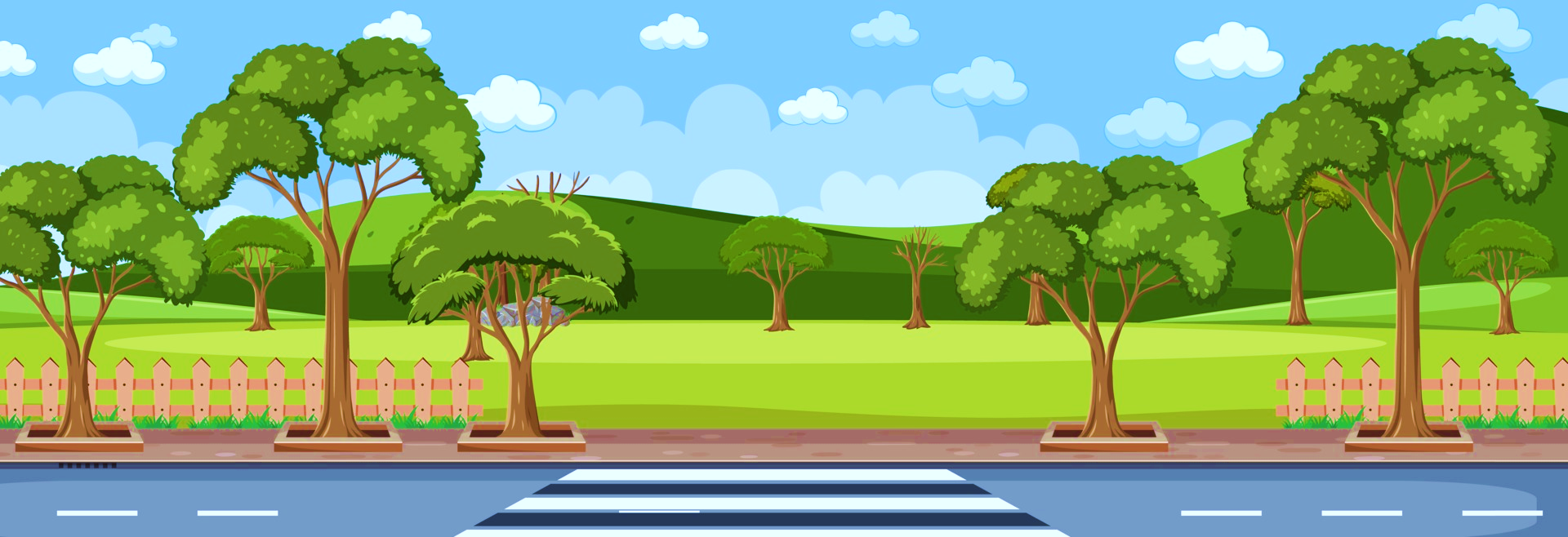 Thứ … ngày … tháng … năm …
Đạo Đức
Bài 7 ( 3 tiết ) – Tiết 3
QUAN TÂM ĐẾN HÀNG XÓM LÁNG GIỀNG
Mục tiêu
Mục tiêu
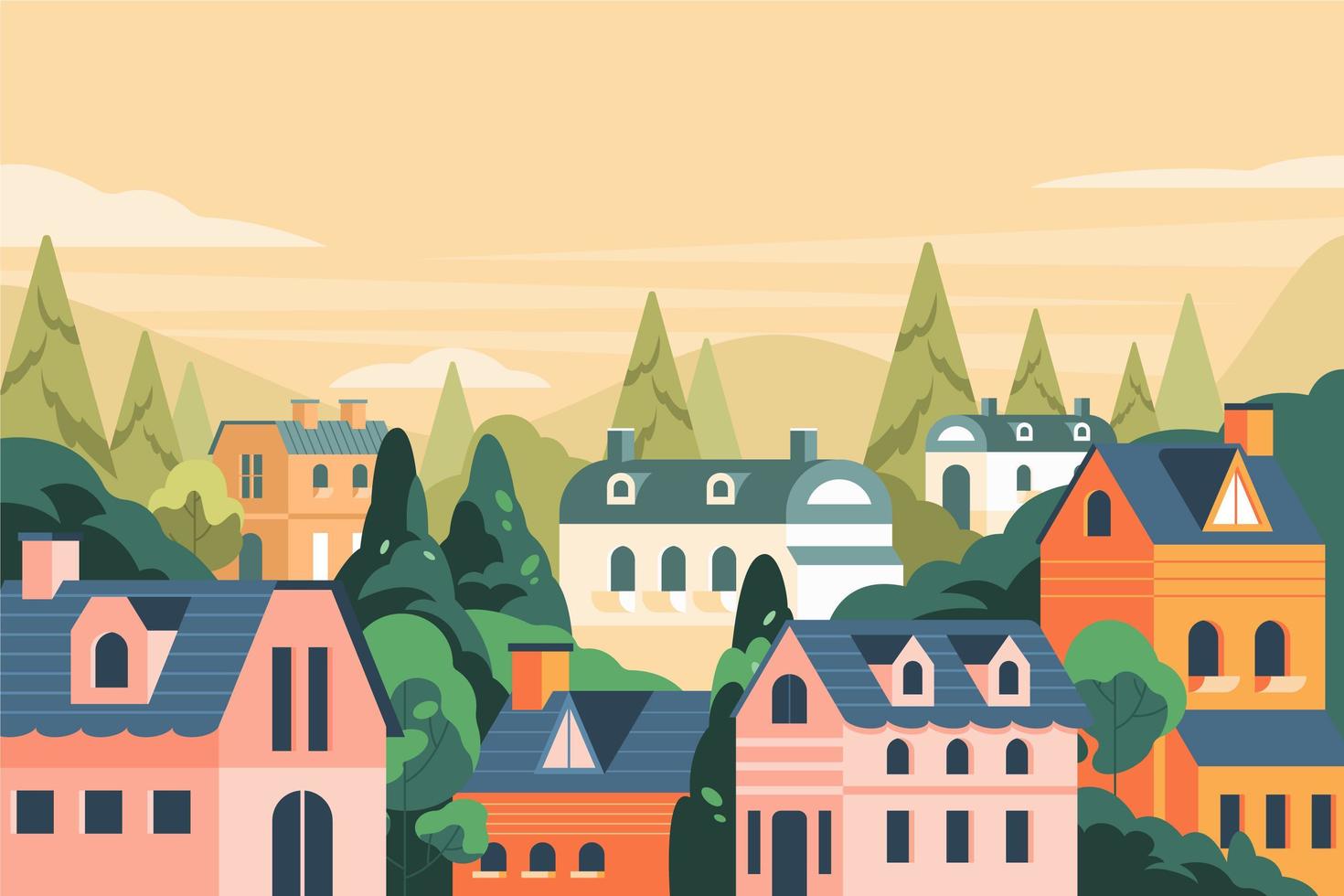 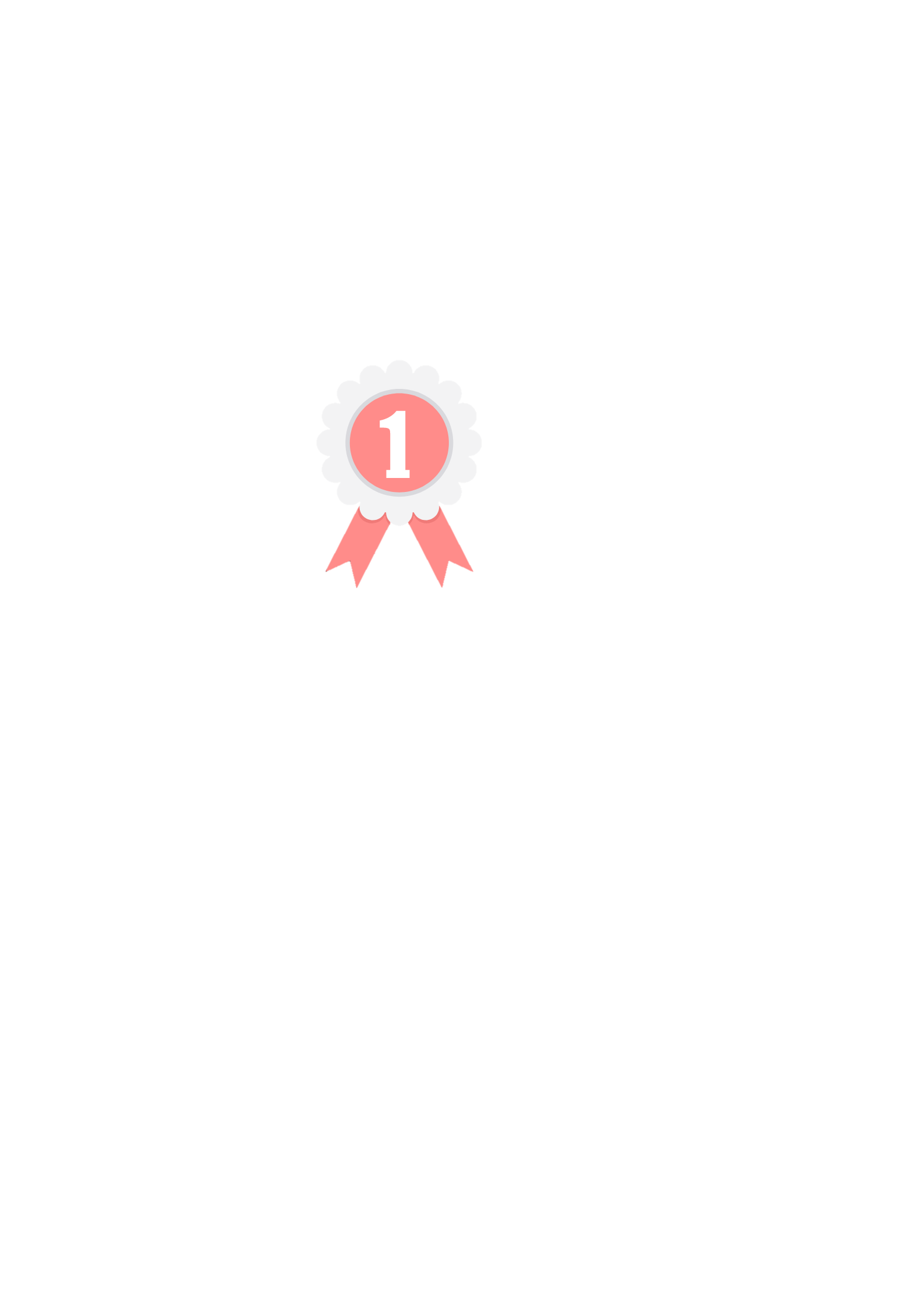 Củng cố lại một số biểu hiện của việc quan tâm đến hàng xóm láng giềng;
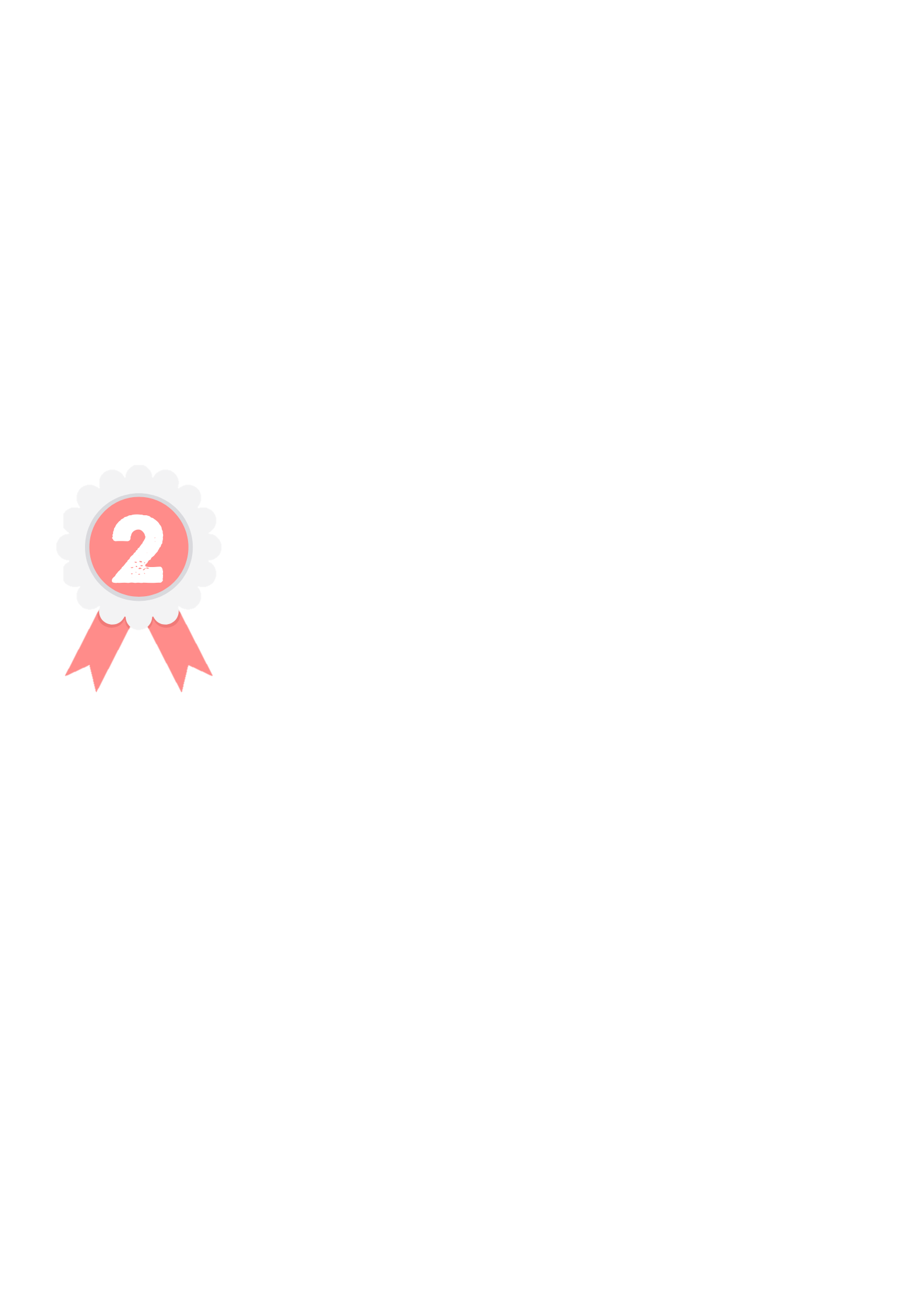 Vì sao phải quan tâm đến hàng xóm láng giềng;
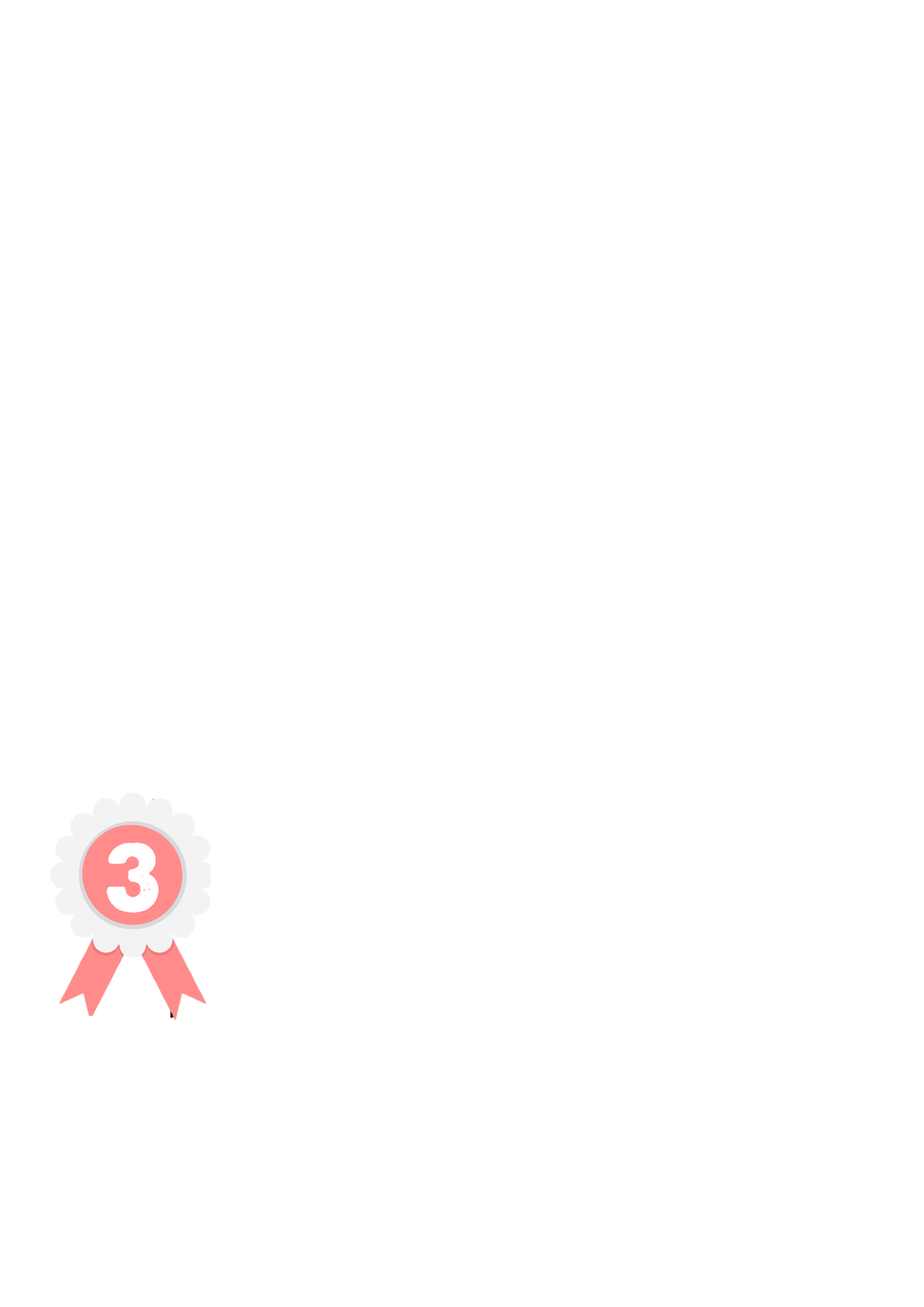 Quan tâm đến hàng xóm láng giềng bằng những lời nói, việc làm phù hợp;
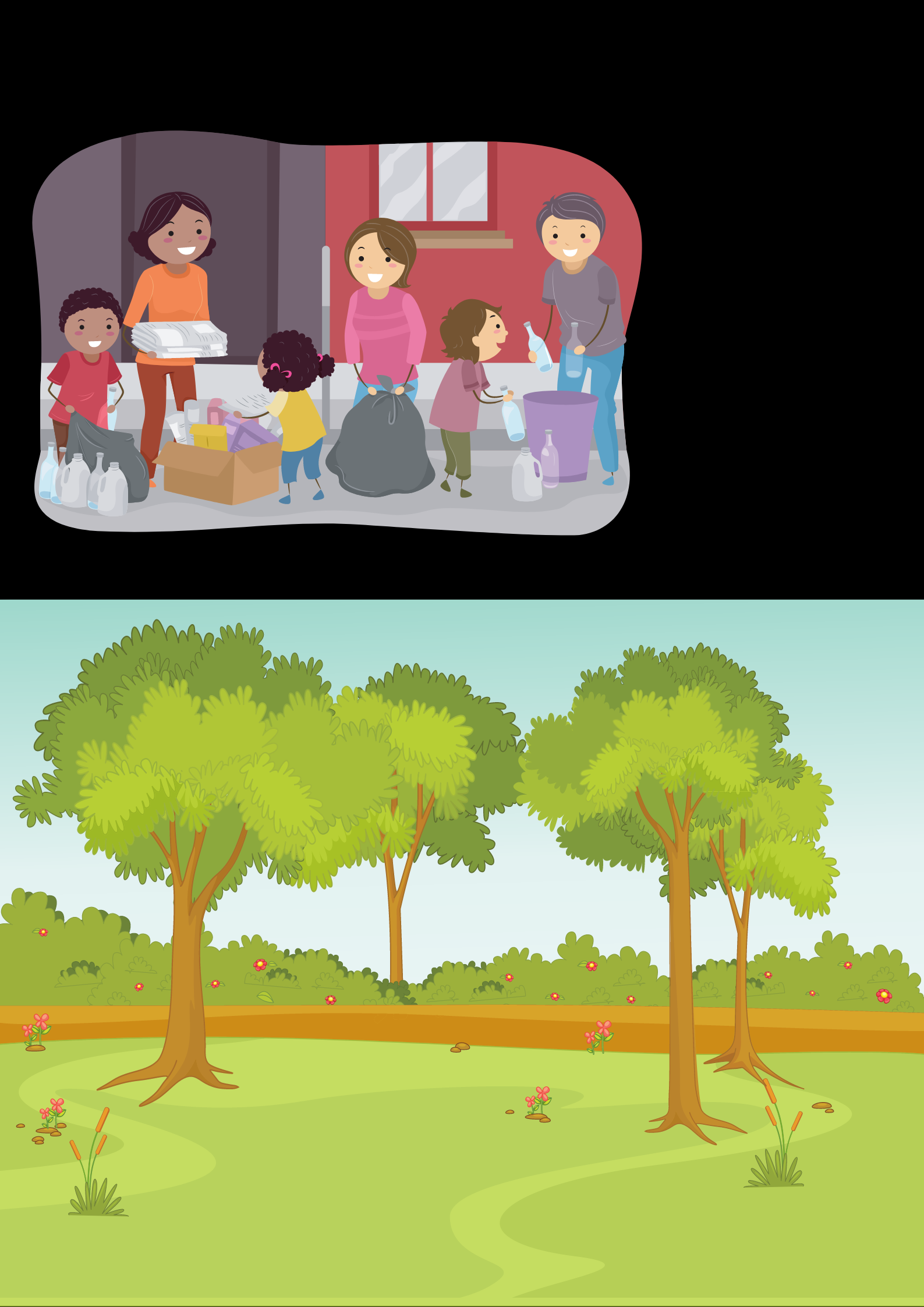 Khởi động
Khởi động
Phạm Minh Trường
ĐỒNG TÌNH
 HAY 
KHÔNG ĐỒNG TÌNH
ĐỒNG TÌNH
 HAY 
KHÔNG DỒNG TÌNH
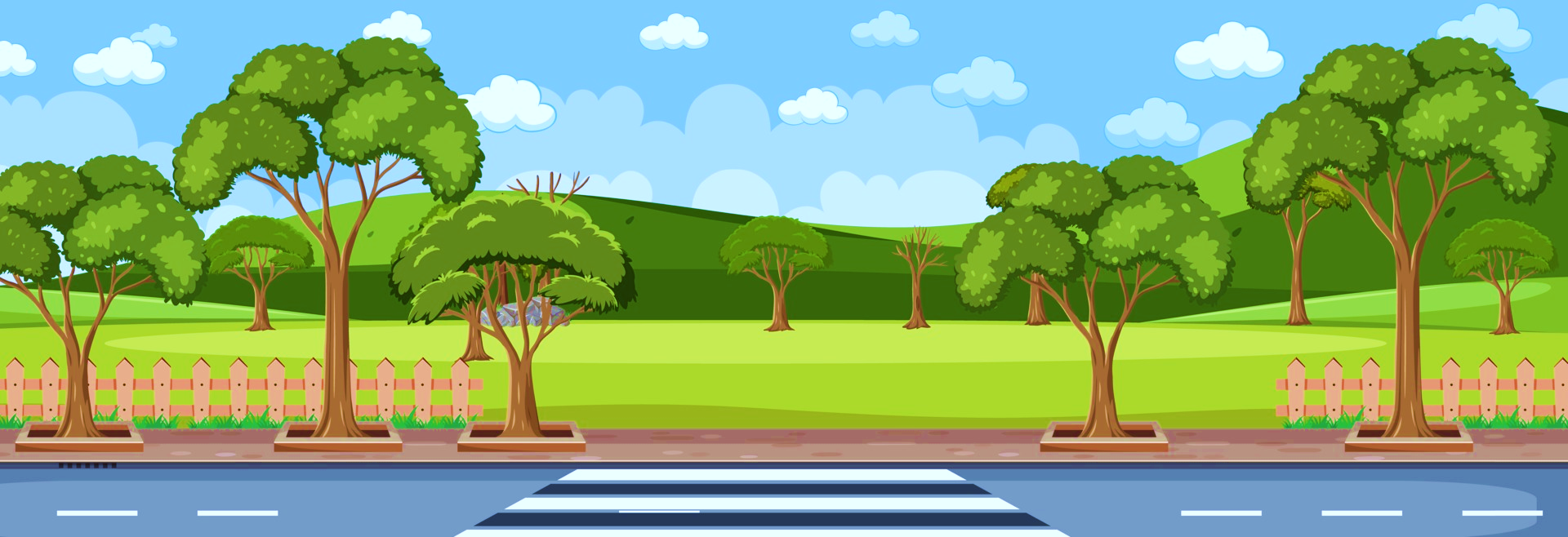 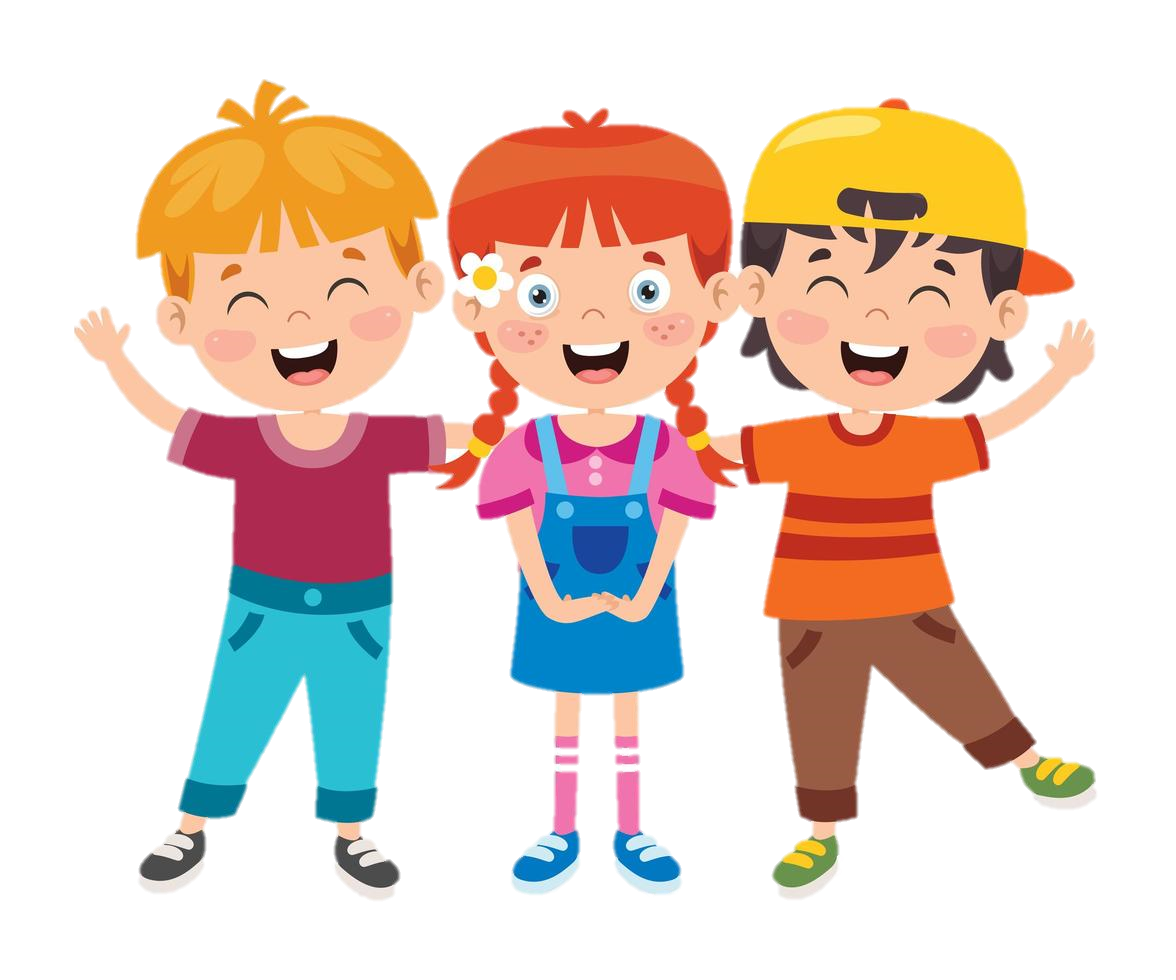 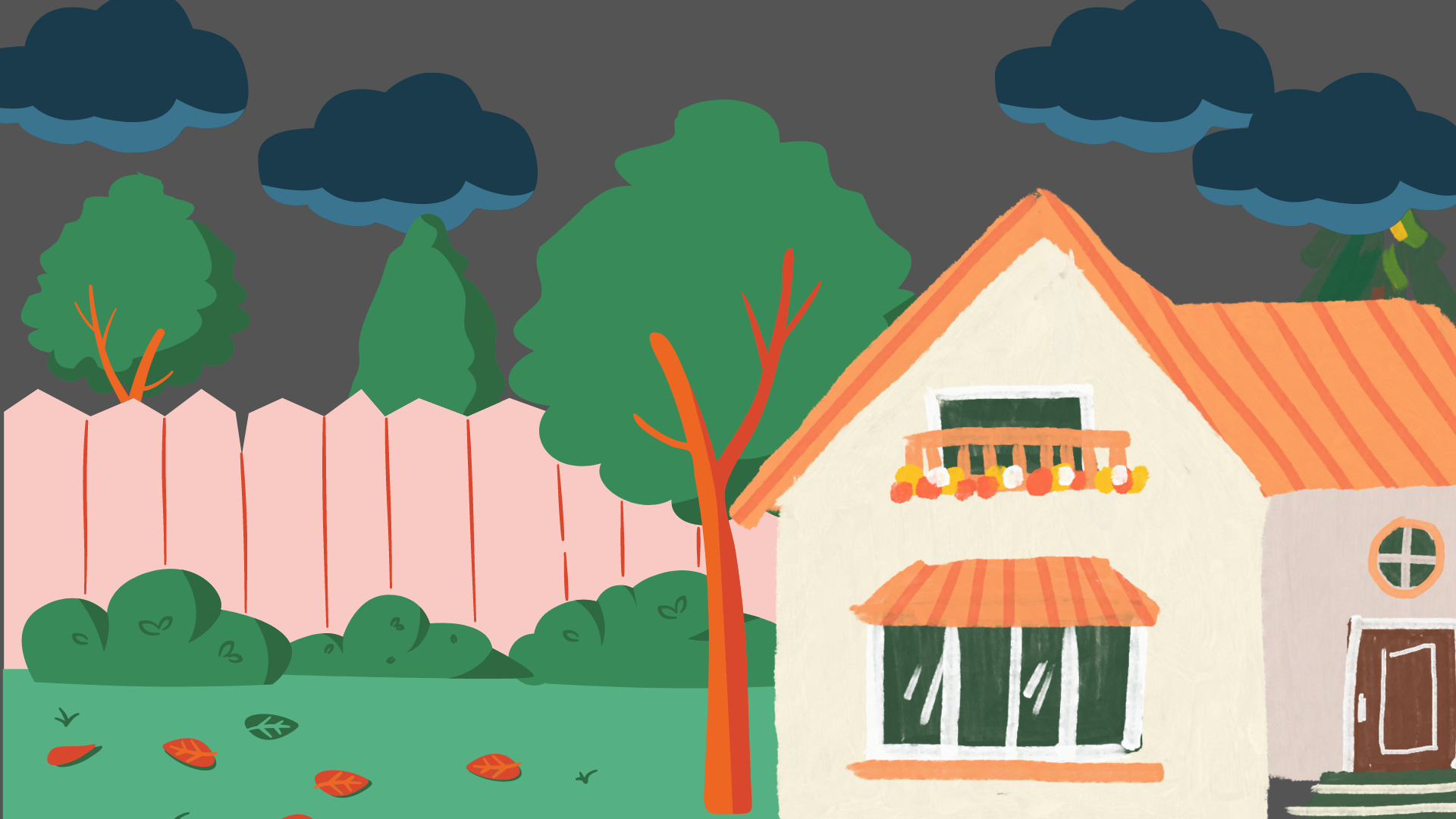 Cô Lan vắng nhà, Bạn Mai cất đồ dùm cô Lan vì trời sắp mưa.
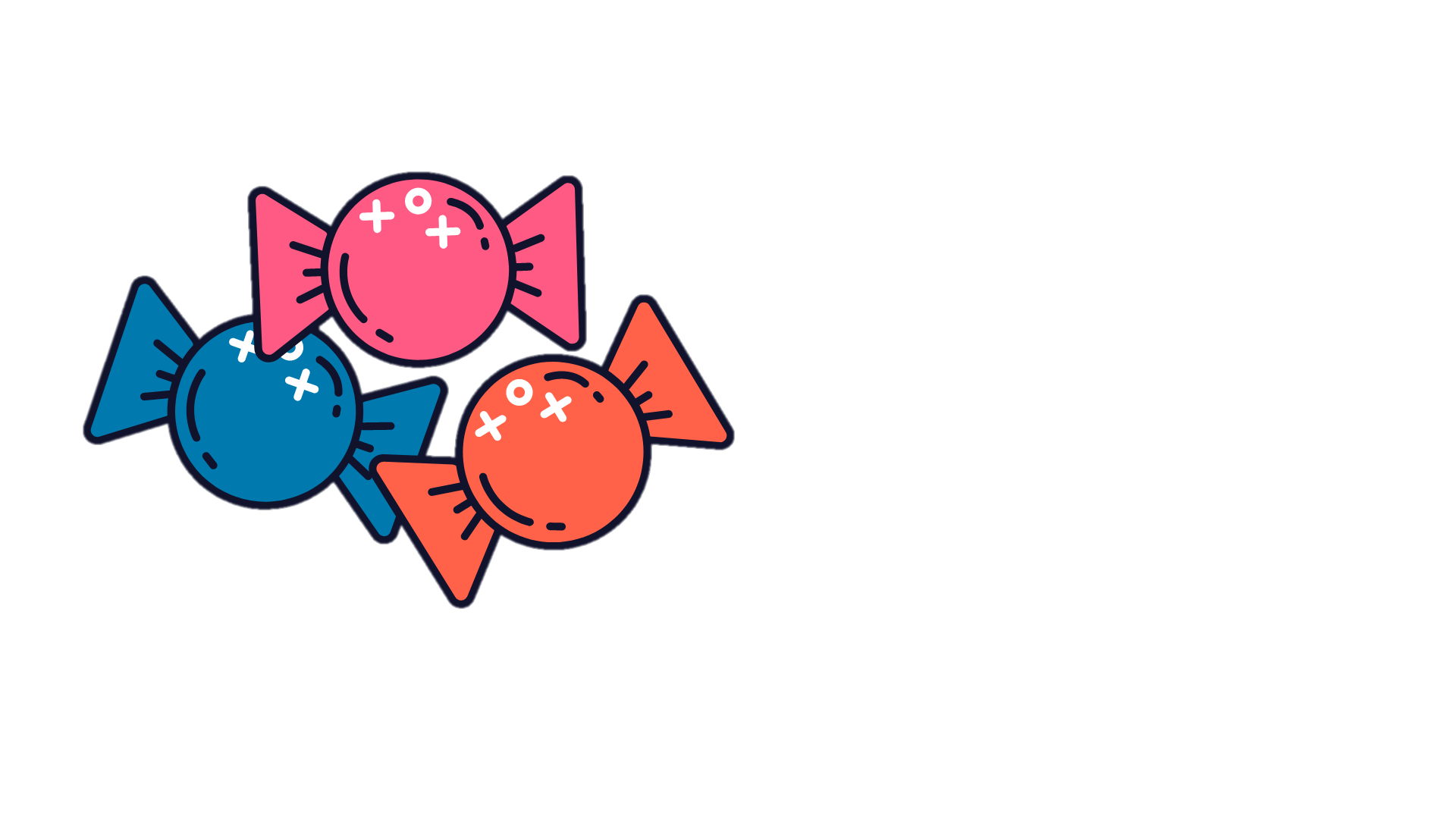 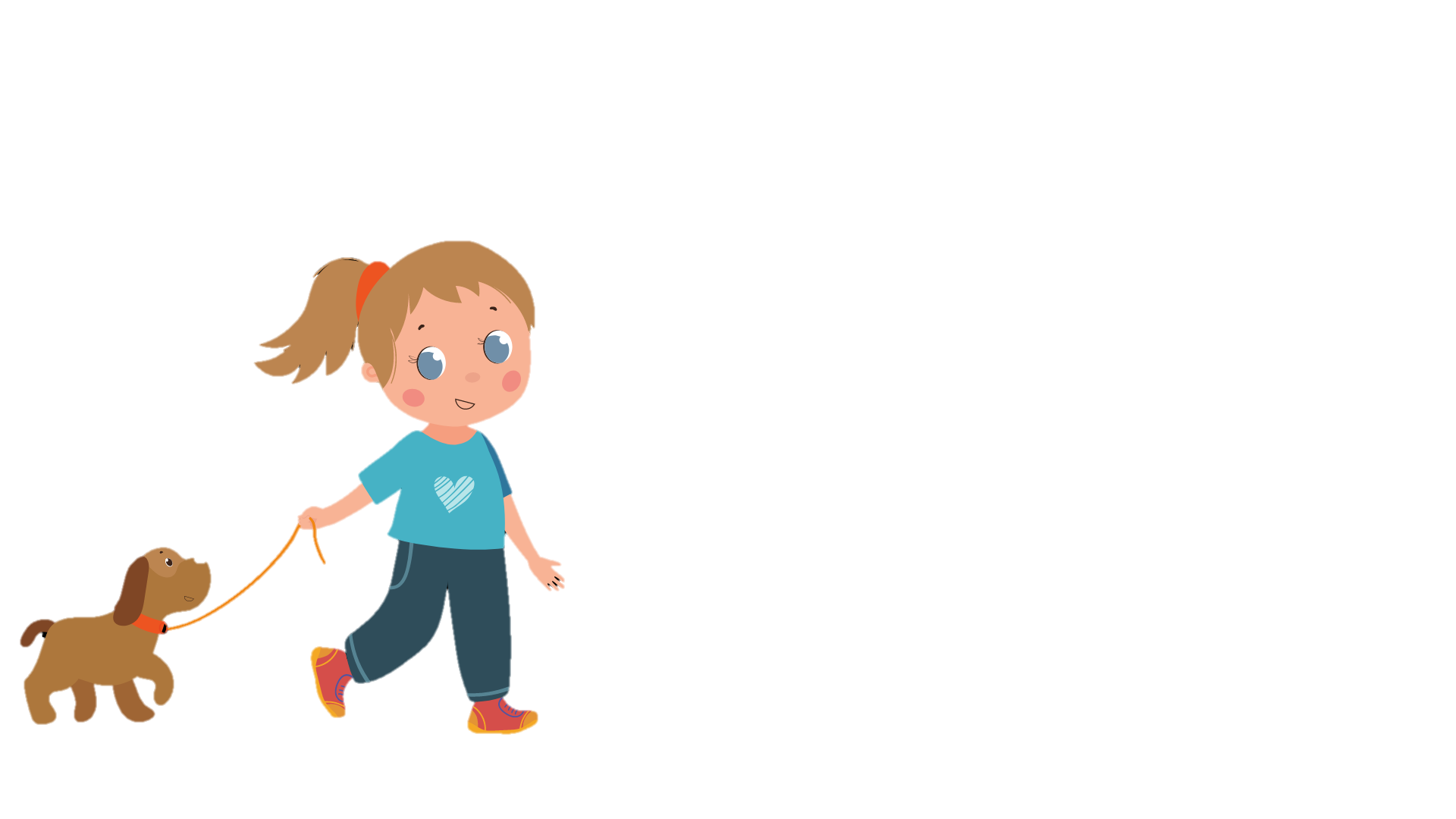 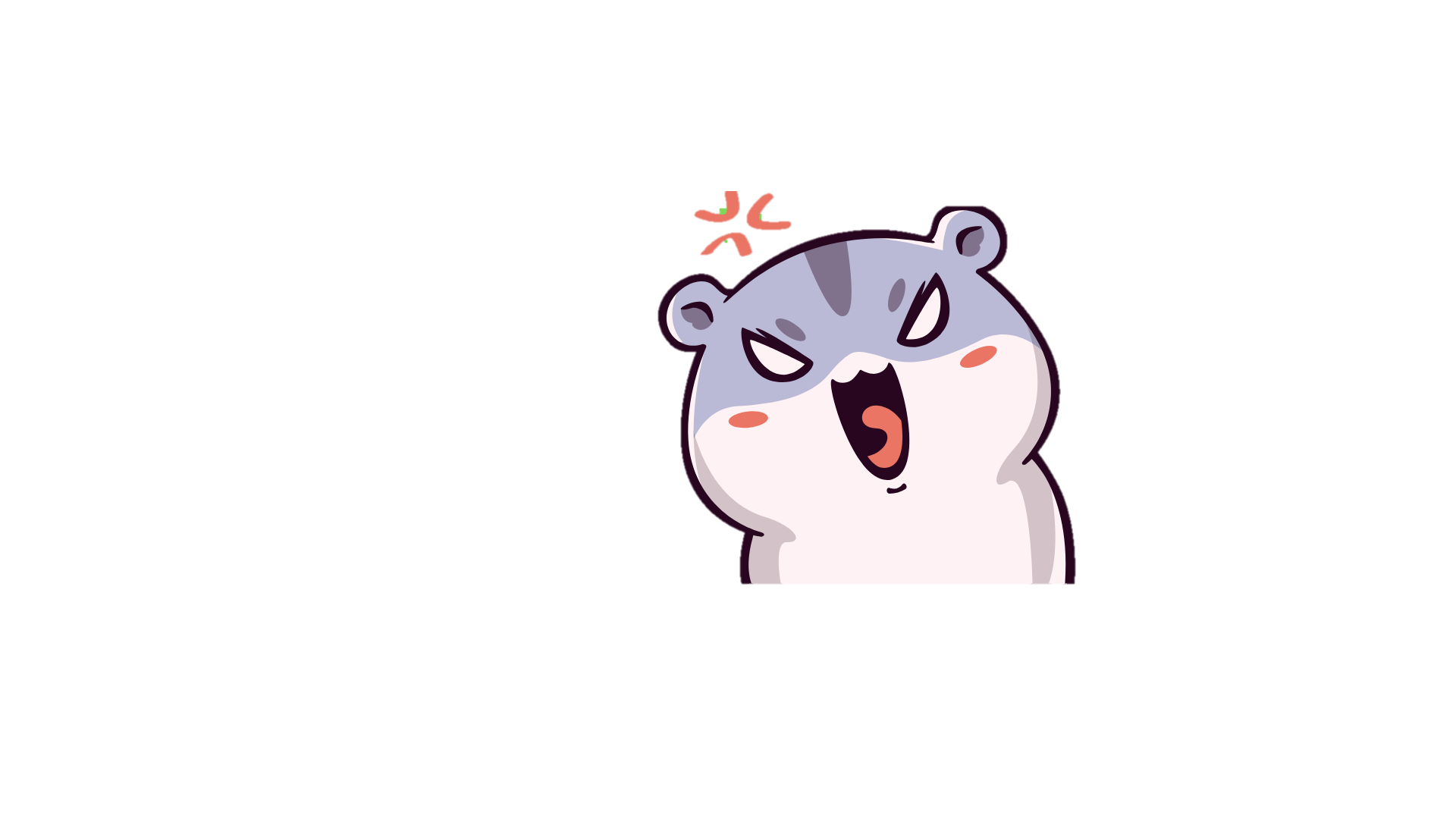 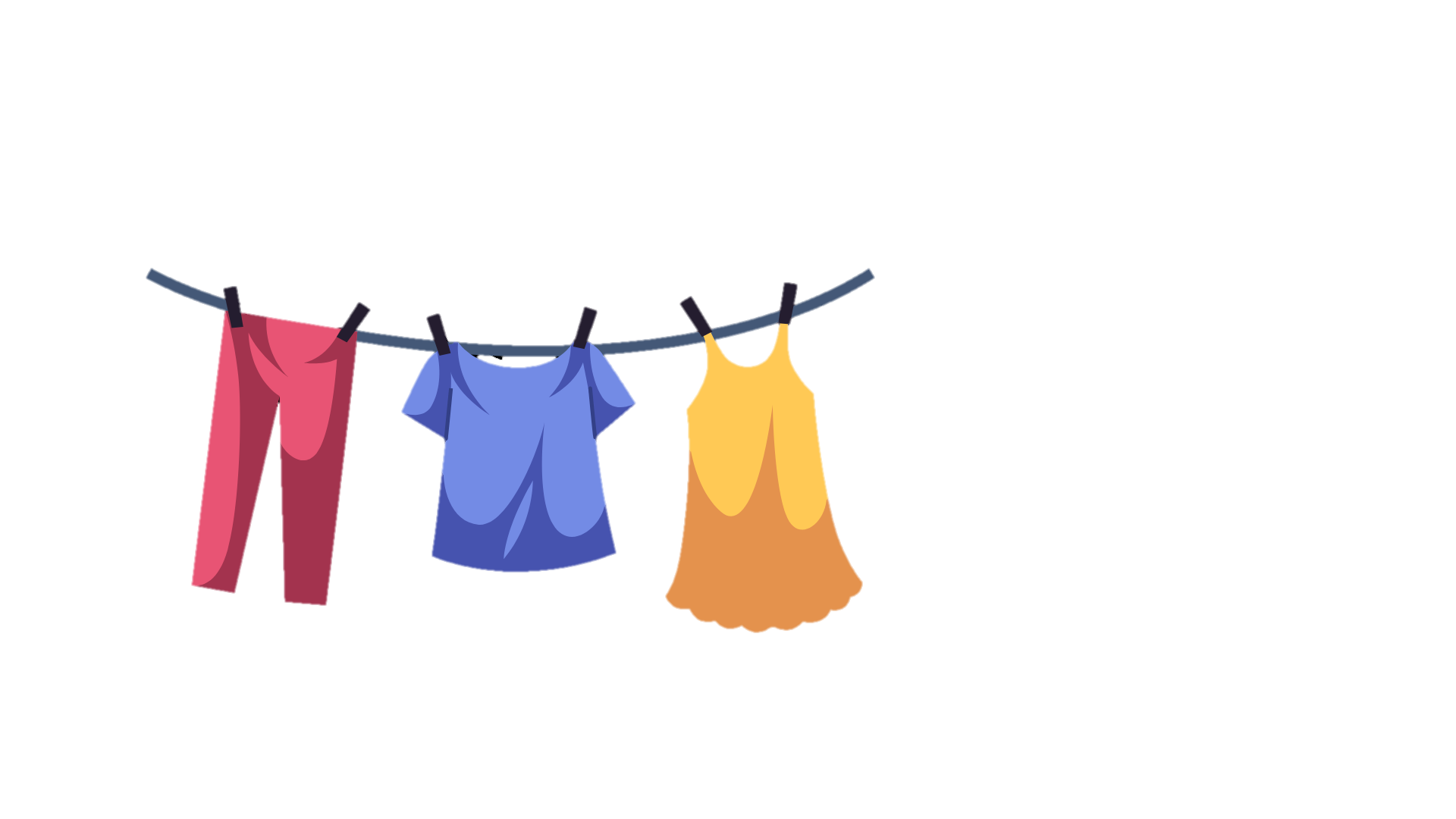 Việc làm của bạn cho thấy bạn biết quan tâm và giúp đỡ hàng xóm láng giềng.
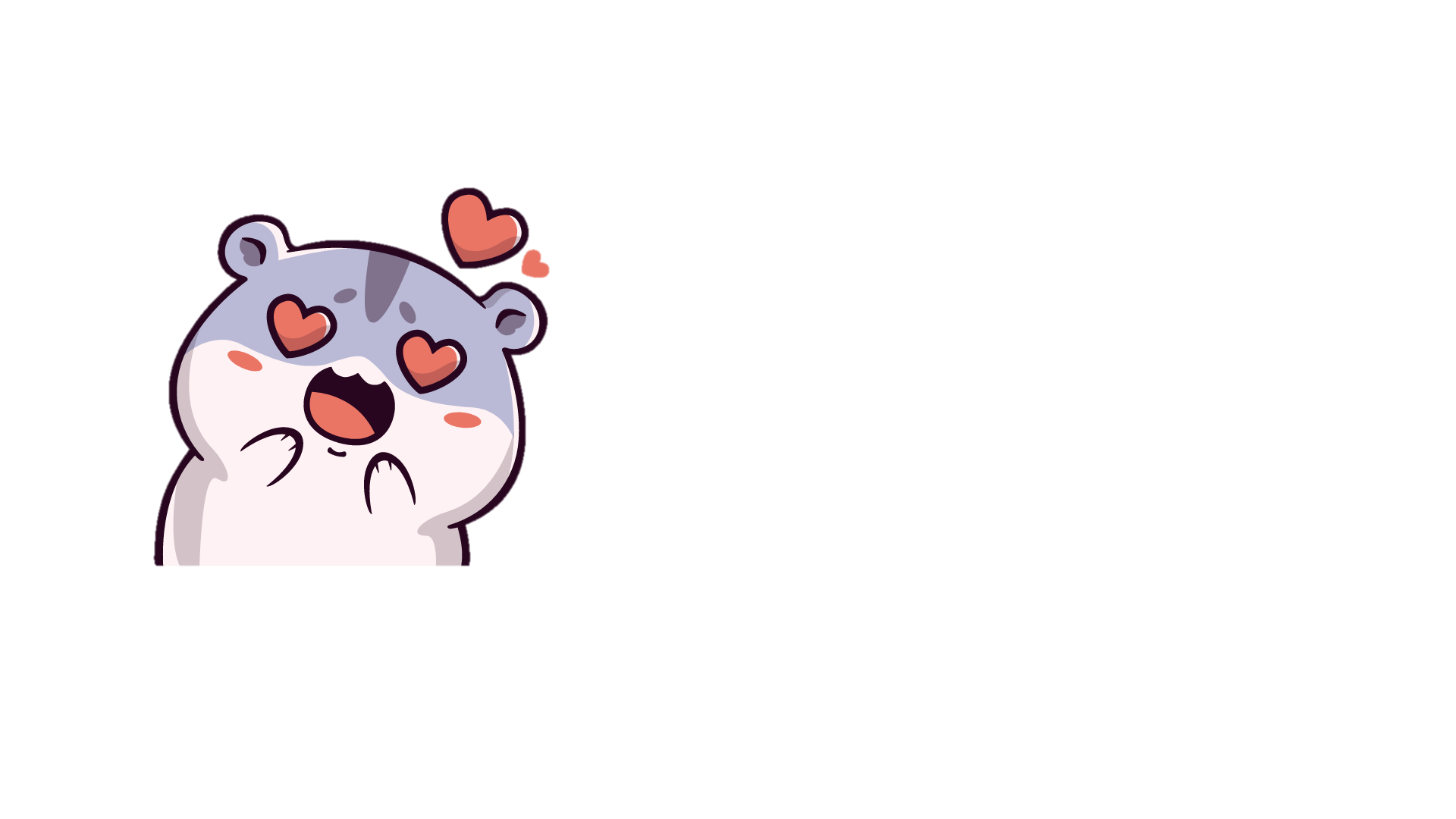 Không đồng tình
Đồng tình
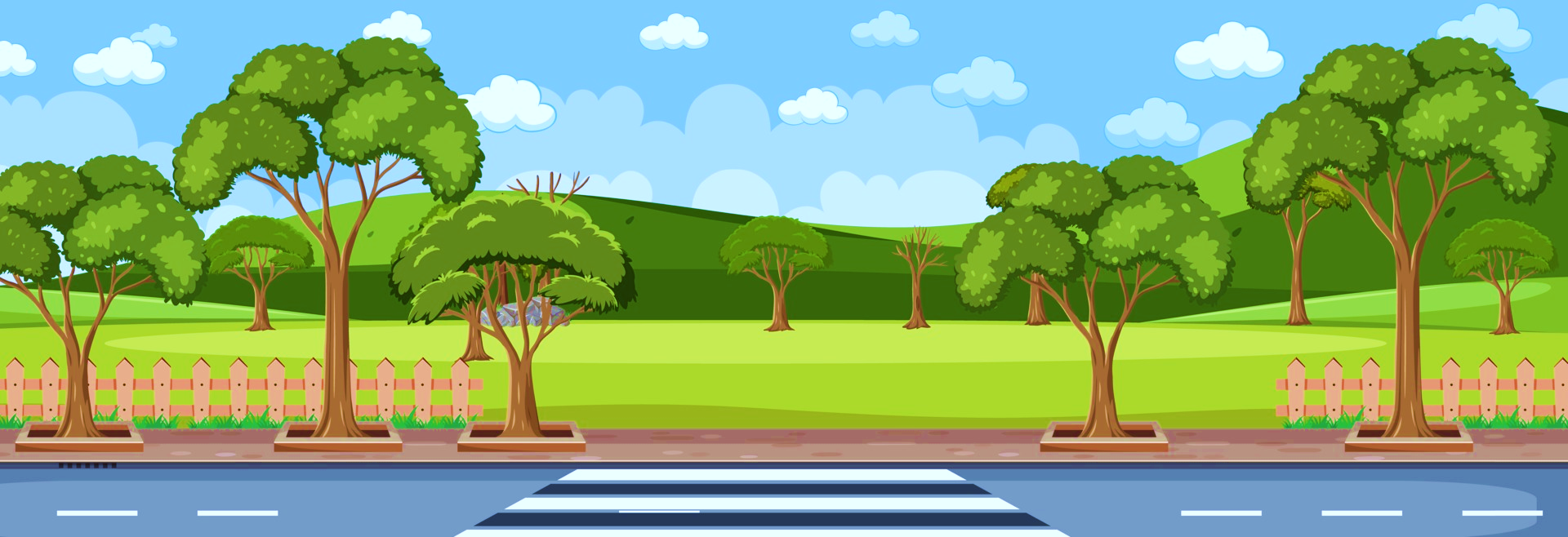 Chúng ta lại gần nhà chú Bảo đá banh nhe các bạn.
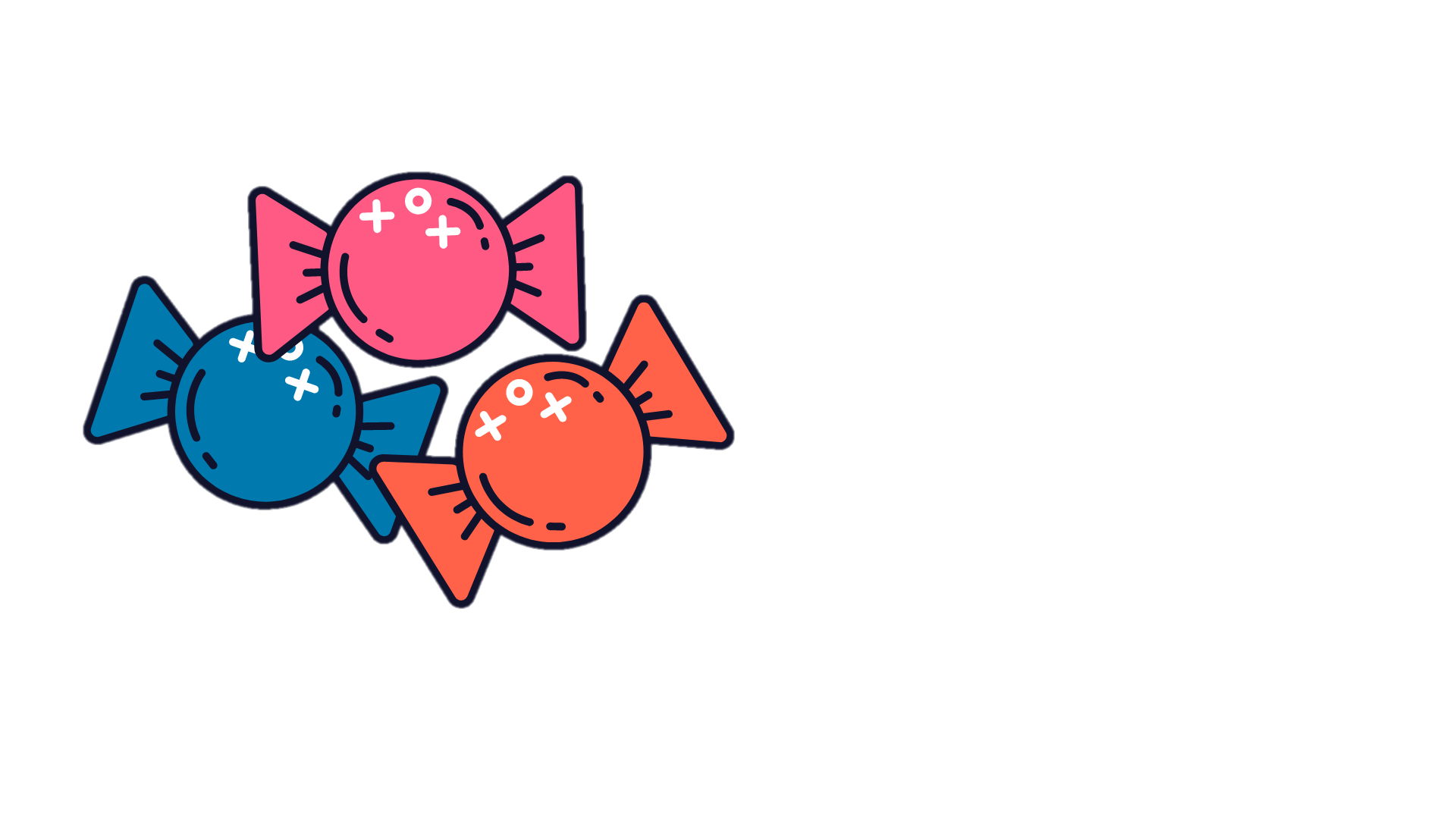 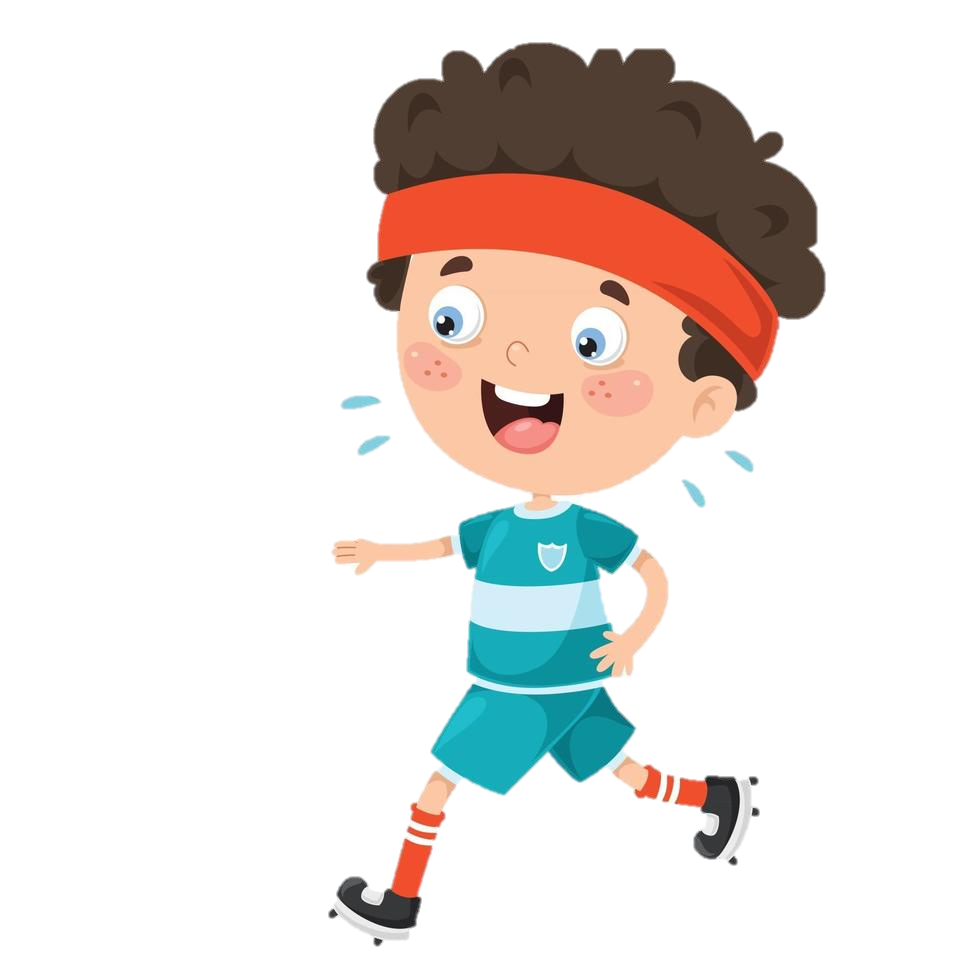 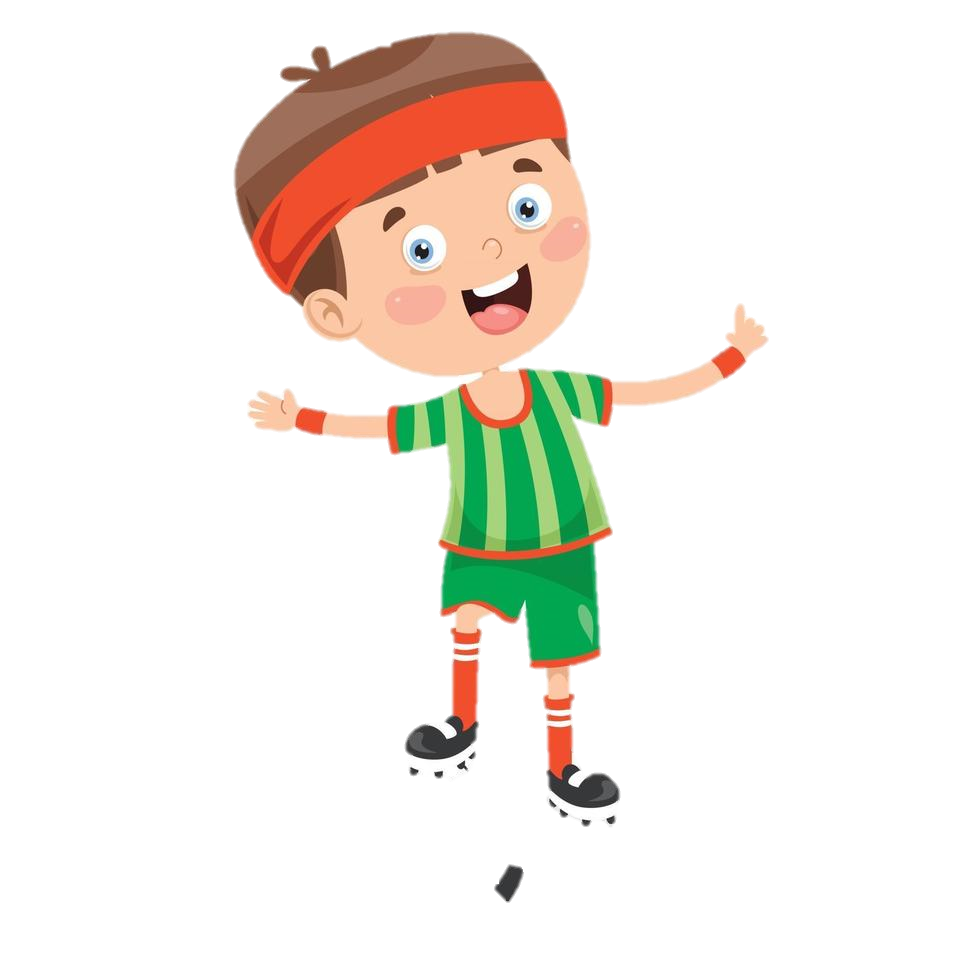 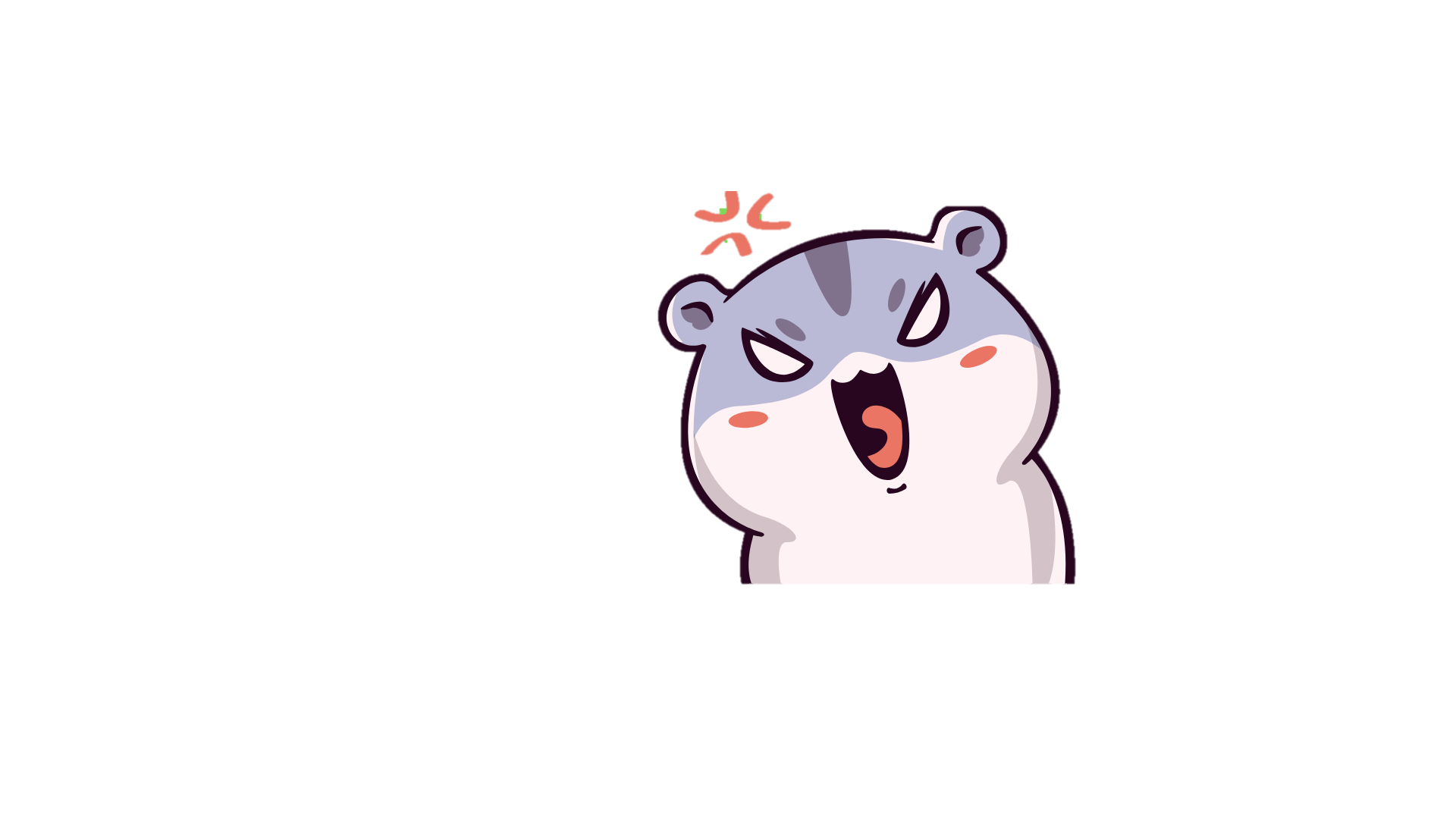 Việc làm này chưa biết quan tâm, giúp đỡ hàng xóm láng giềng.
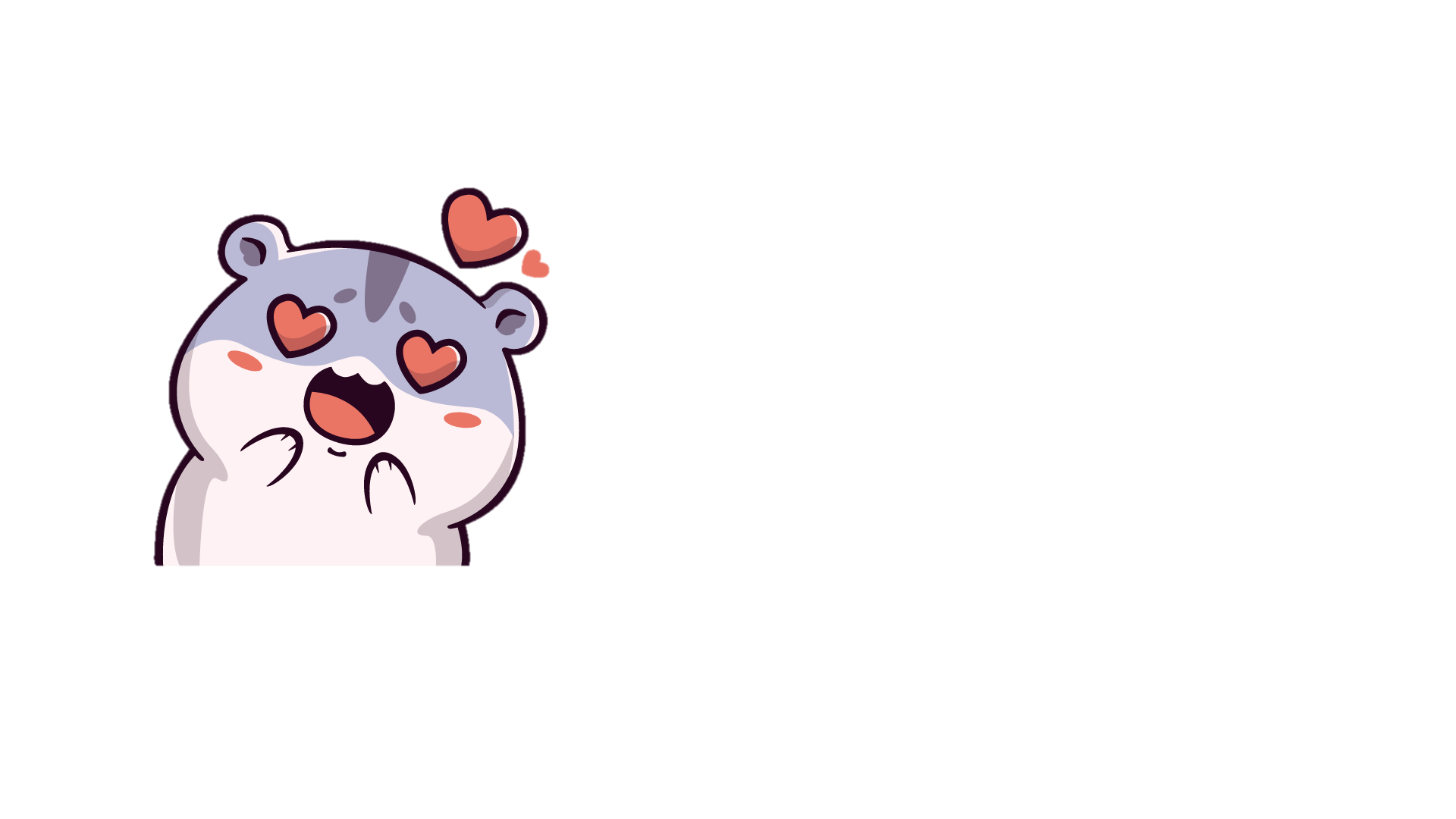 Không đồng tình
Đồng tình
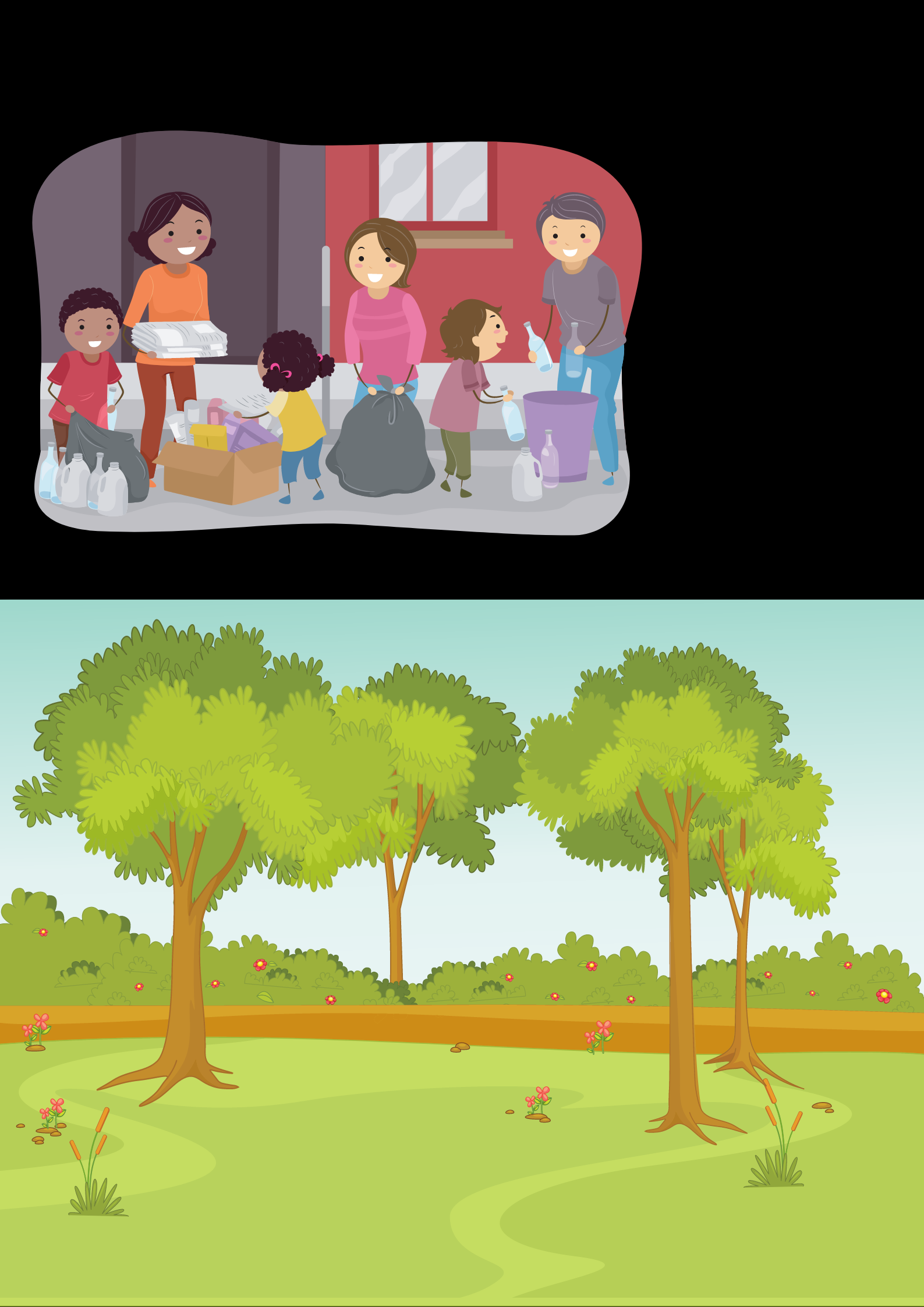 Vận dụng
Vận dụng
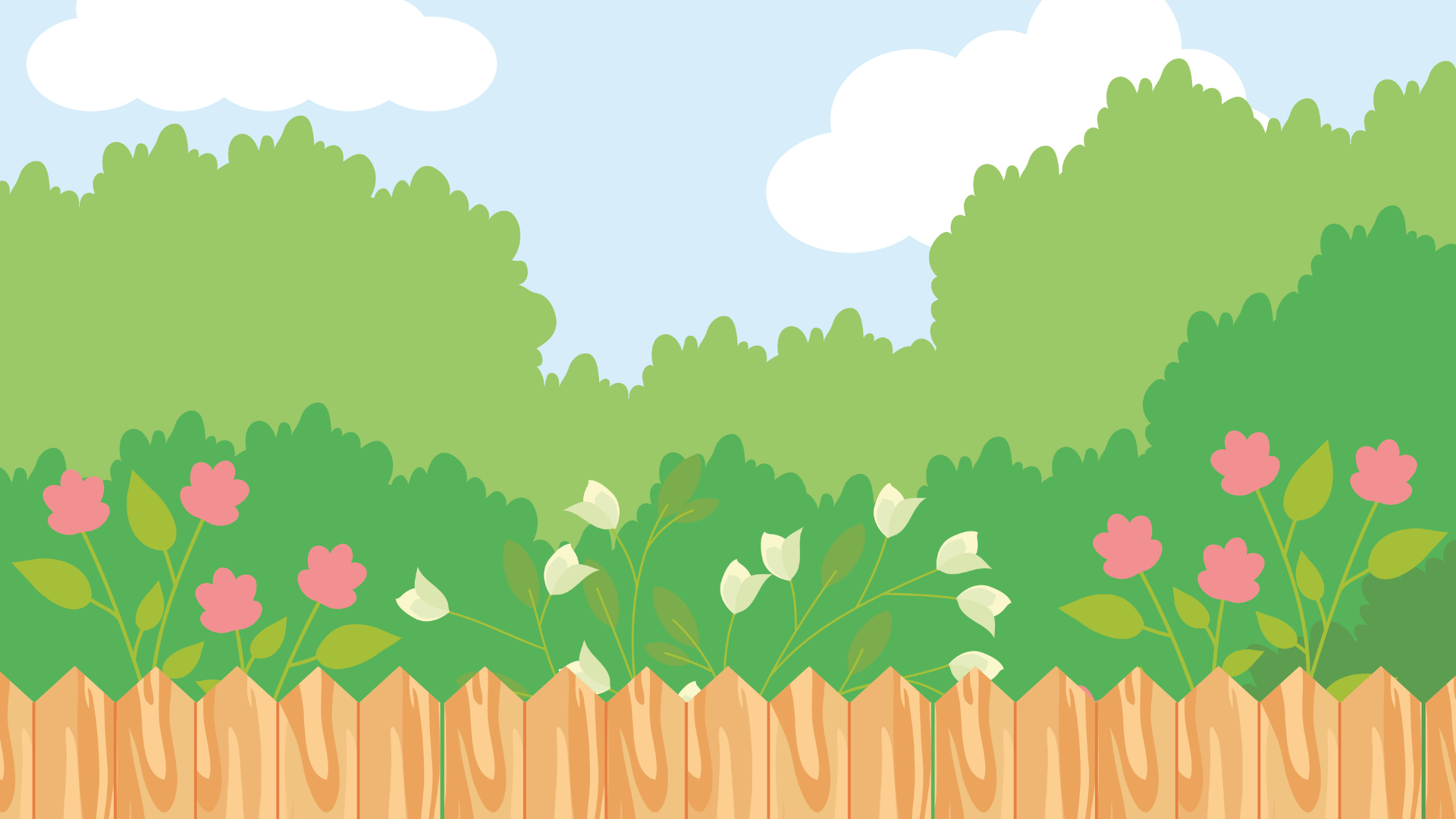 Rèn luyện các việc làm, lời nói thể hiện sự quan tâm đến hàng xóm láng giềng
Rèn luyện các việc làm, lời nói thể hiện sự quan tâm đến hàng xóm láng giềng
Huân chương quan tâm
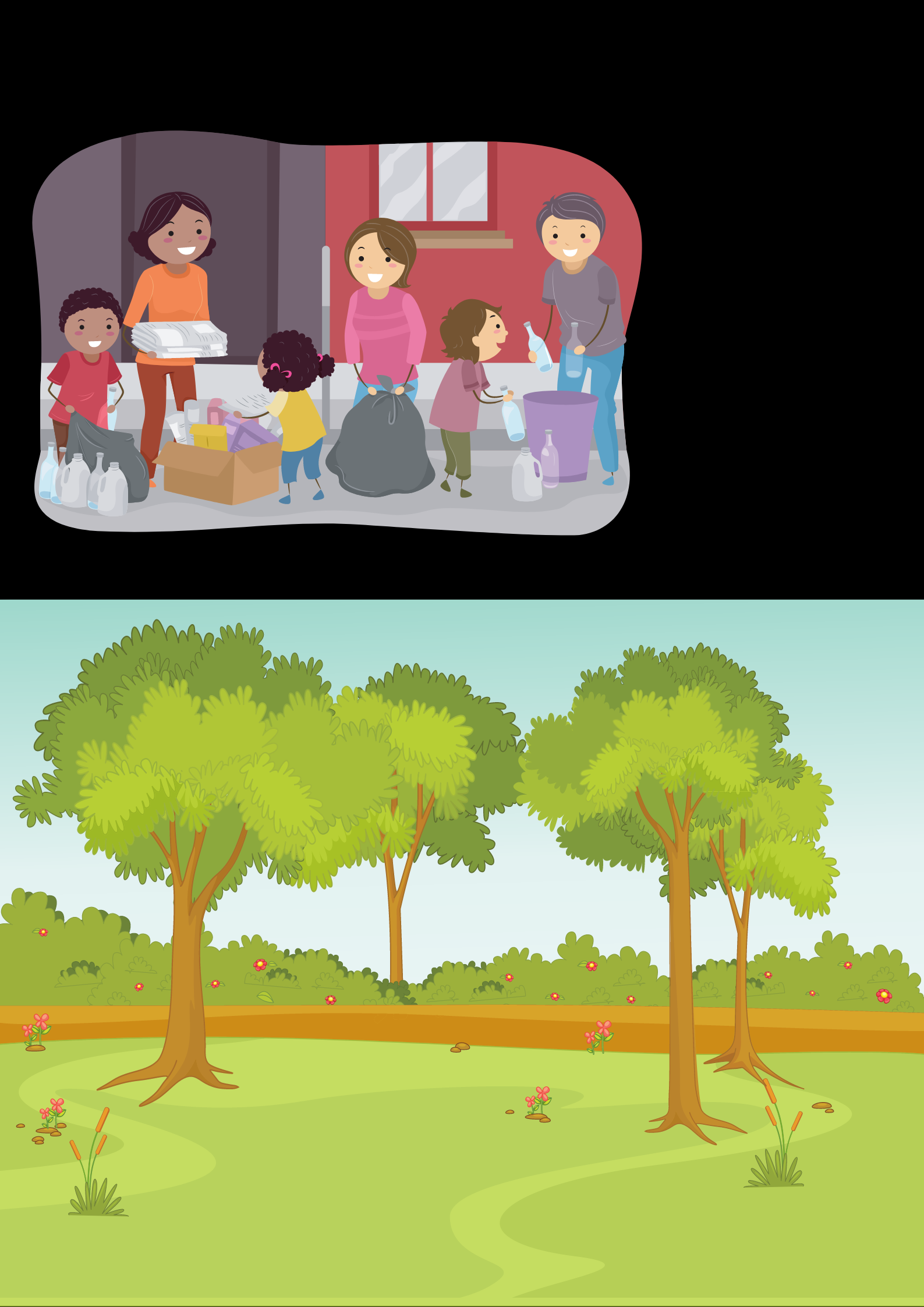 Huân chương quan tâm
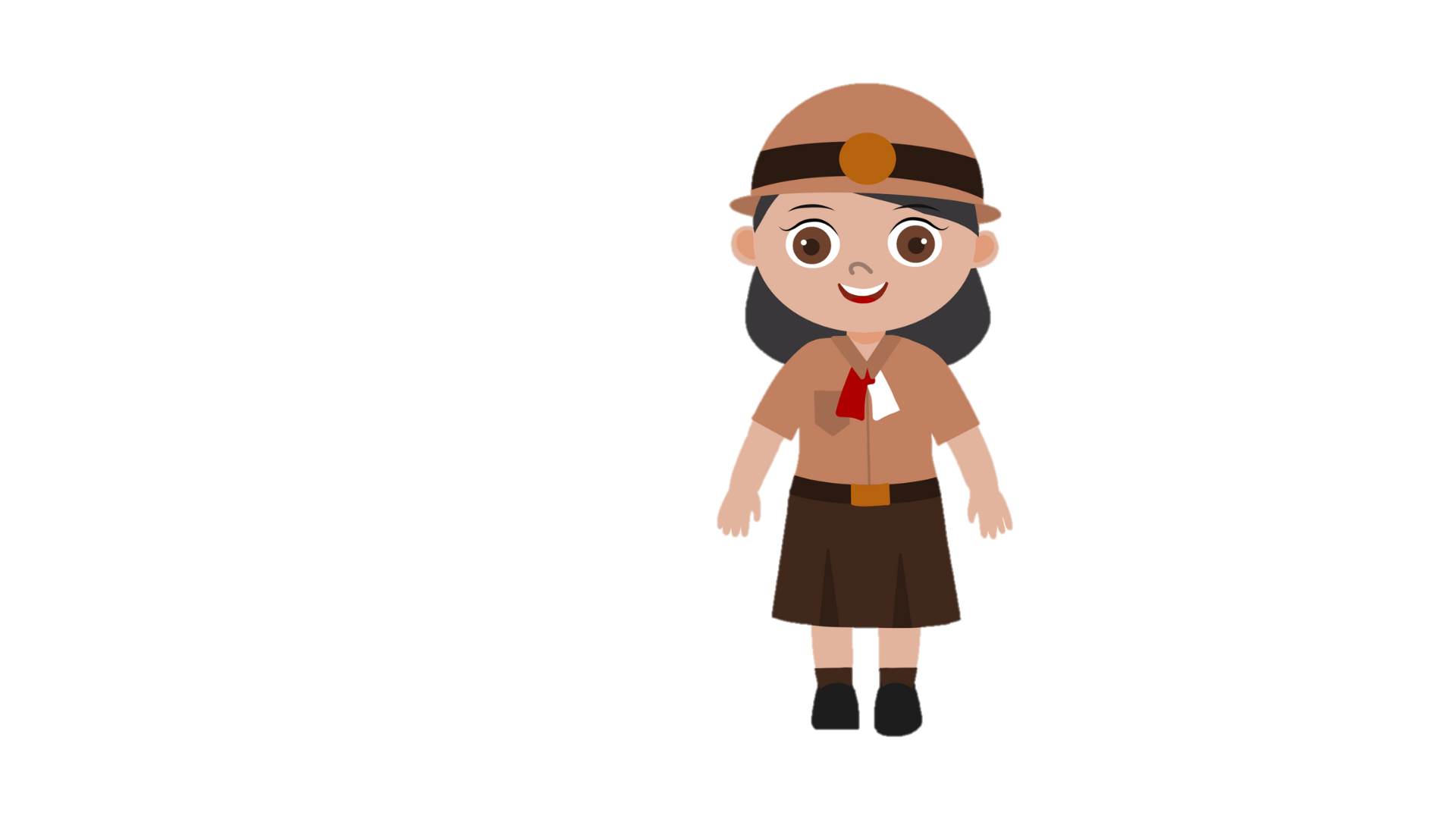 Đây là các huân chương dành cho nhưng bạn biết quan tâm đến hàng xóm láng giềng. Các bạn hãy giúp mình sưu tầm những huân chương quan tâm bằng cách hoàn thành phiếu bài tập nhé!
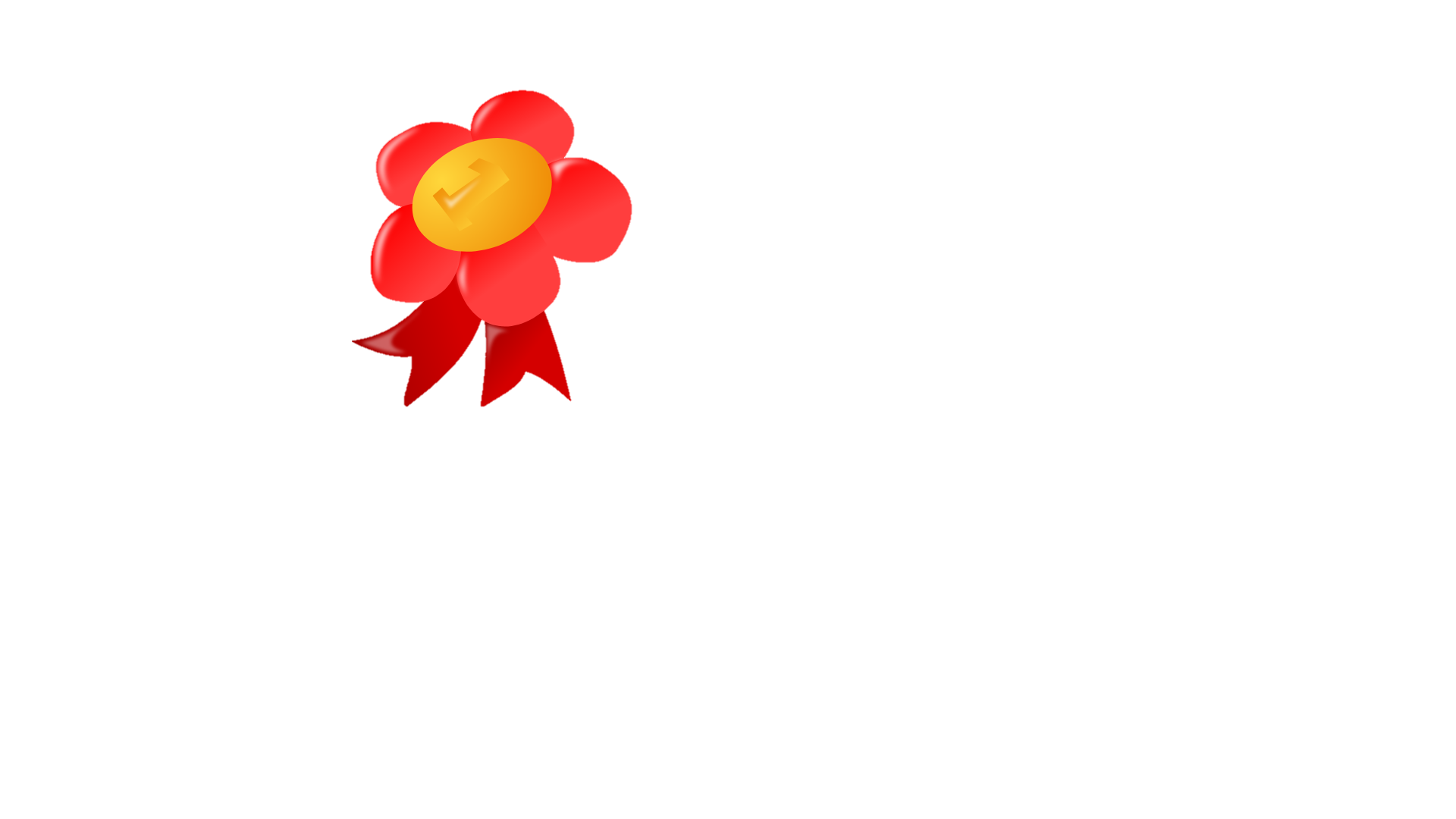 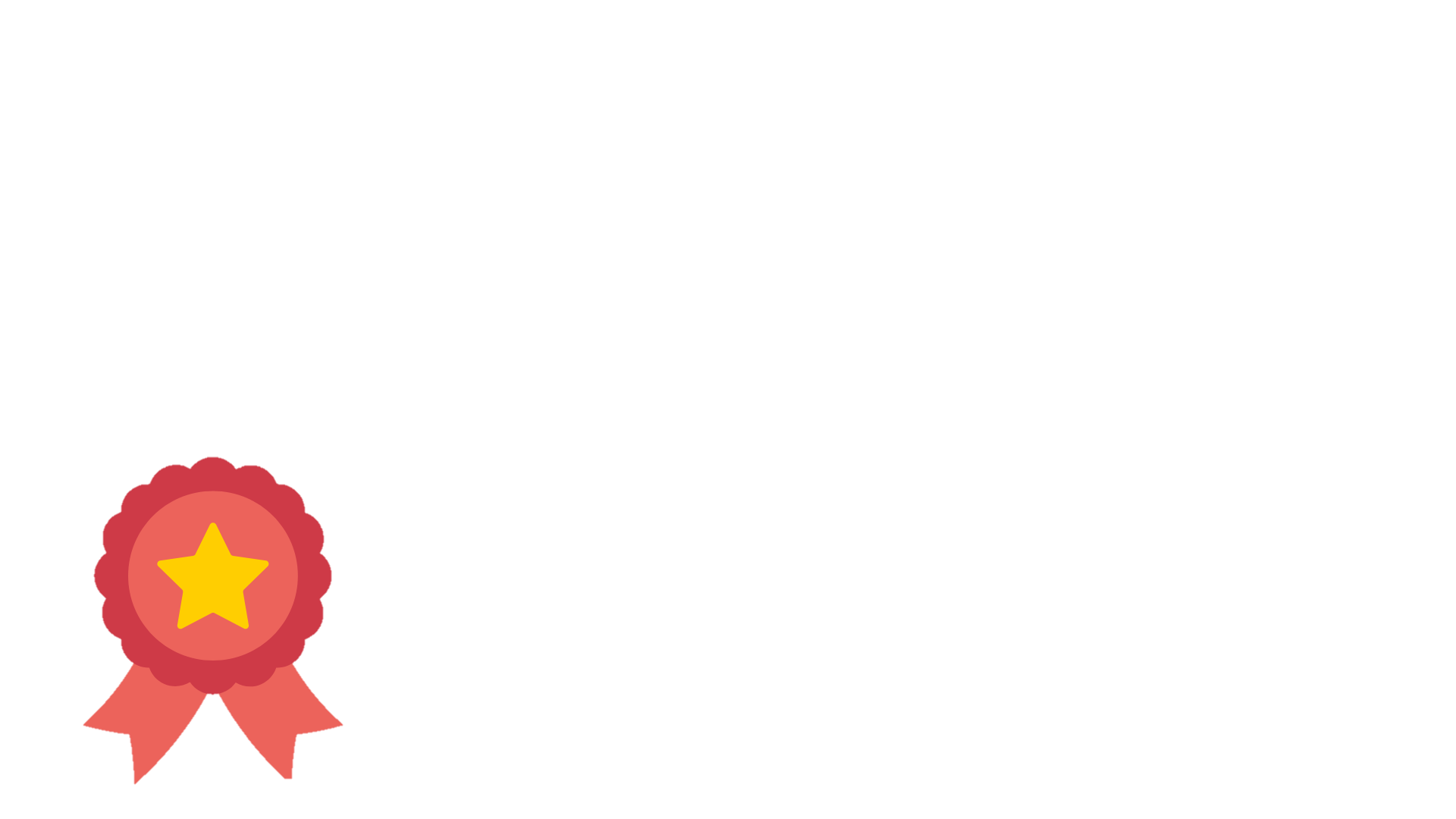 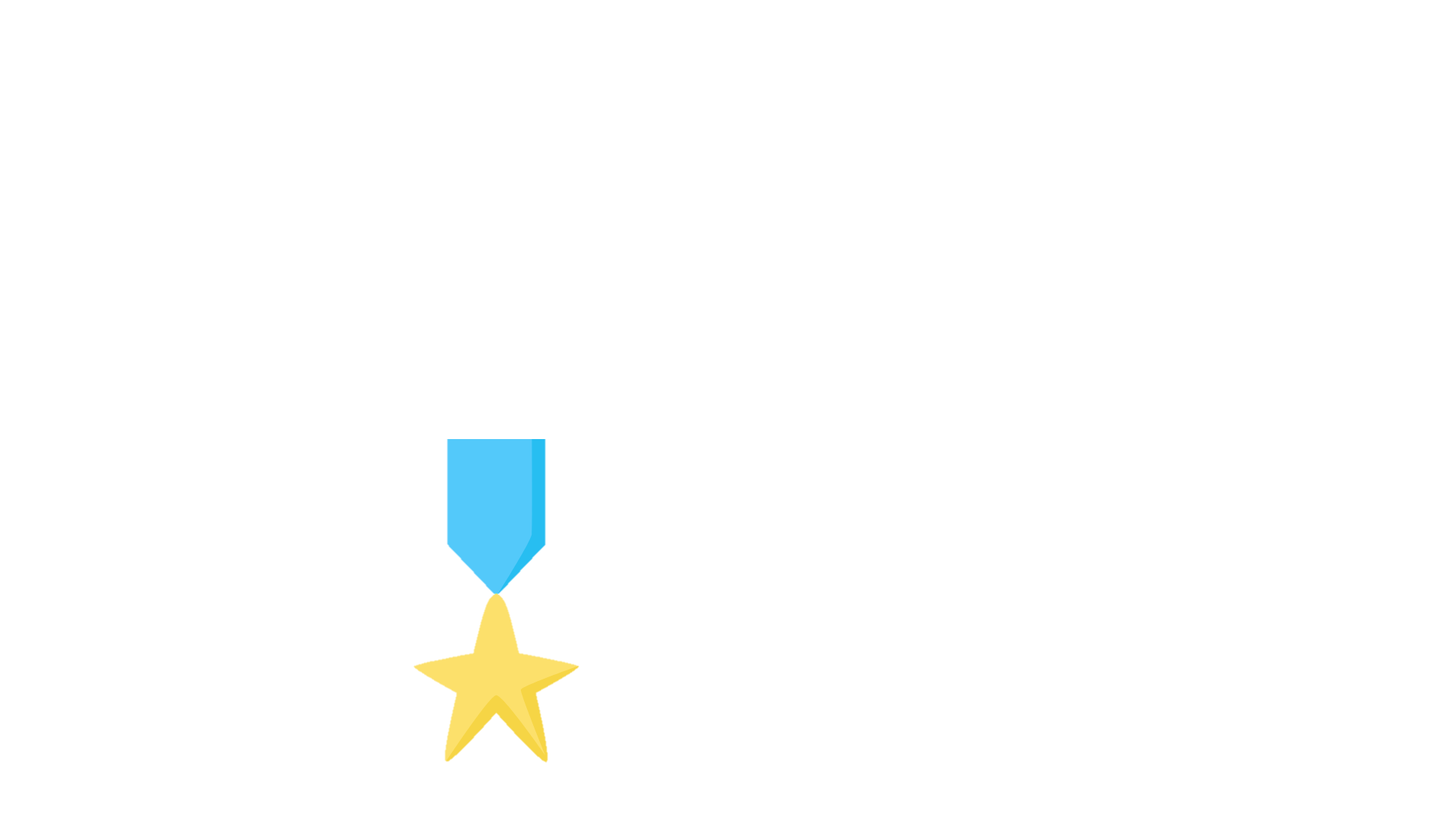 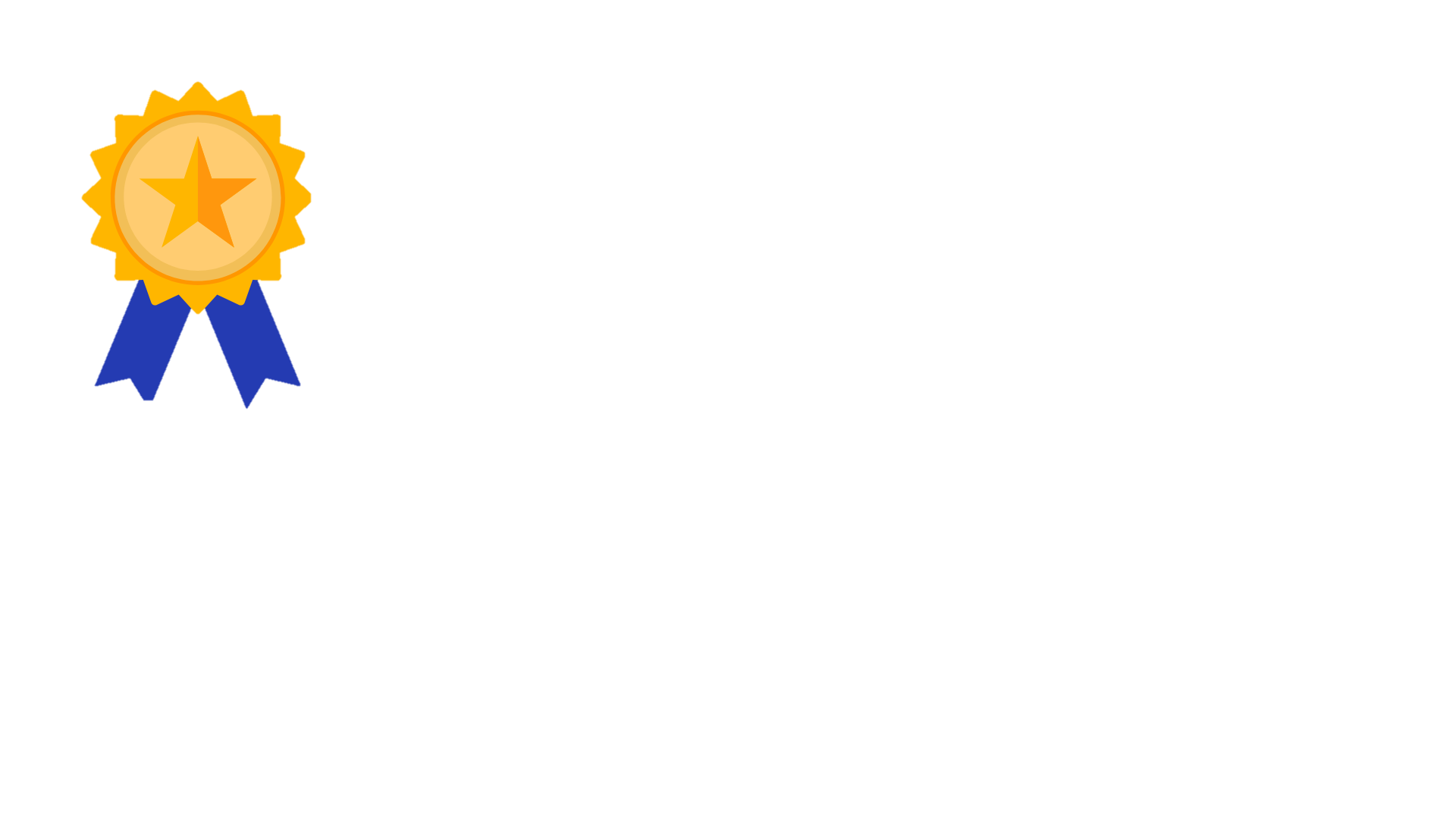 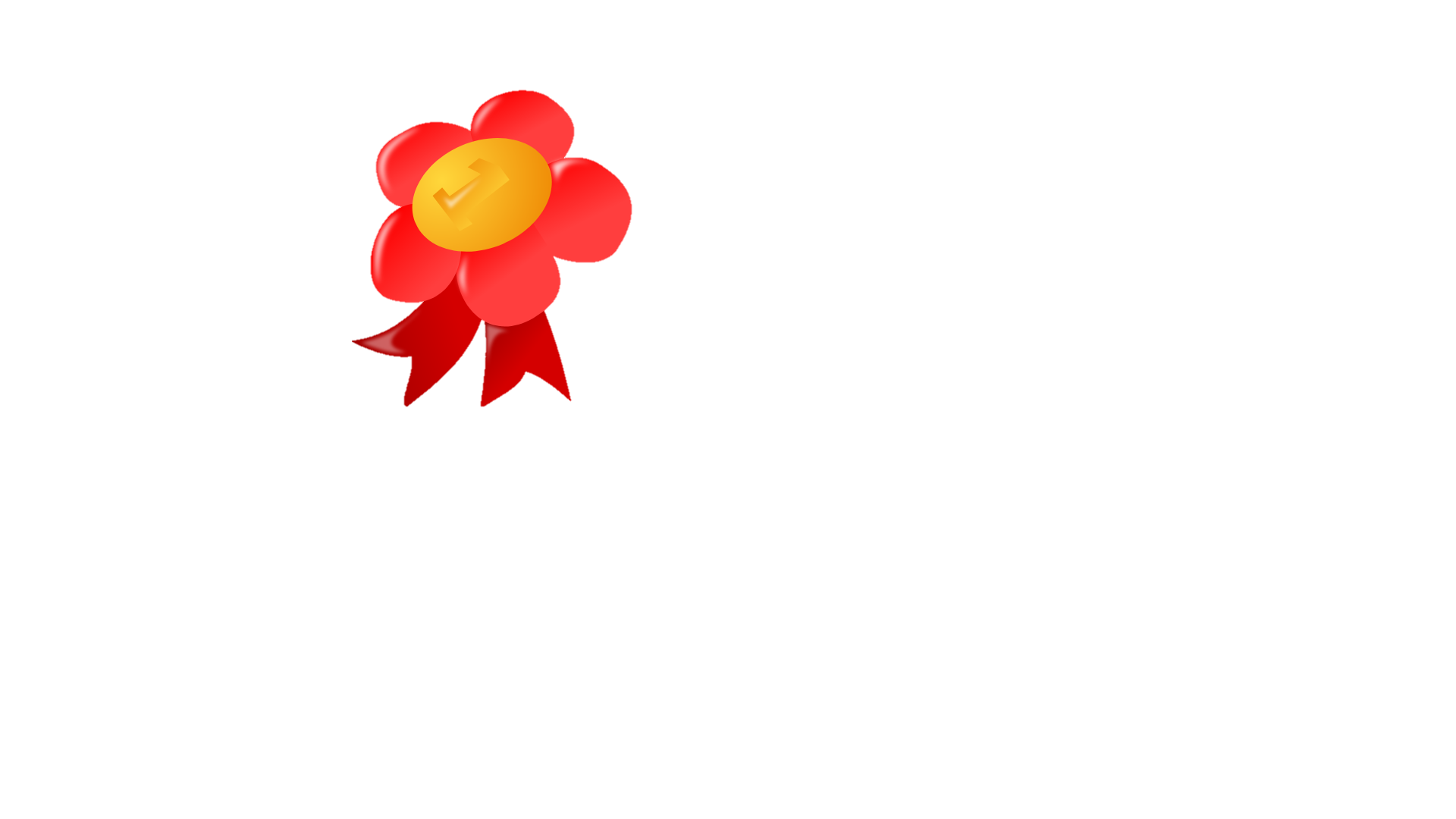 Đánh dấu     vào      chỉ việc làm thể hiện sự quan tâm đến hàng xóm láng giềng.
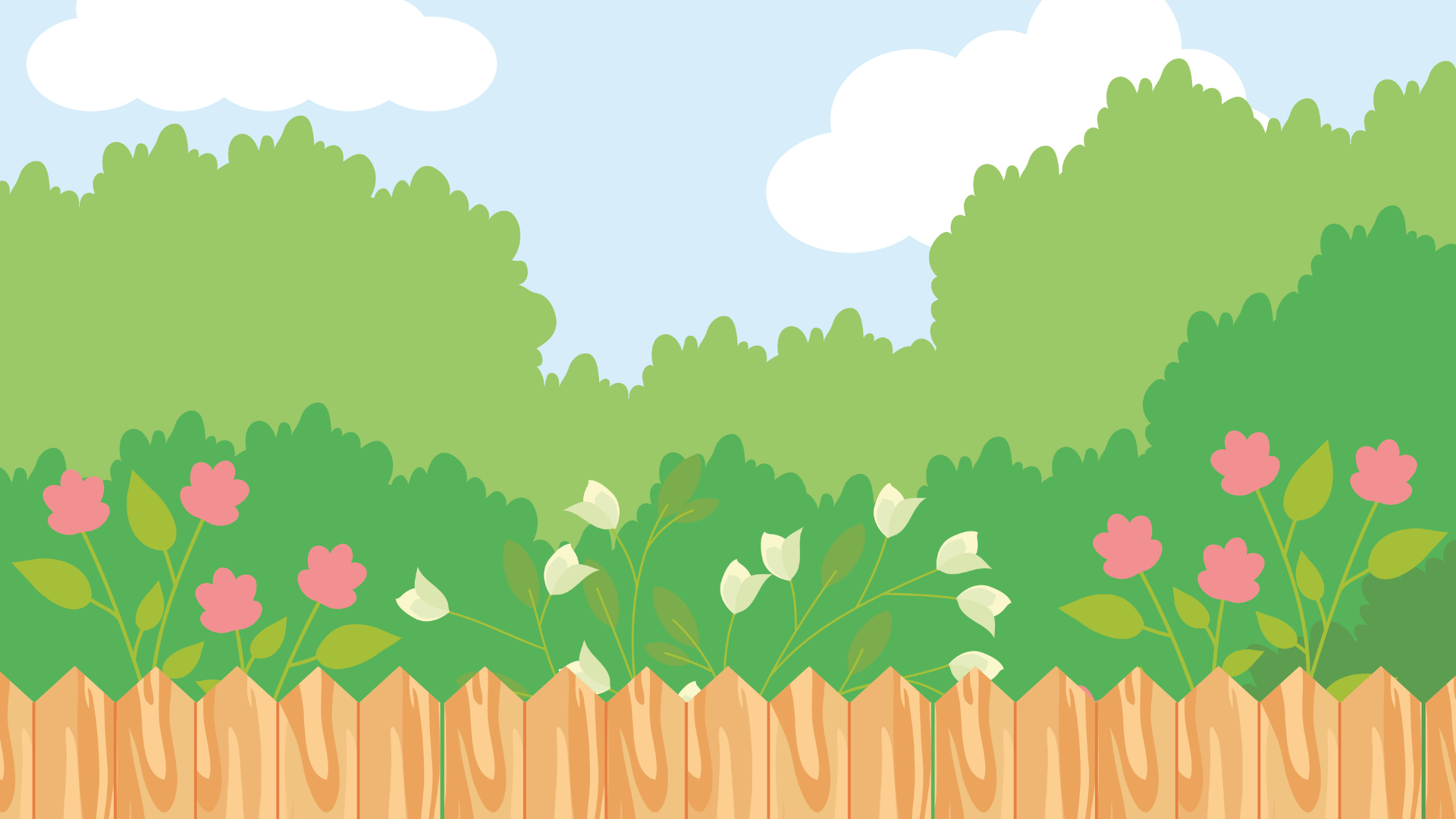 1
Trông em nhỏ hộ cô hàng xóm để cô nấu ăn.
Tụ tập, cười nói trước cửa nhà hàng xóm.
Hái trộm trái cây nhà hàng xóm.
Hỏi han, chia sẻ niềm vui, nỗi buồn với hàng xóm.
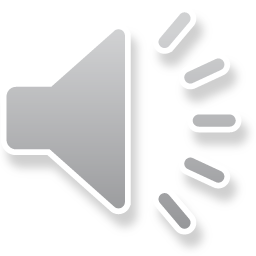 Huân chương quan tâm
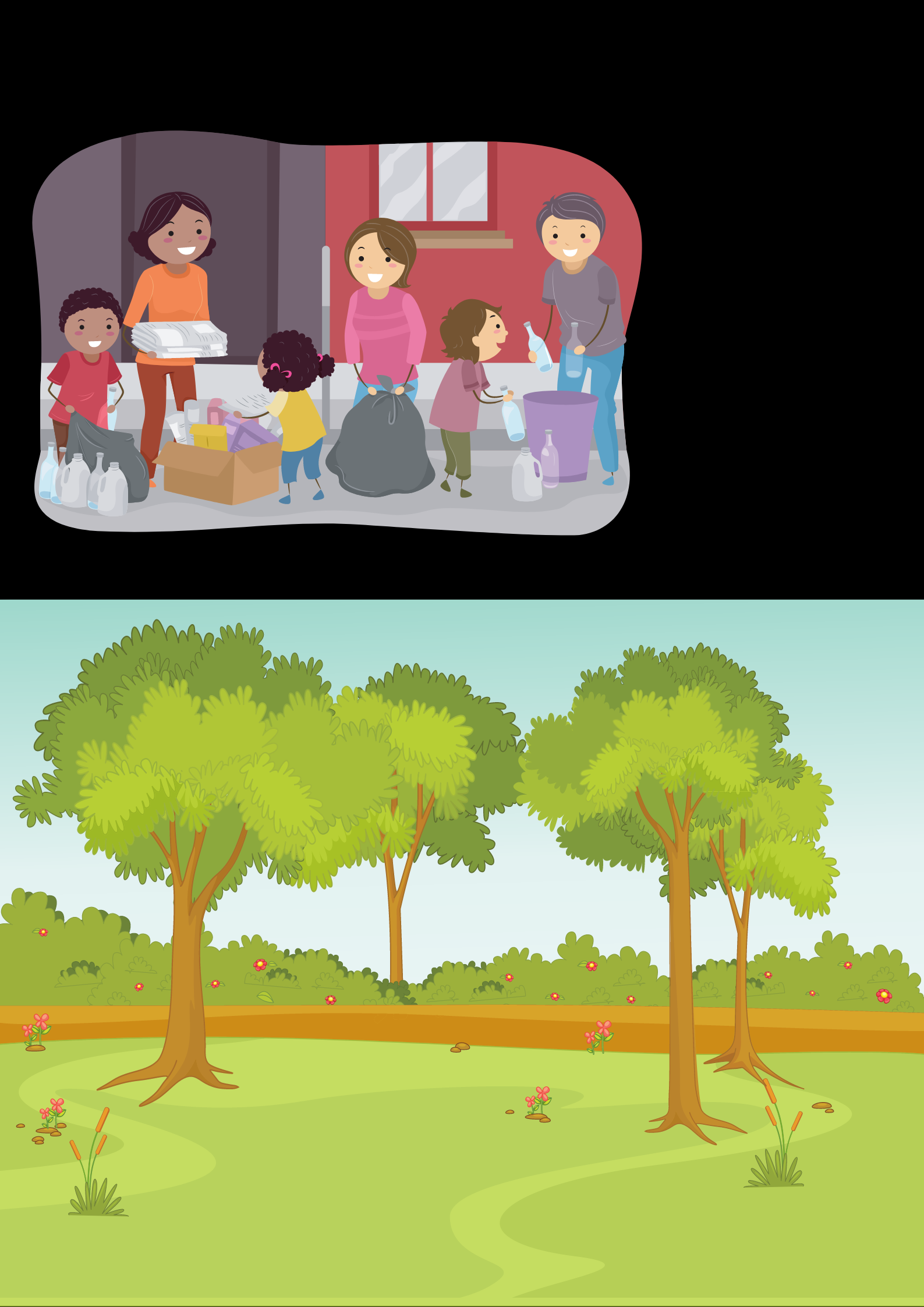 Huân chương quan tâm
Mình đã nhận được huân chương đầu tiên rồi! Cảm ơn các bạn
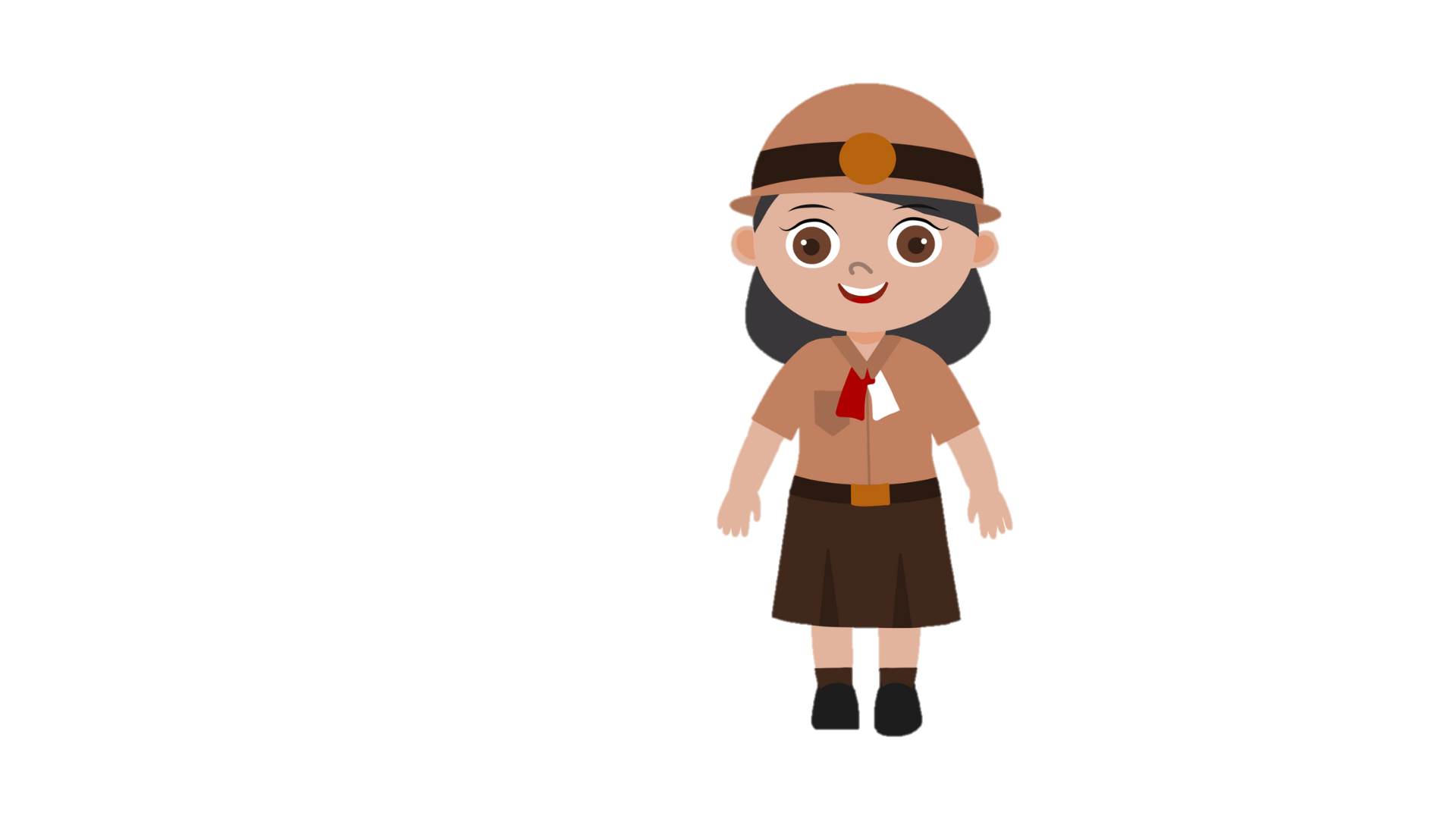 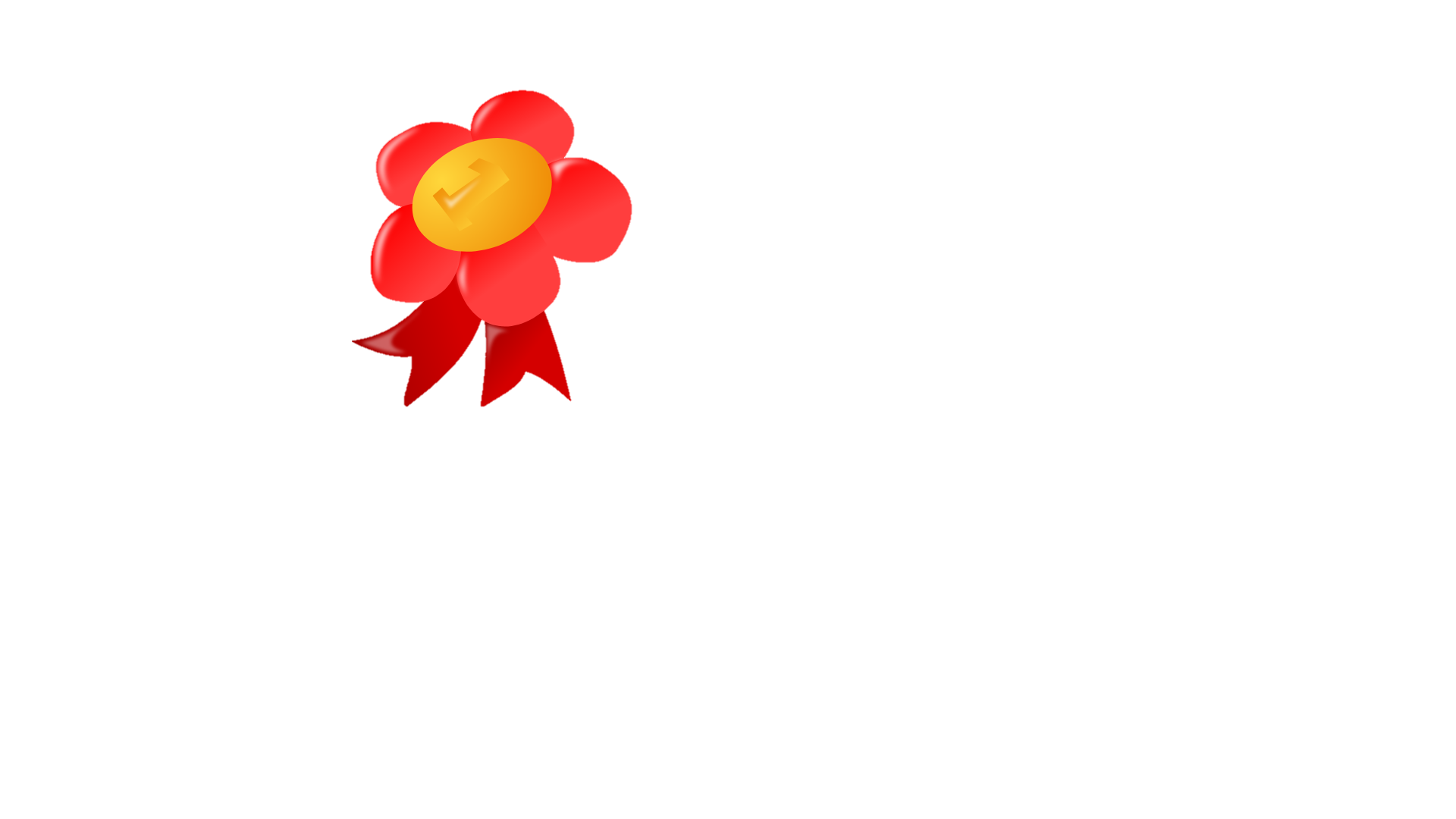 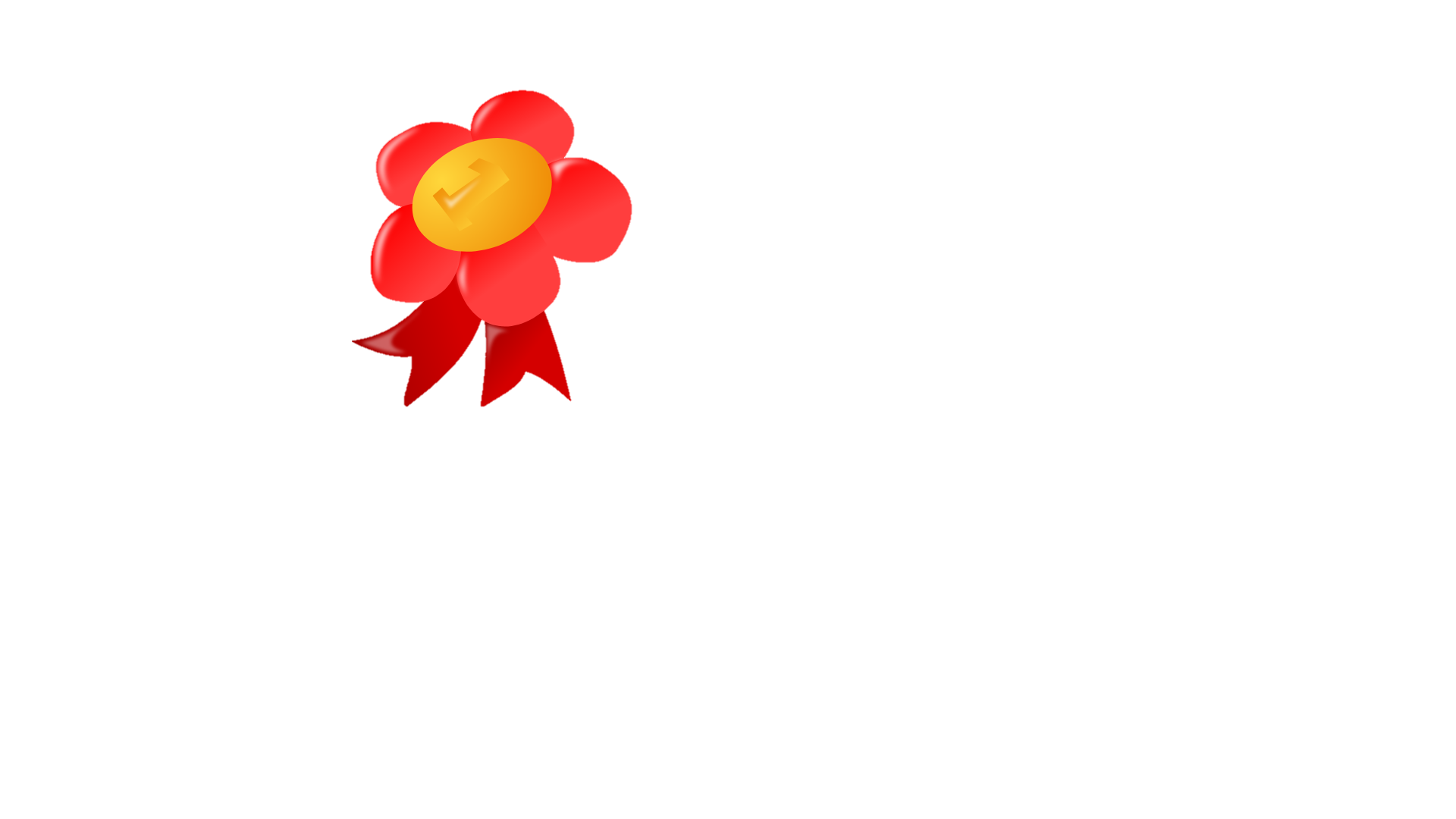 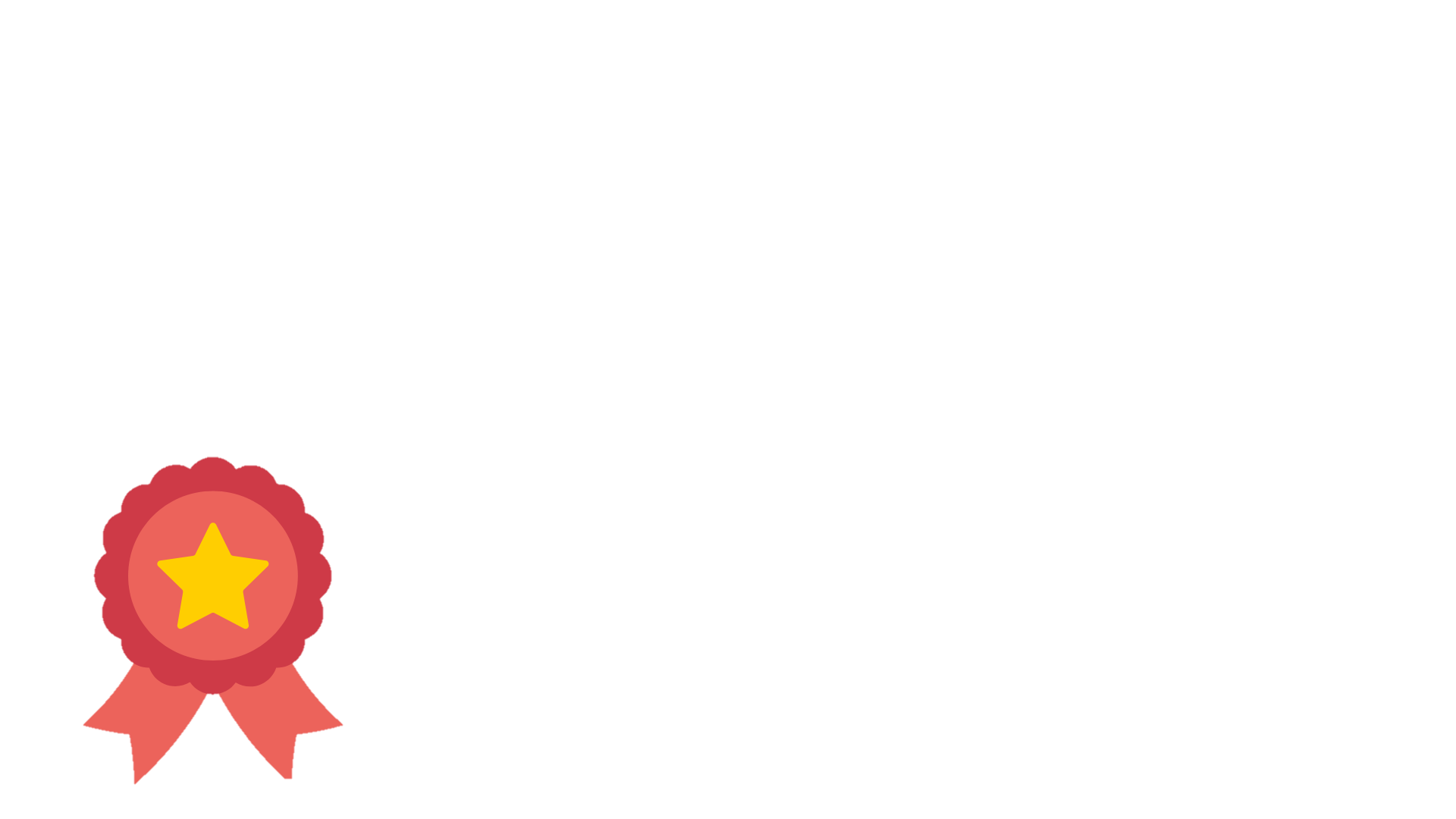 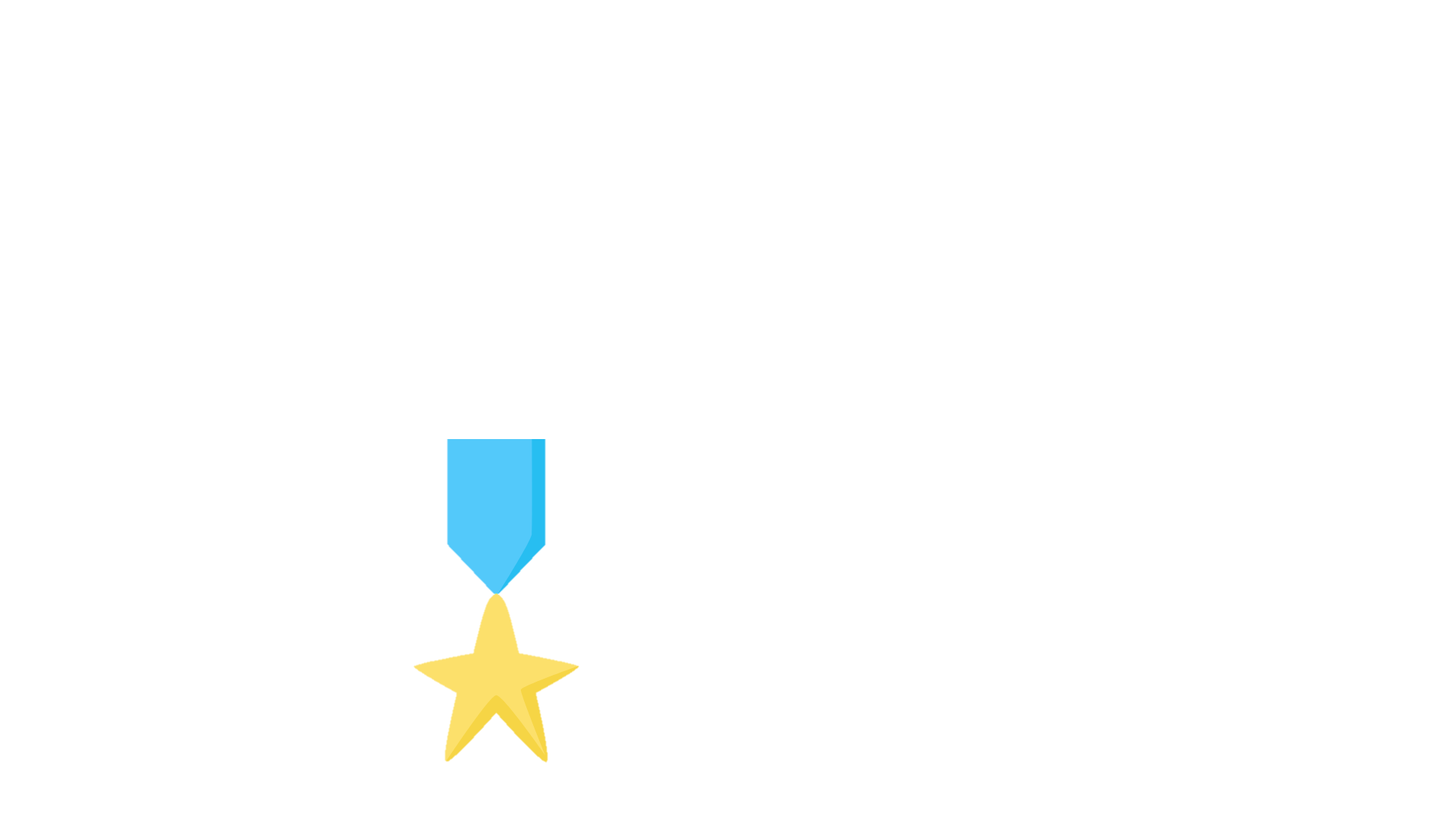 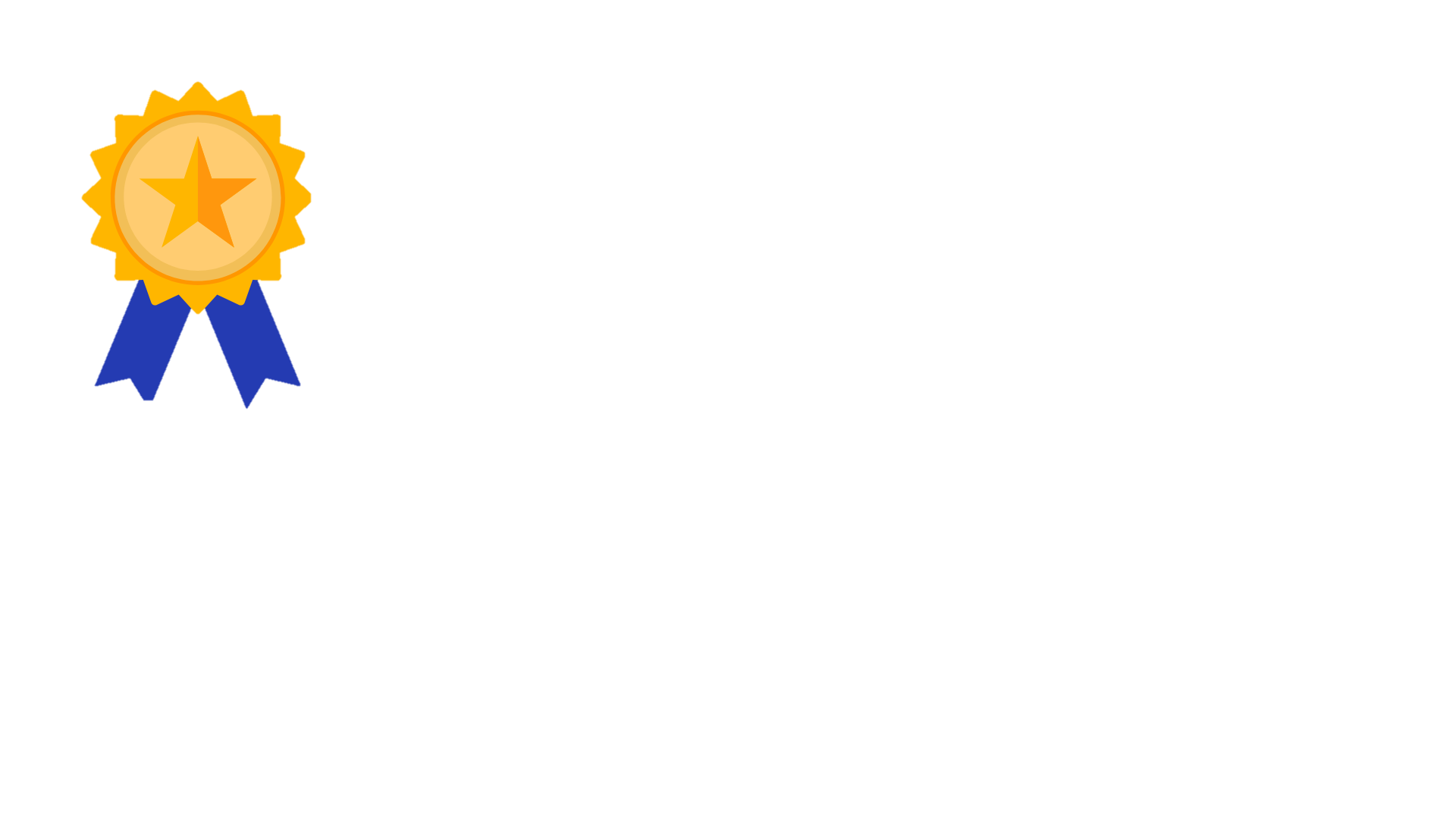 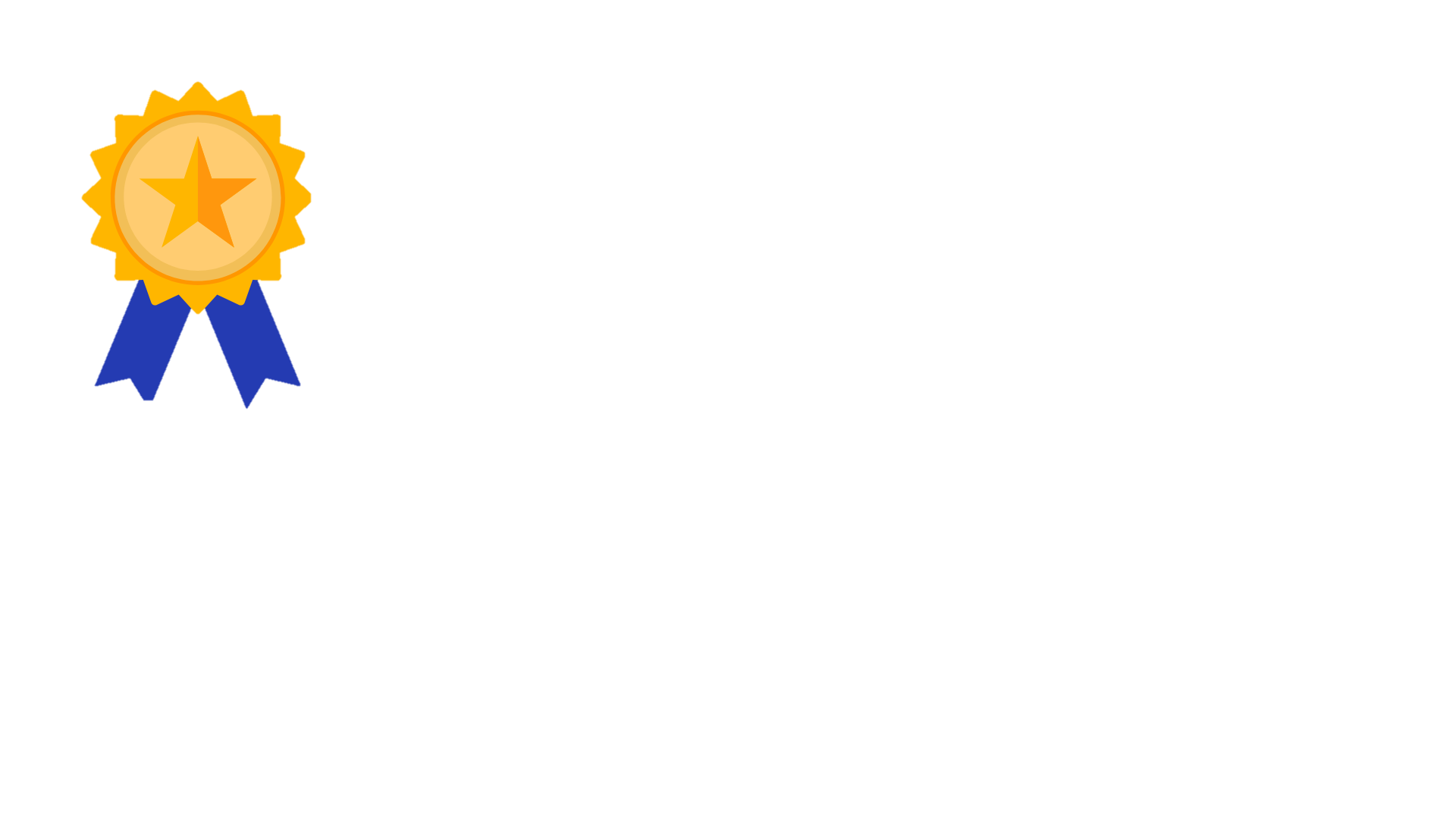 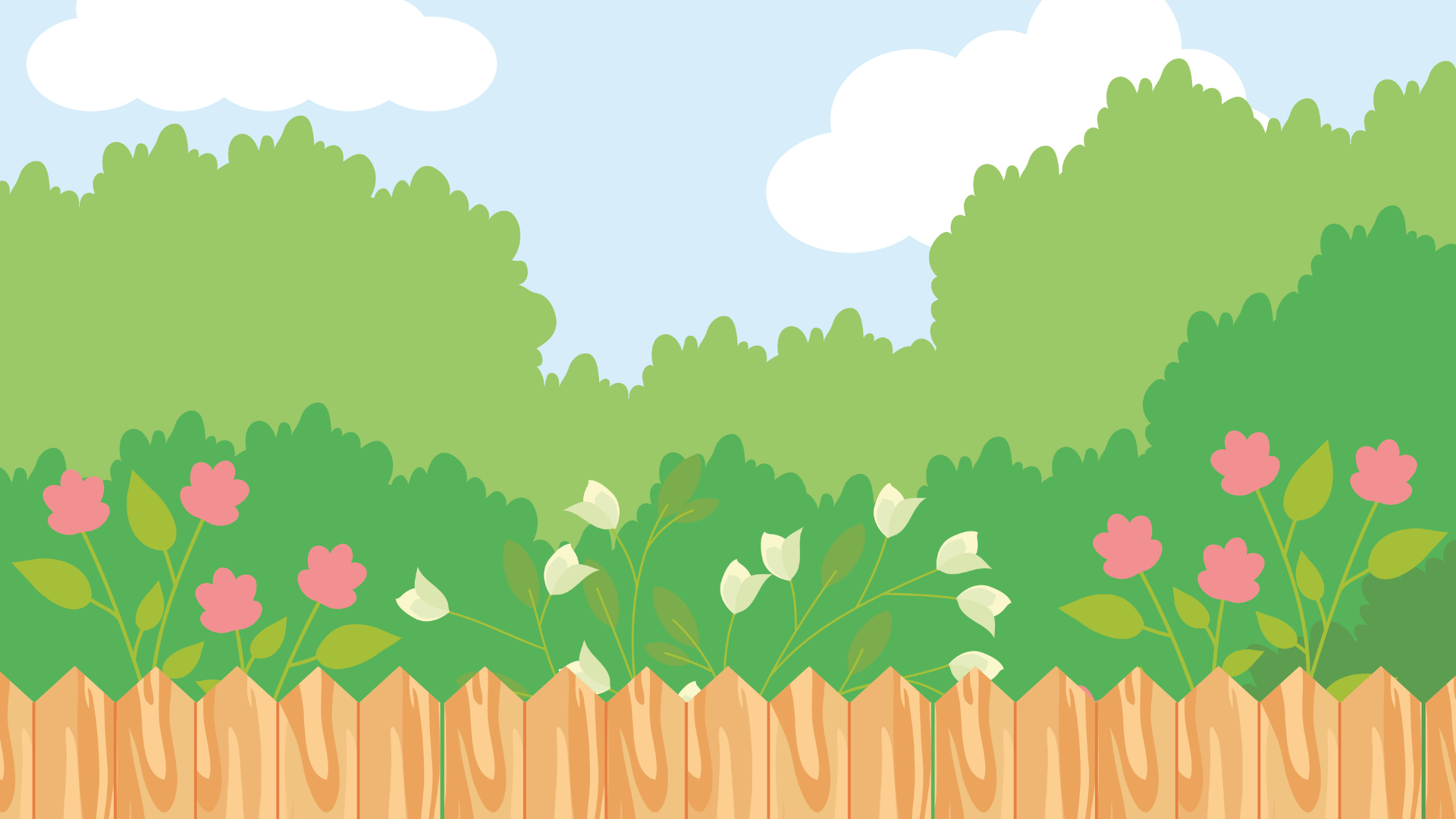 Tô màu vào        chỉ lí do vì sao cần phải quan tâm đến hàng xóm láng giềng.
2
Quan tâm đến hàng xóm láng giềng để được mọi người khen.
Quan tâm, giúp đỡ hàng xóm láng giềng giúp cho mọi người vui vẻ, yêu thương, thân tình và gắn kết.
Giúp đỡ hàng xóm láng giềng thể hiện tinh thần đoàn kết dân tộc.
Giúp đỡ hàng xóm láng giềng để được nhận quà.
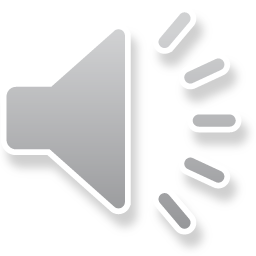 Huân chương quan tâm
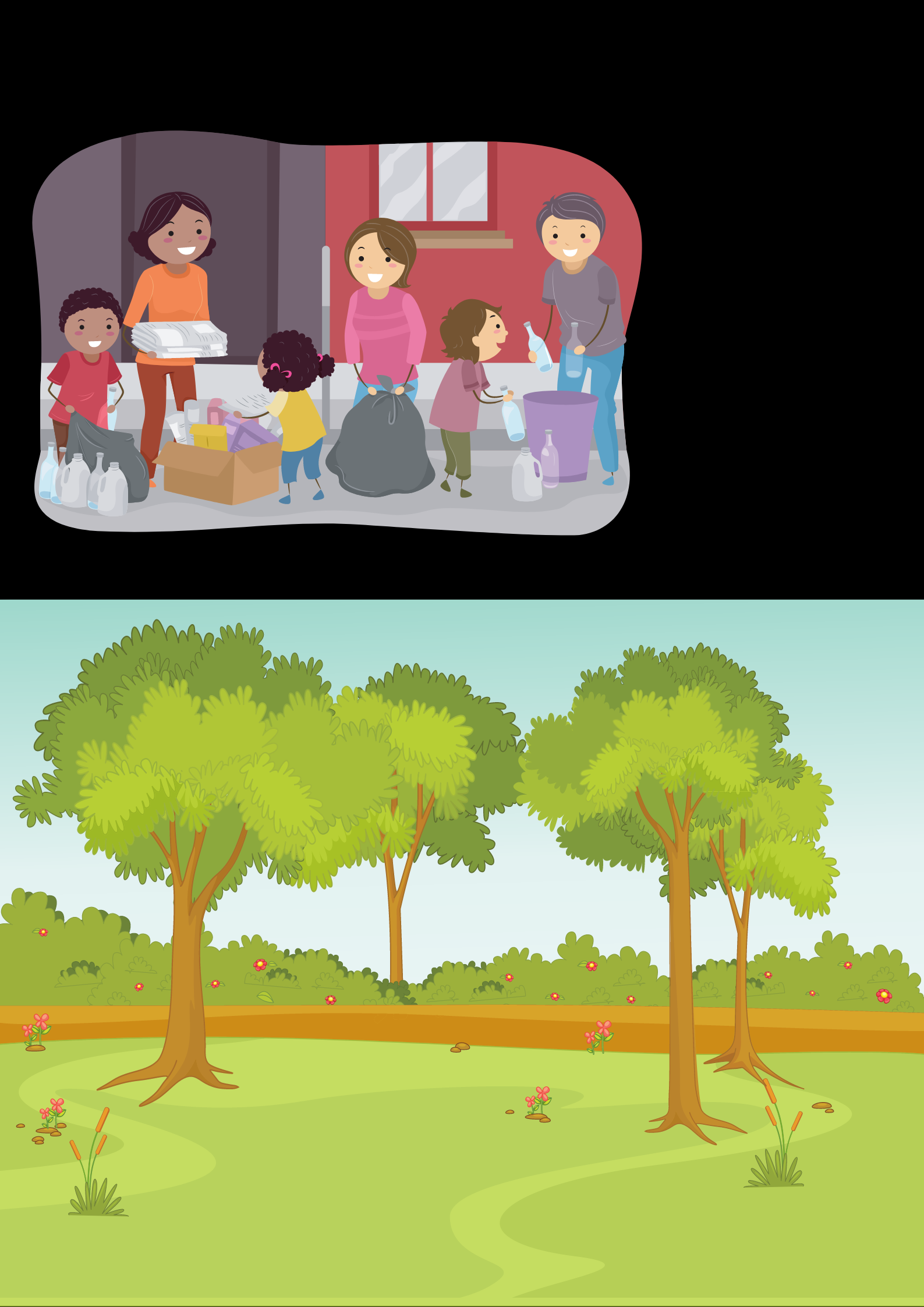 Huân chương quan tâm
Lại thêm một huân chương! Các bạn đều là những bạn học sinh biết quan tâm, giúp đỡ hàng xóm của mình!
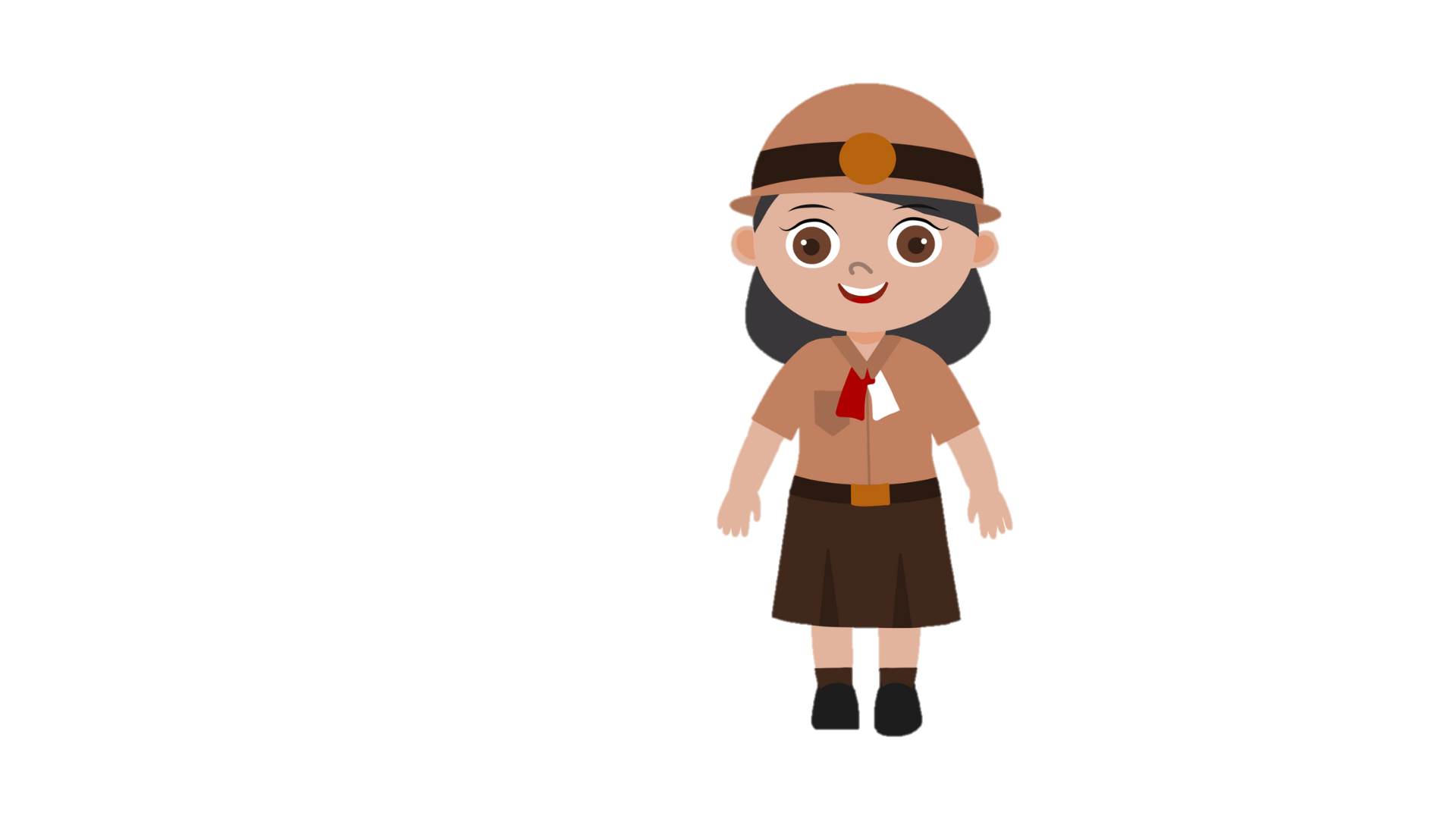 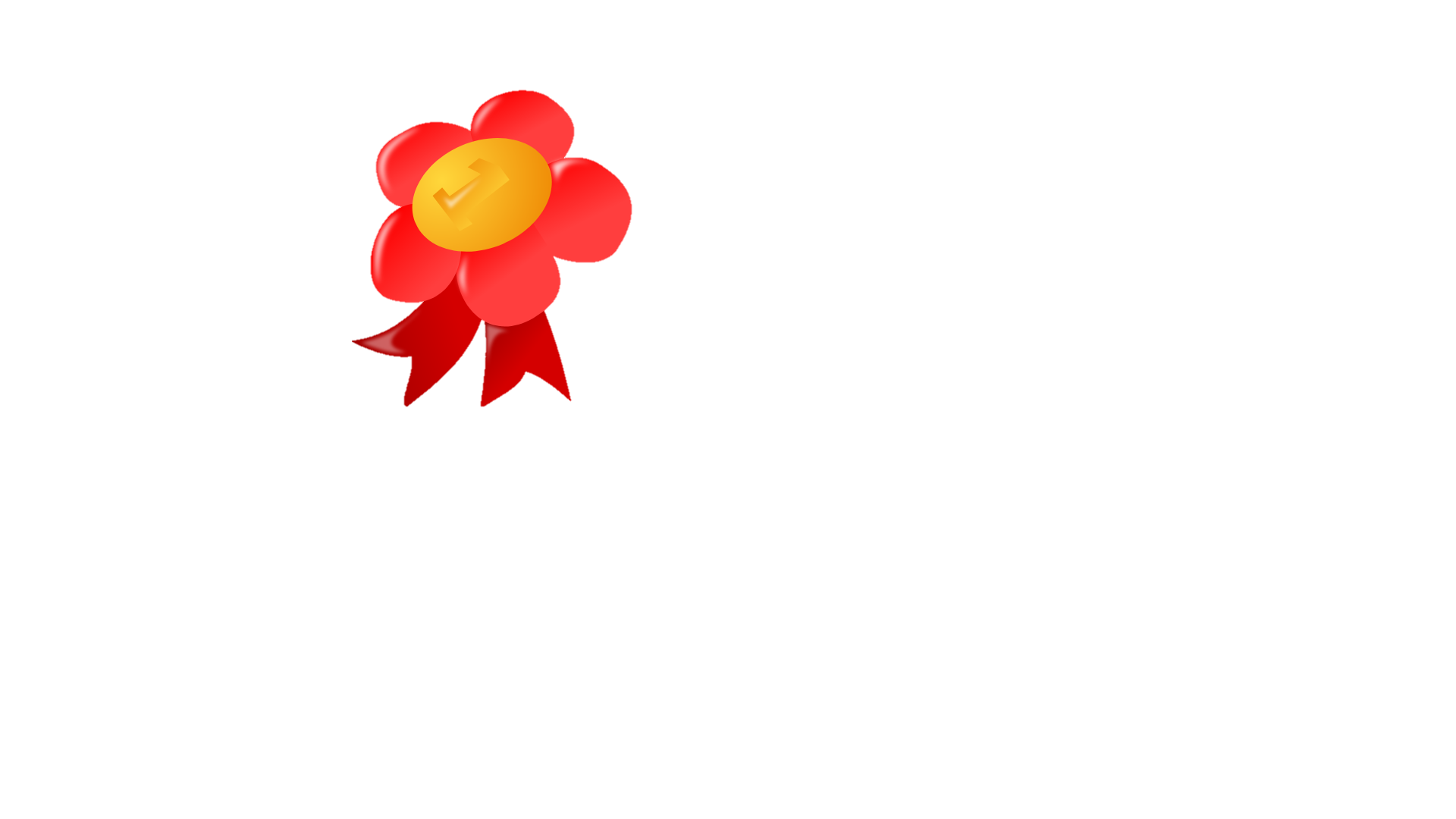 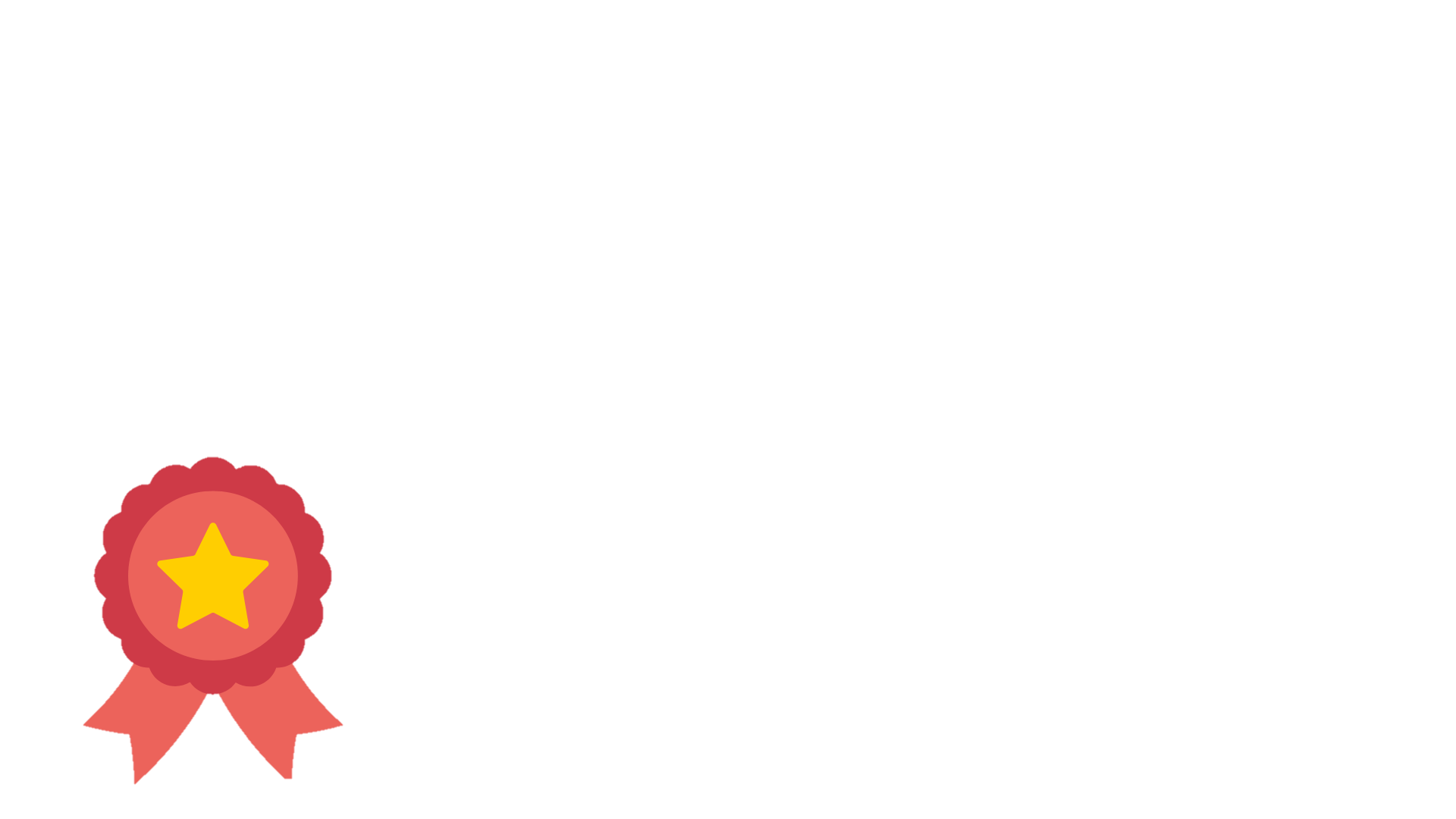 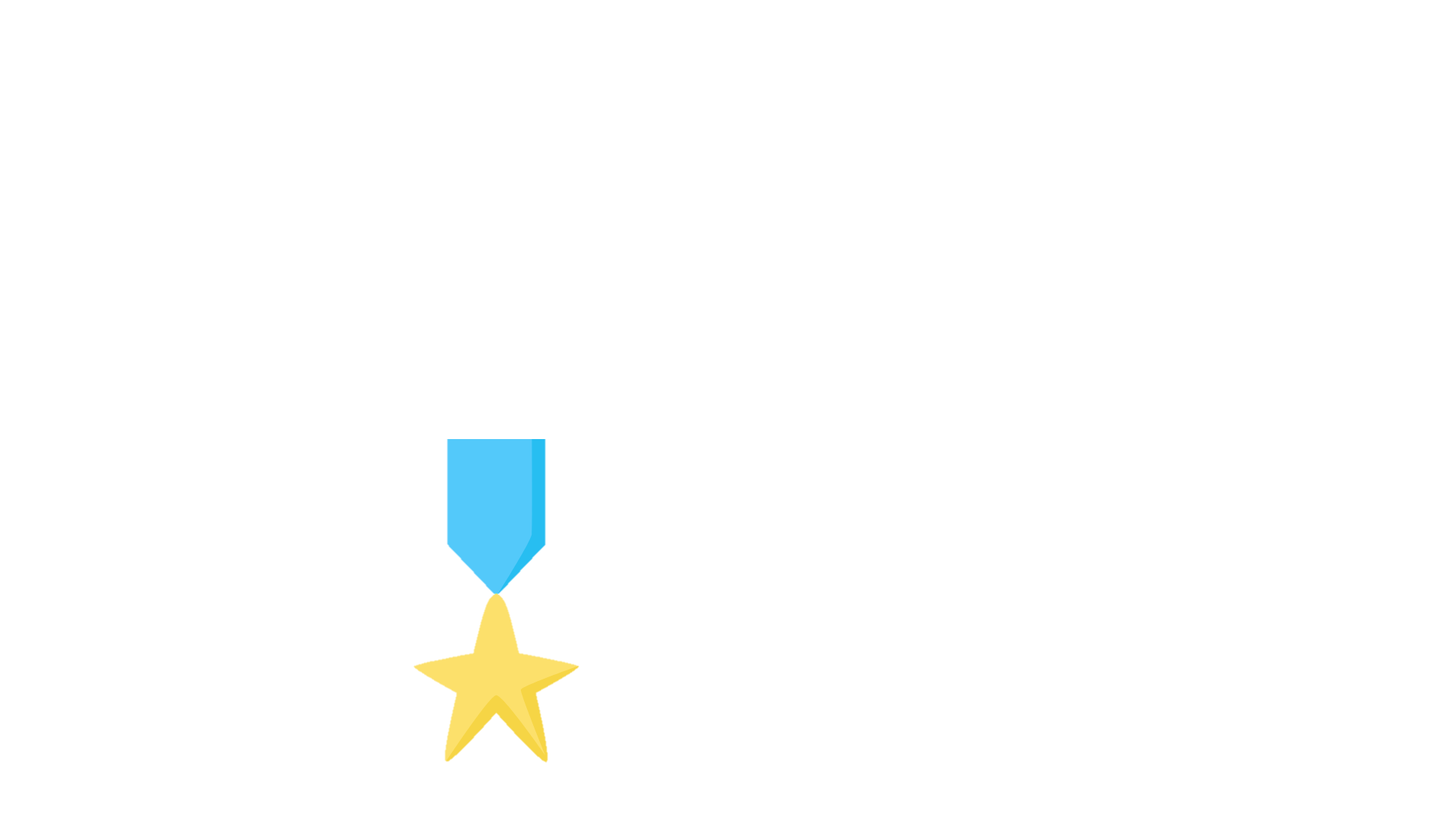 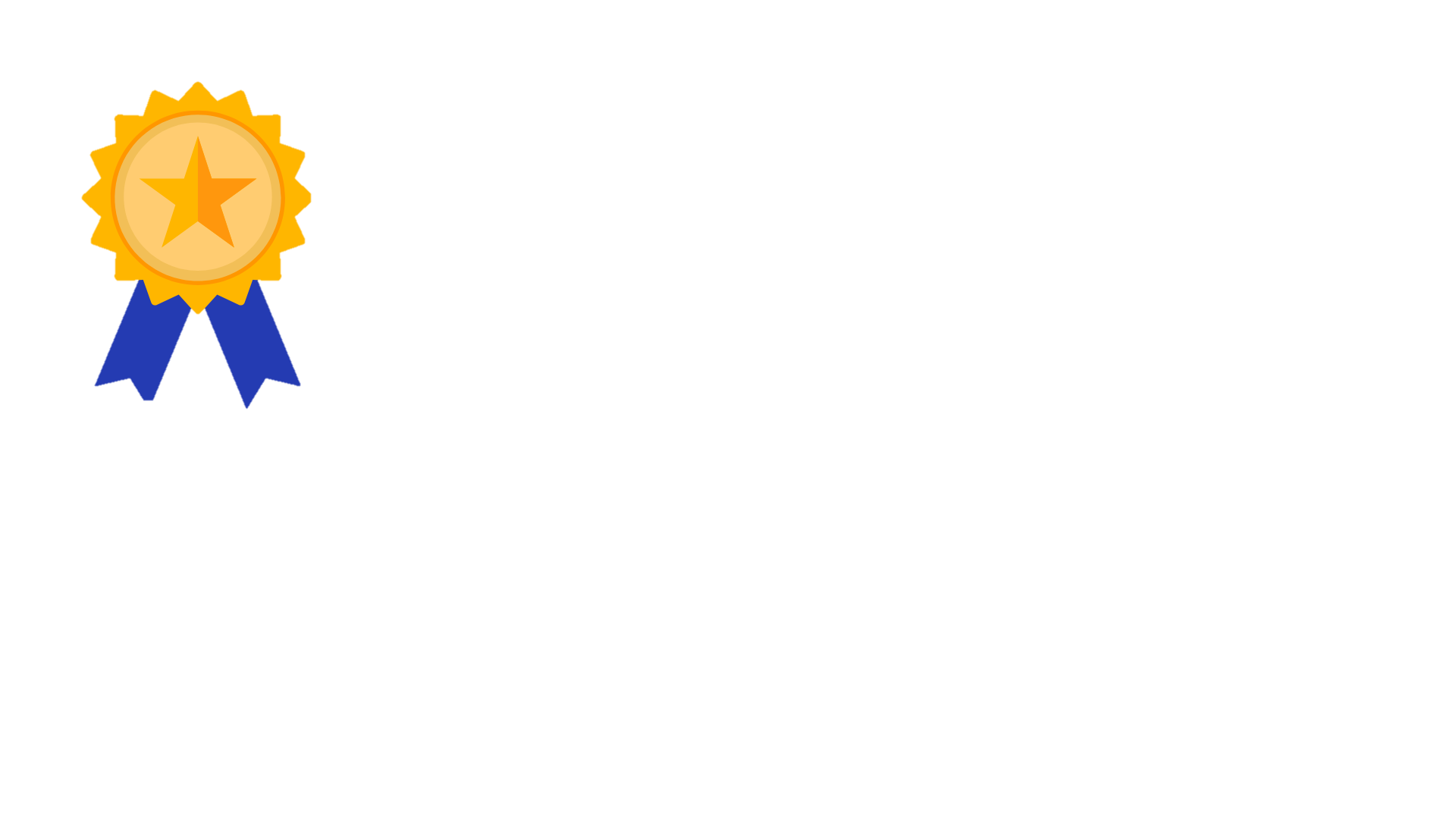 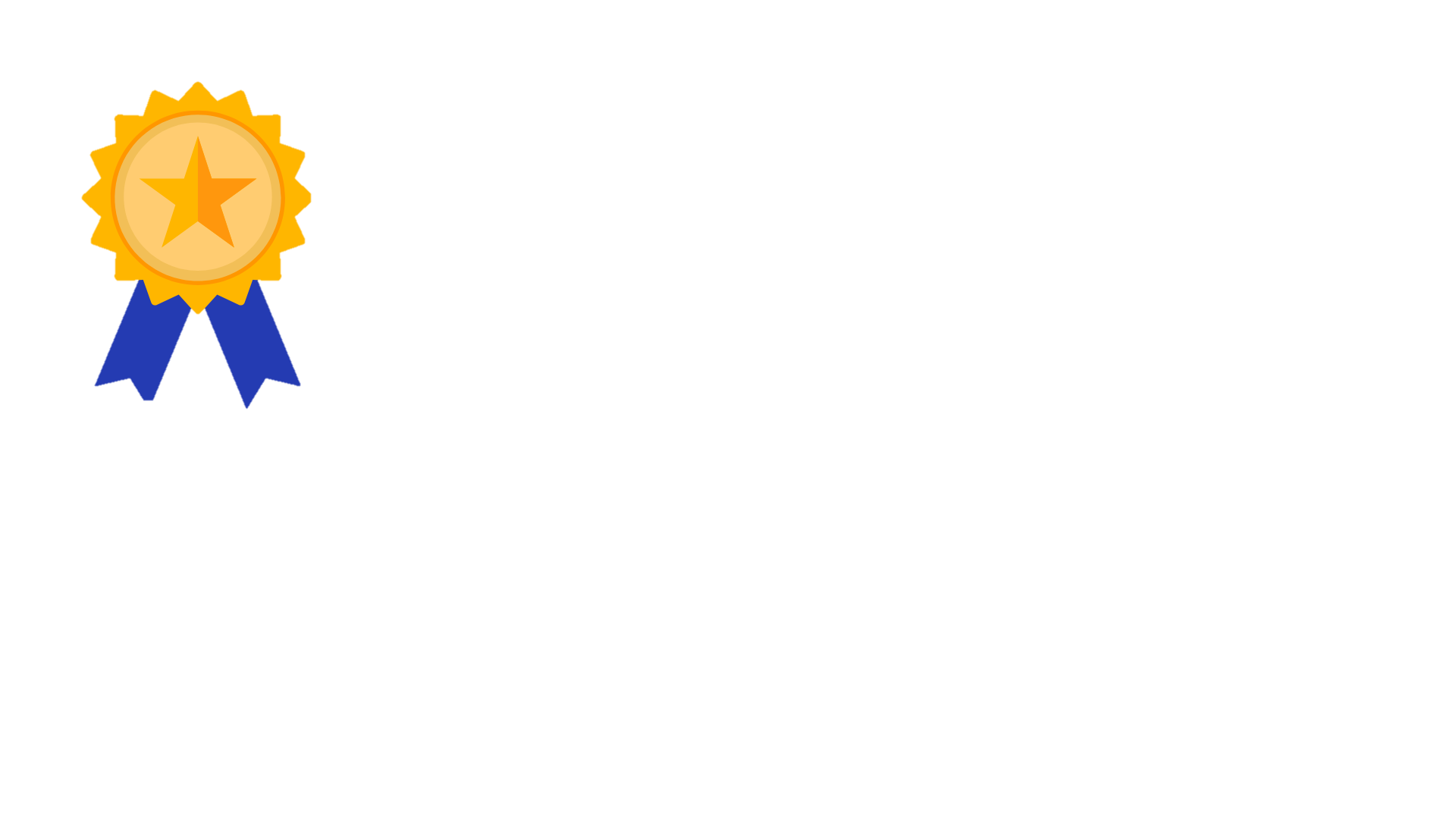 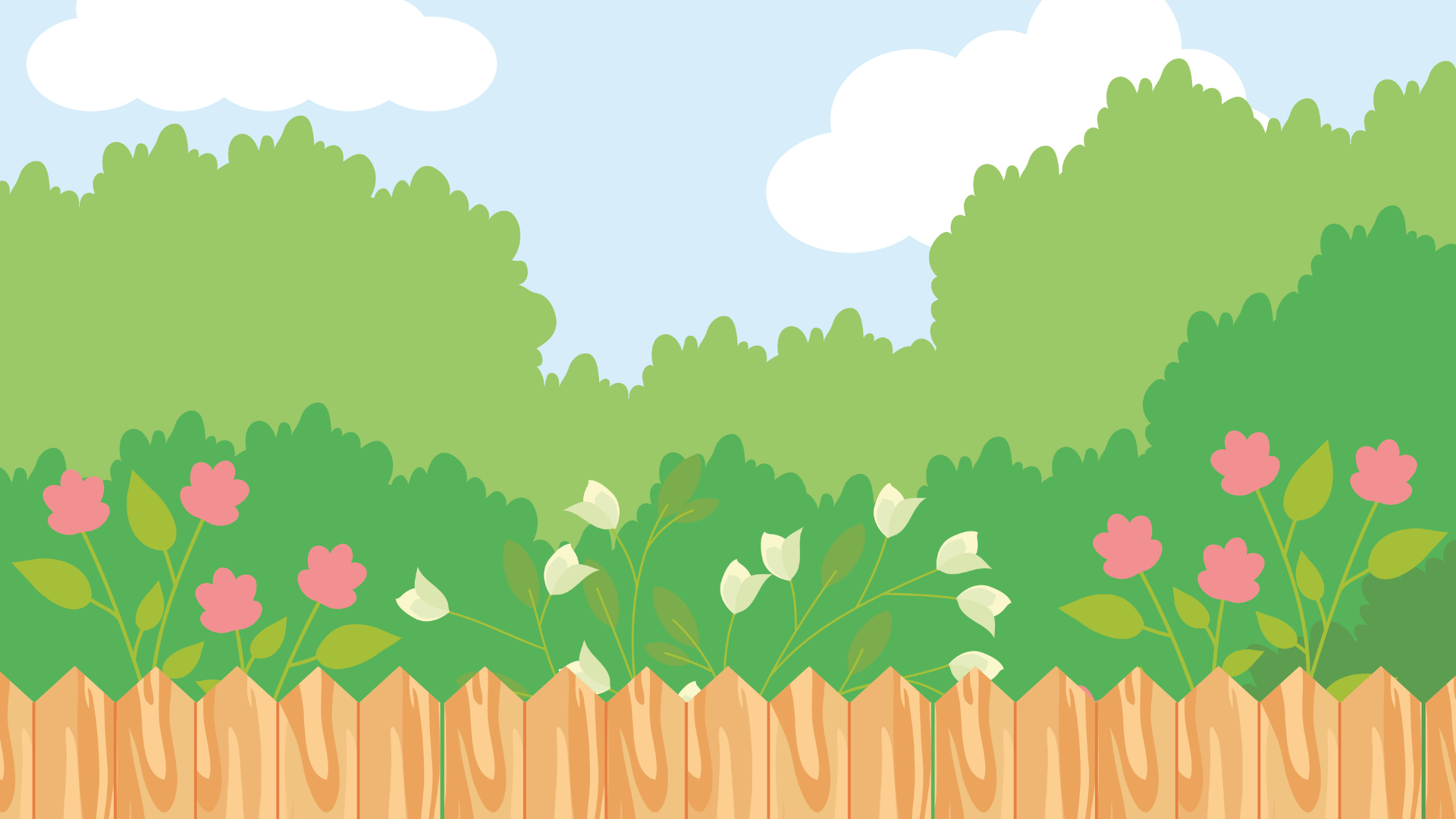 Nối tranh vào        nếu em đồng tình và nối tranh vào       nếu em không đồng tình với lời nói, việc làm của các bạn trong tranh.
3
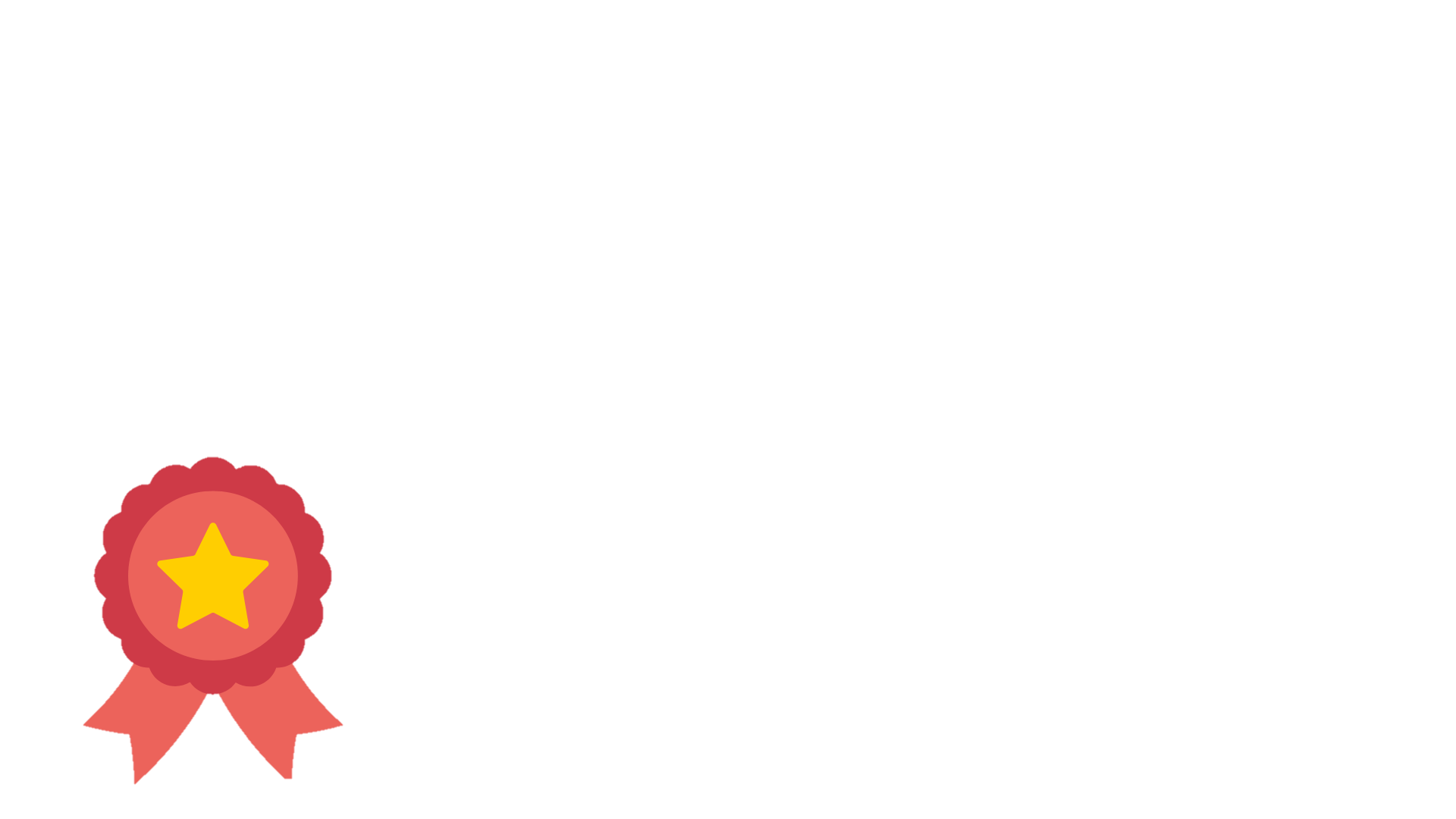 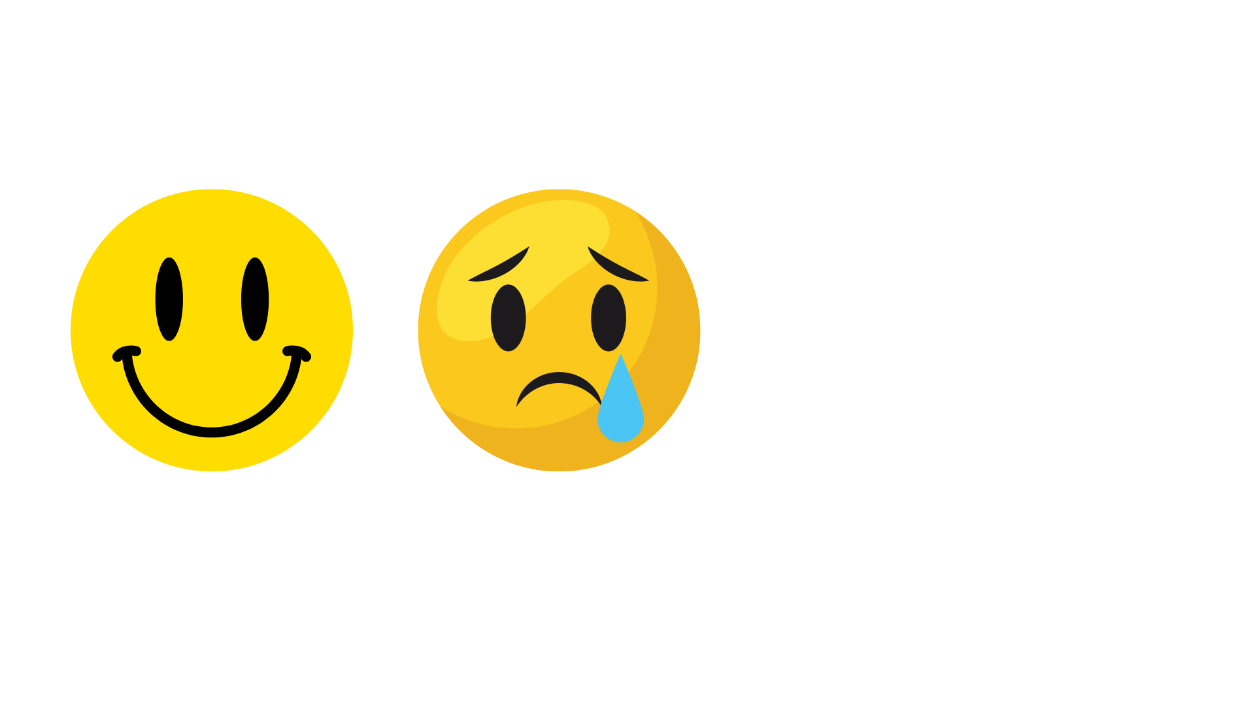 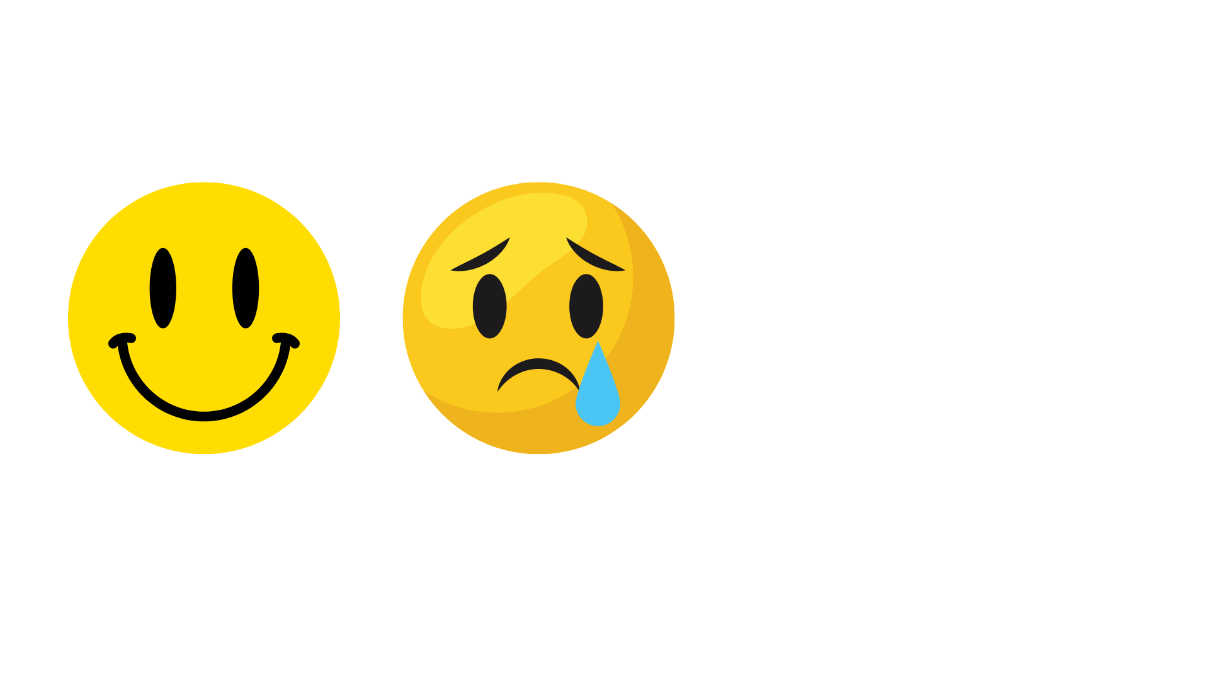 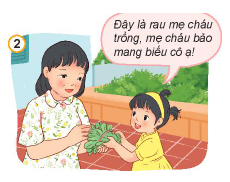 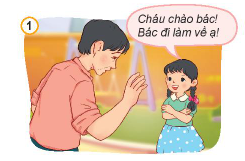 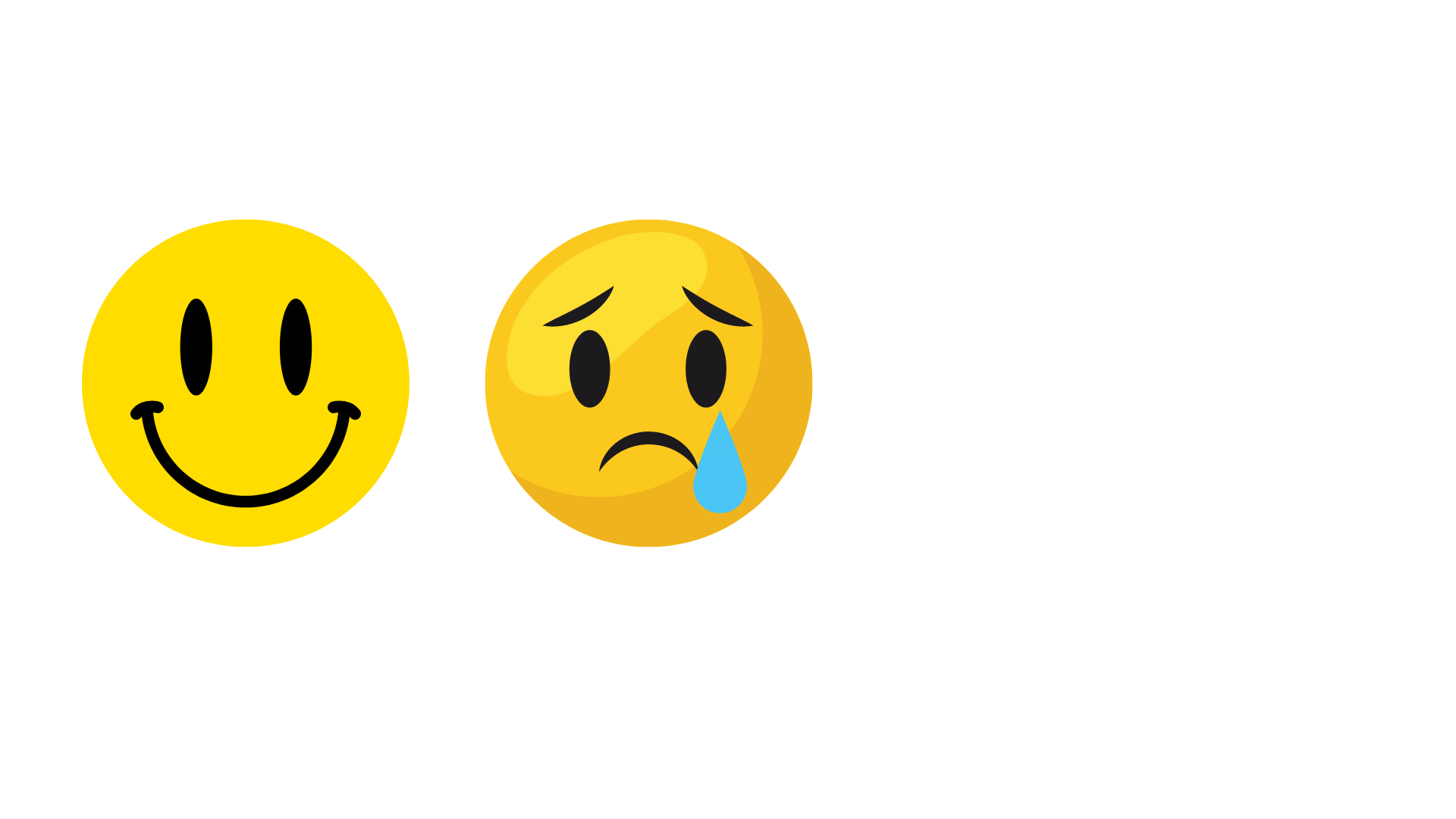 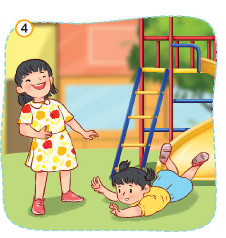 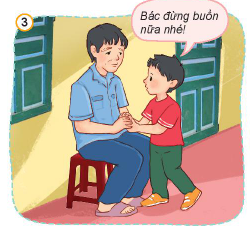 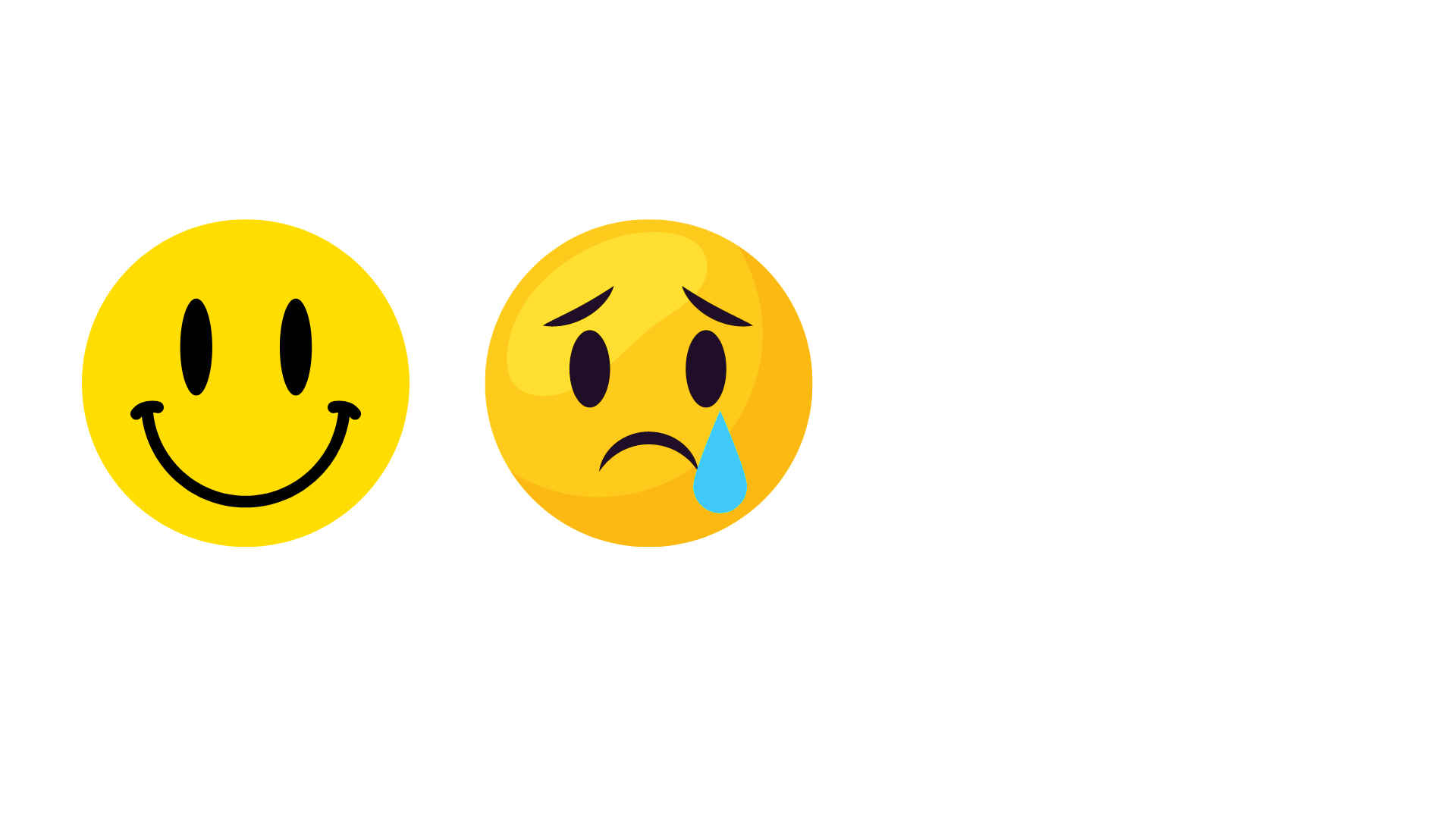 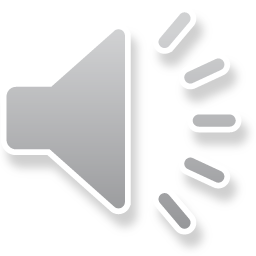 Huân chương quan tâm
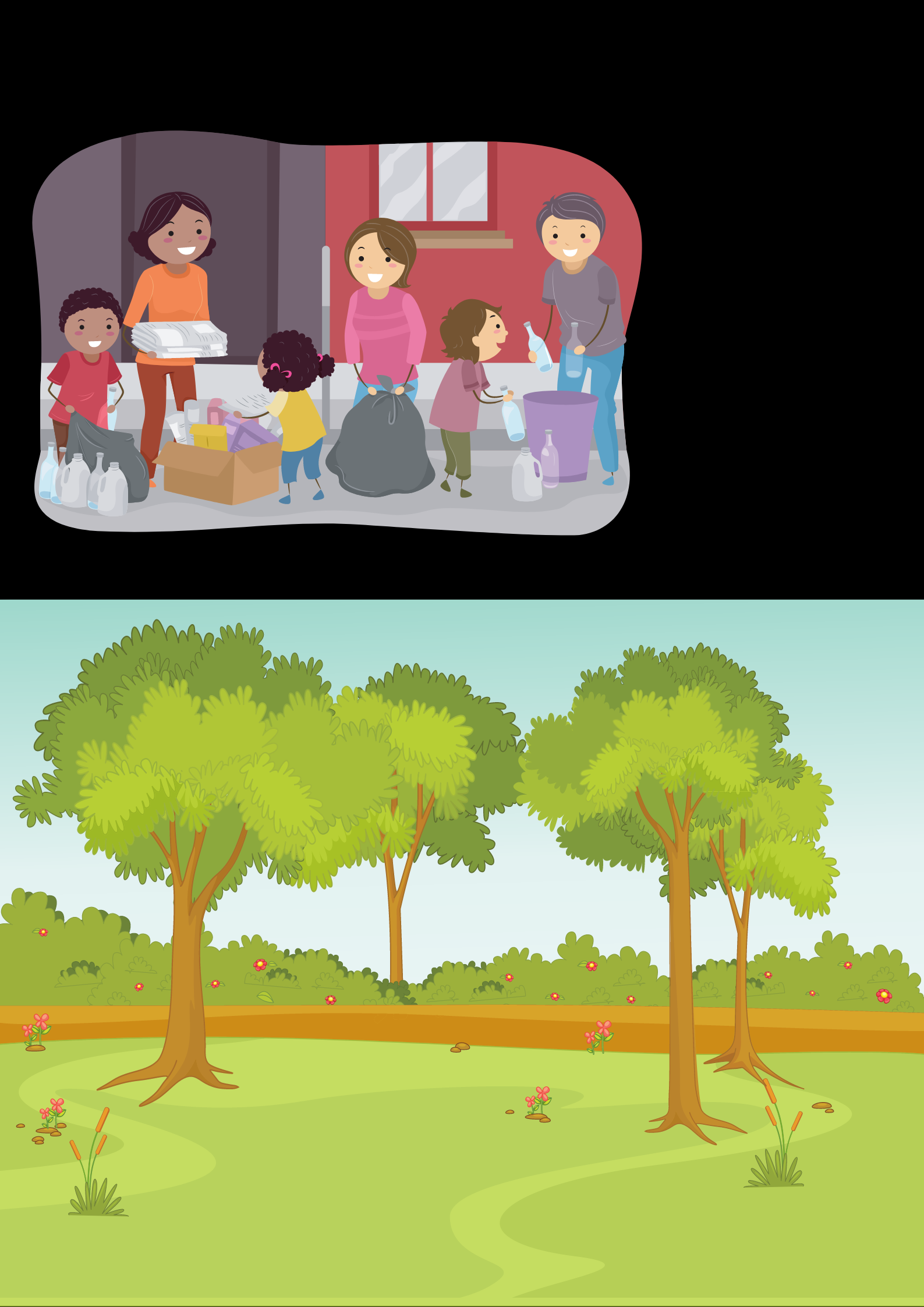 Huân chương quan tâm
Tuyệt vời! Cảm ơn các bạn đã giúp mình có được huân chương thứ 3! Chỉ còn 1 huân chương nữa thôi! Cố lên nào!
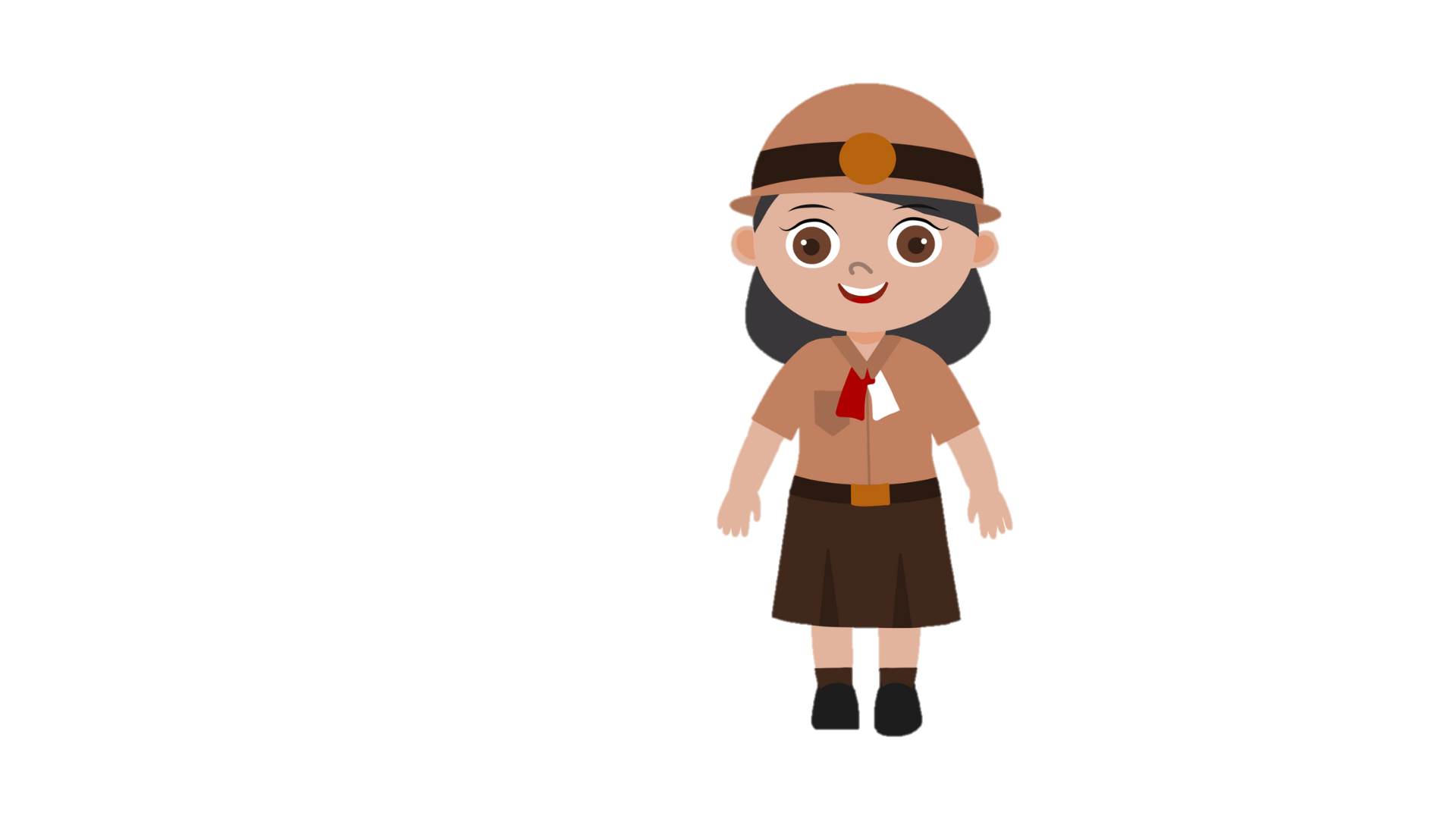 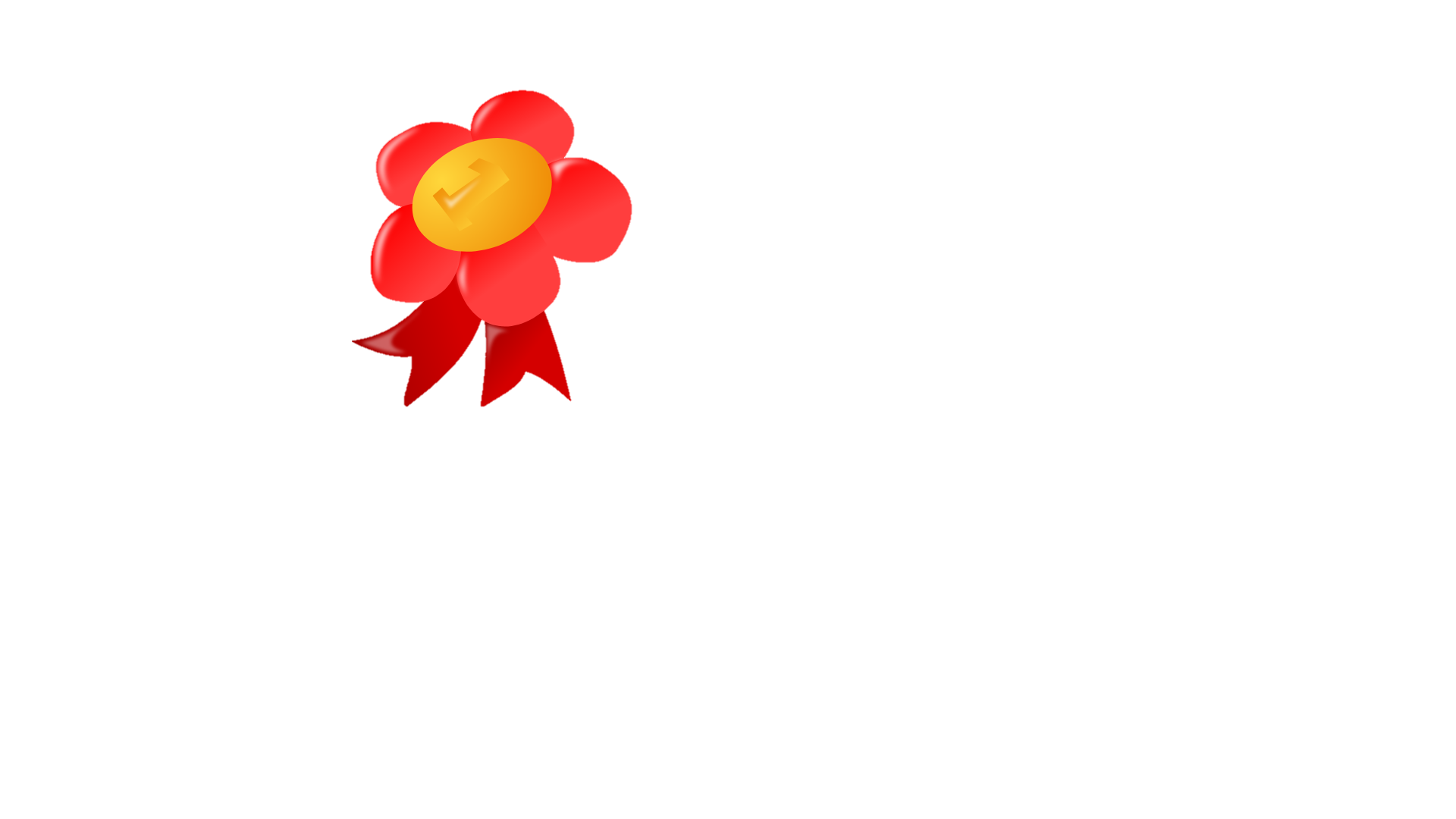 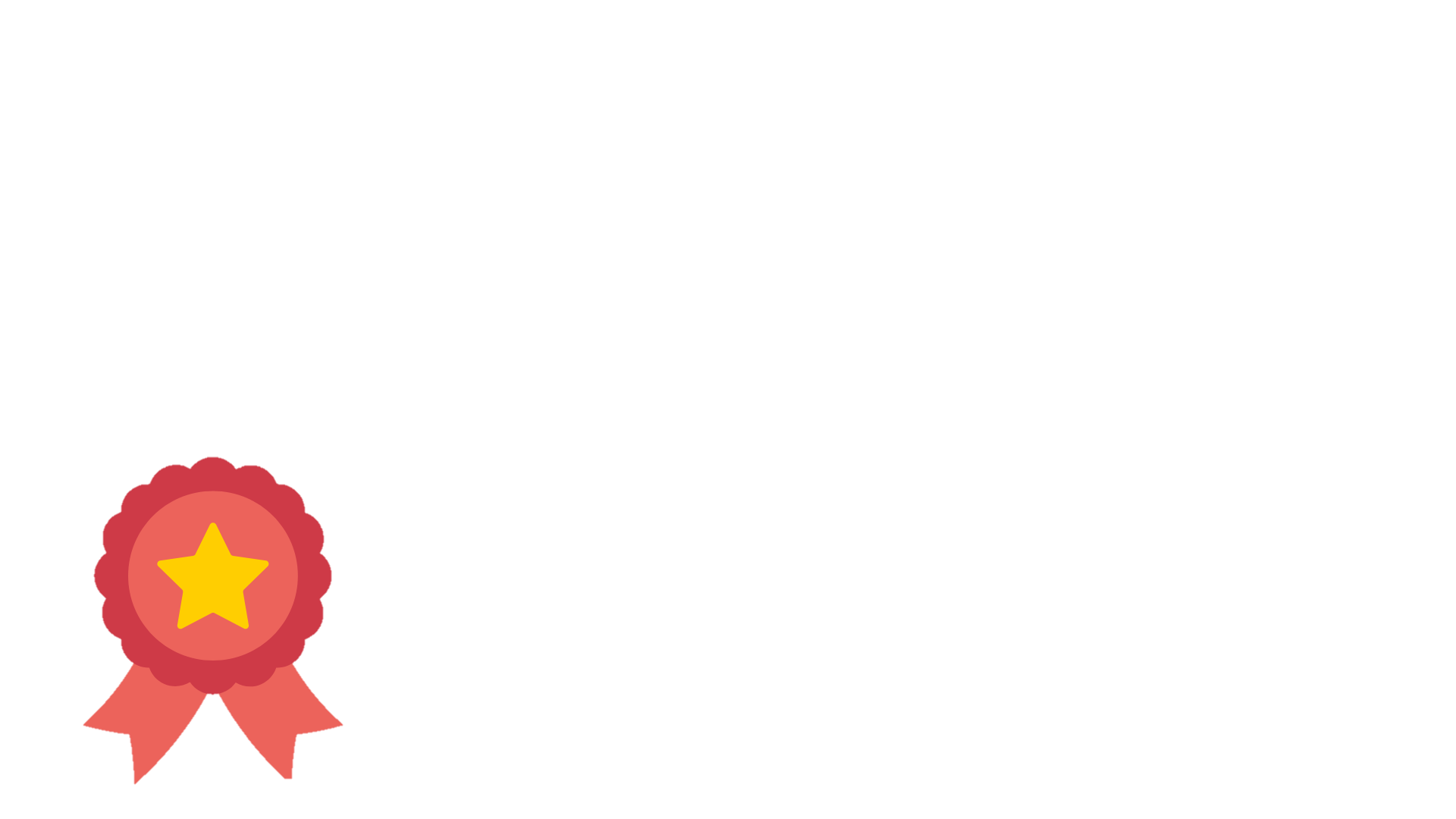 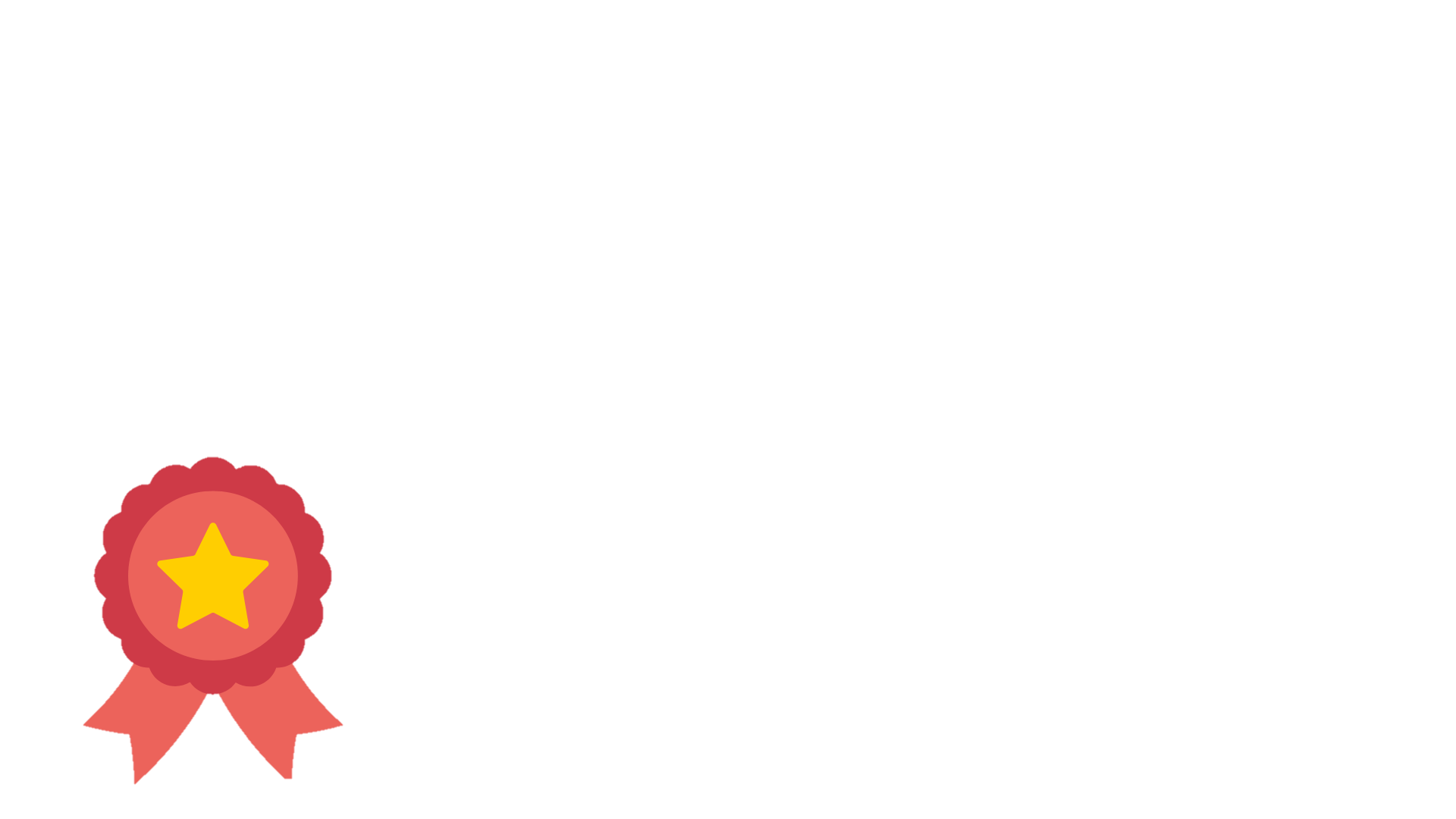 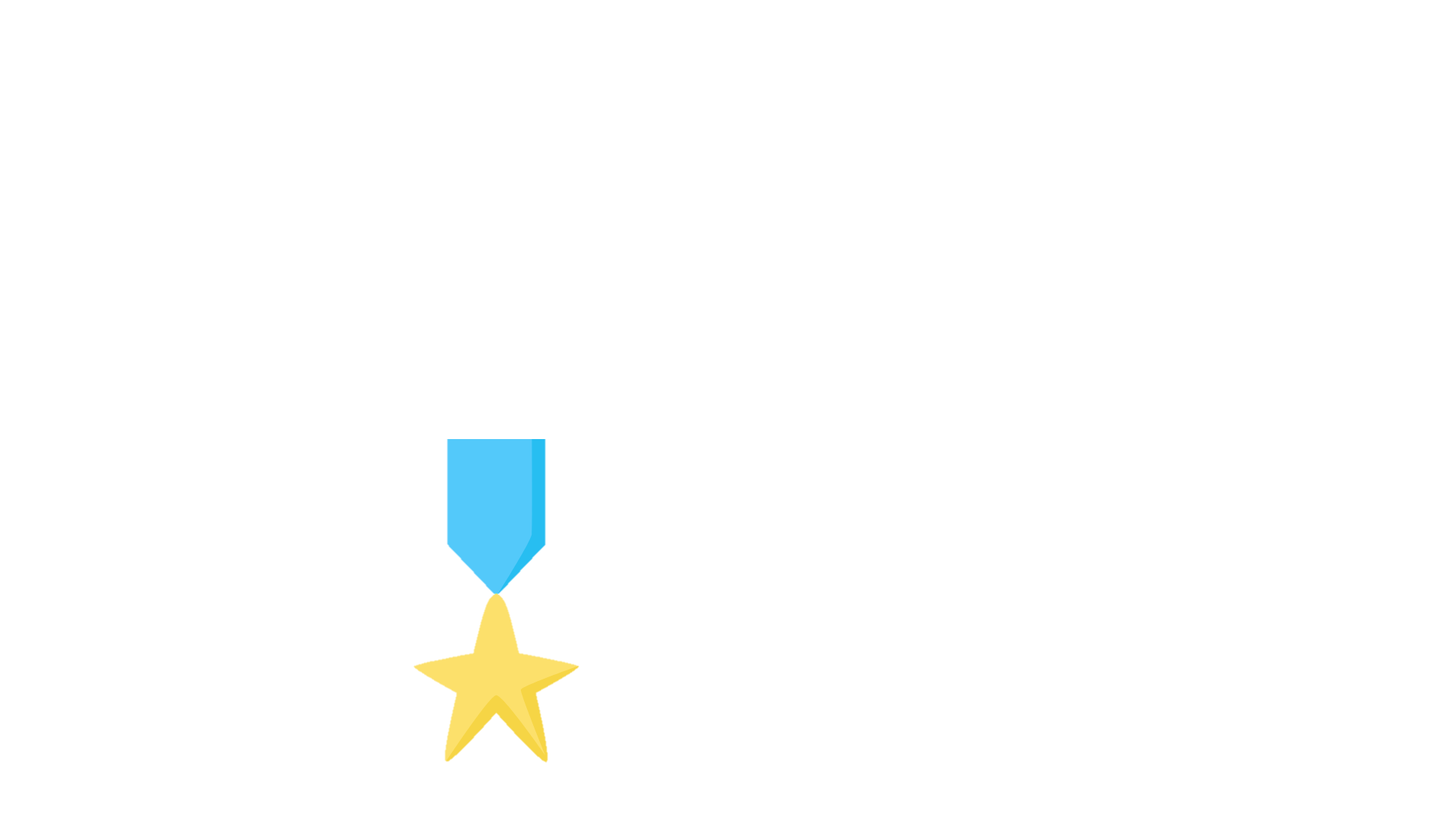 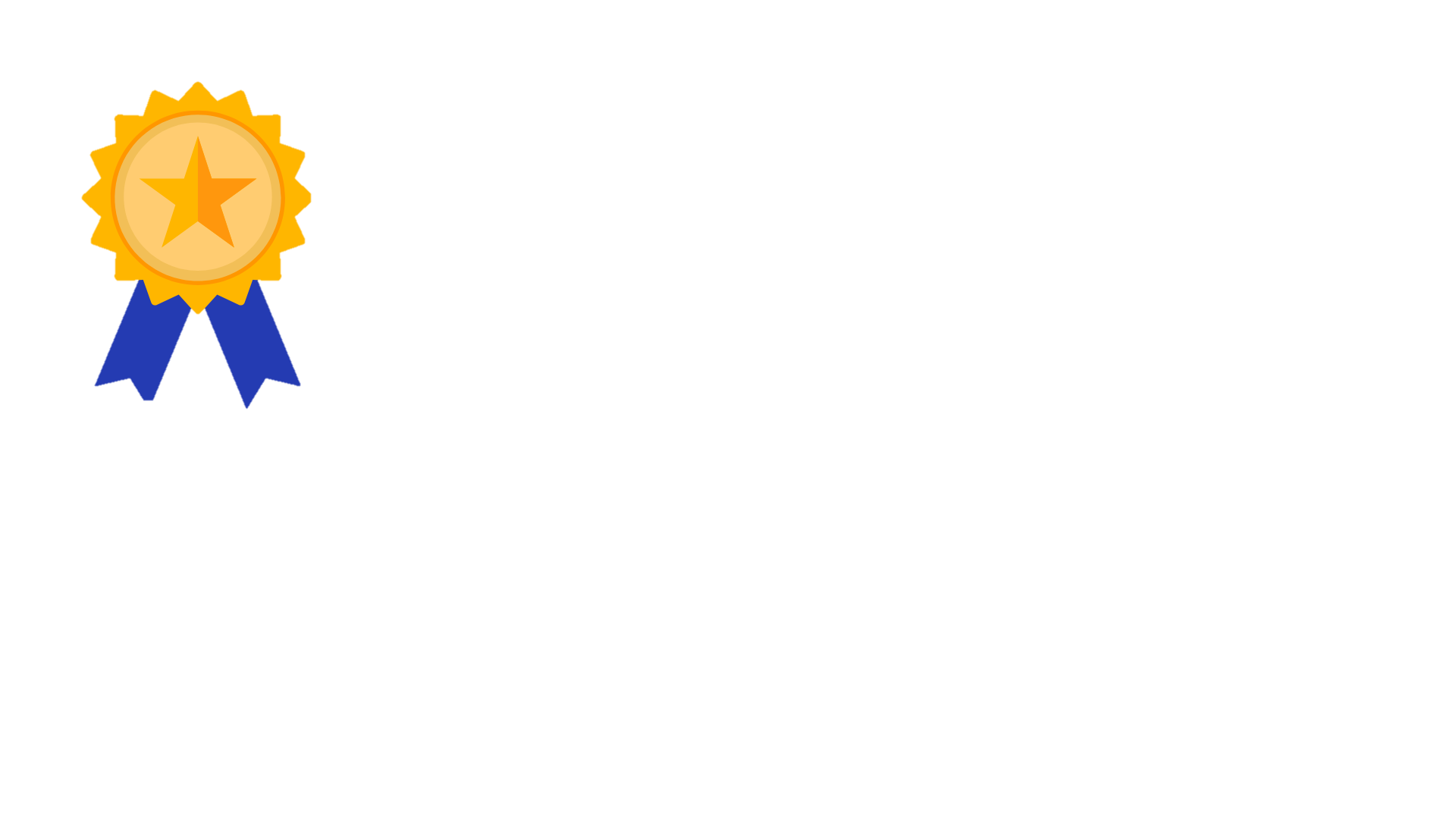 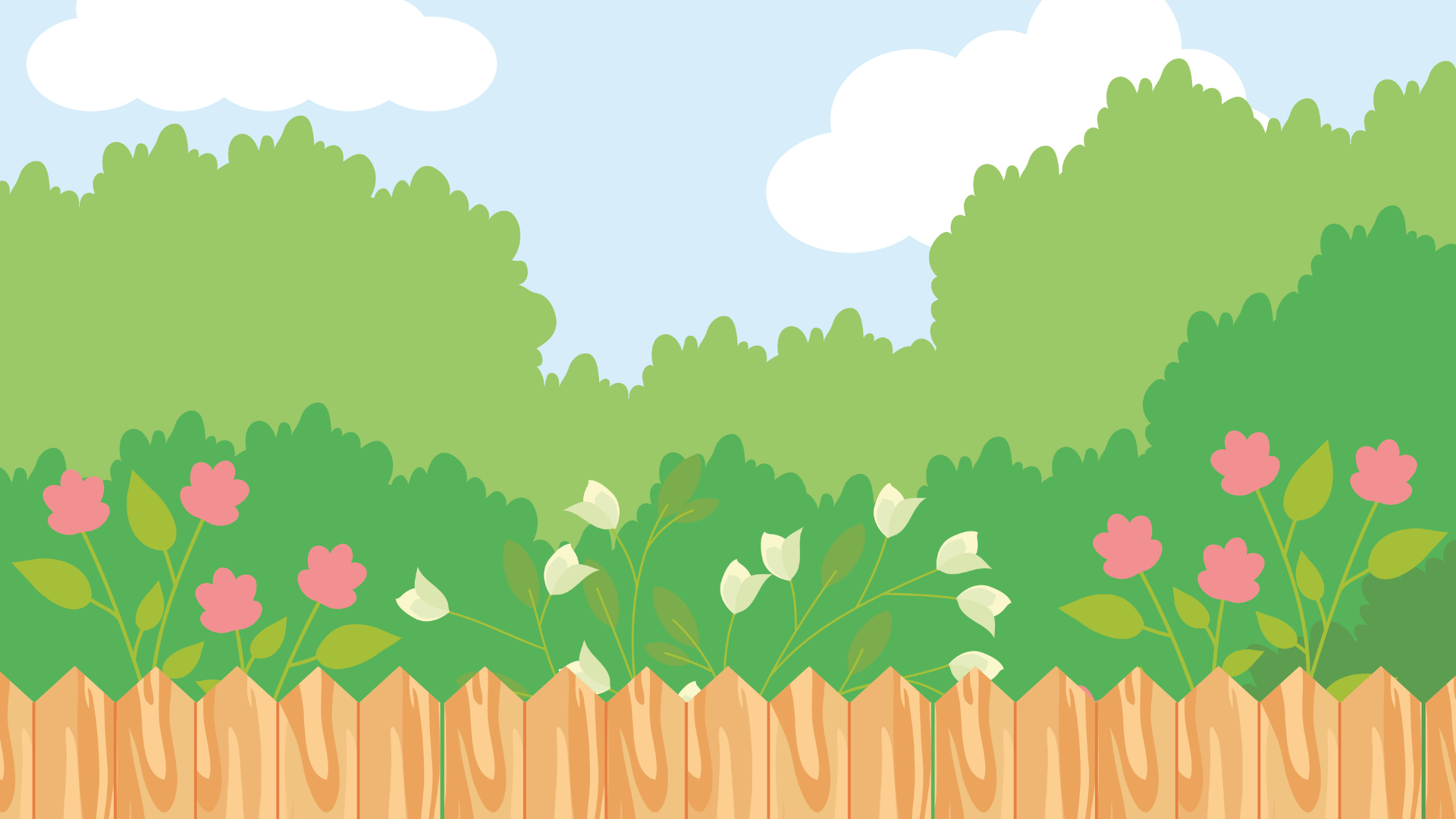 Đưa ra lời khuyên cho các bạn trong các tình huống sau:
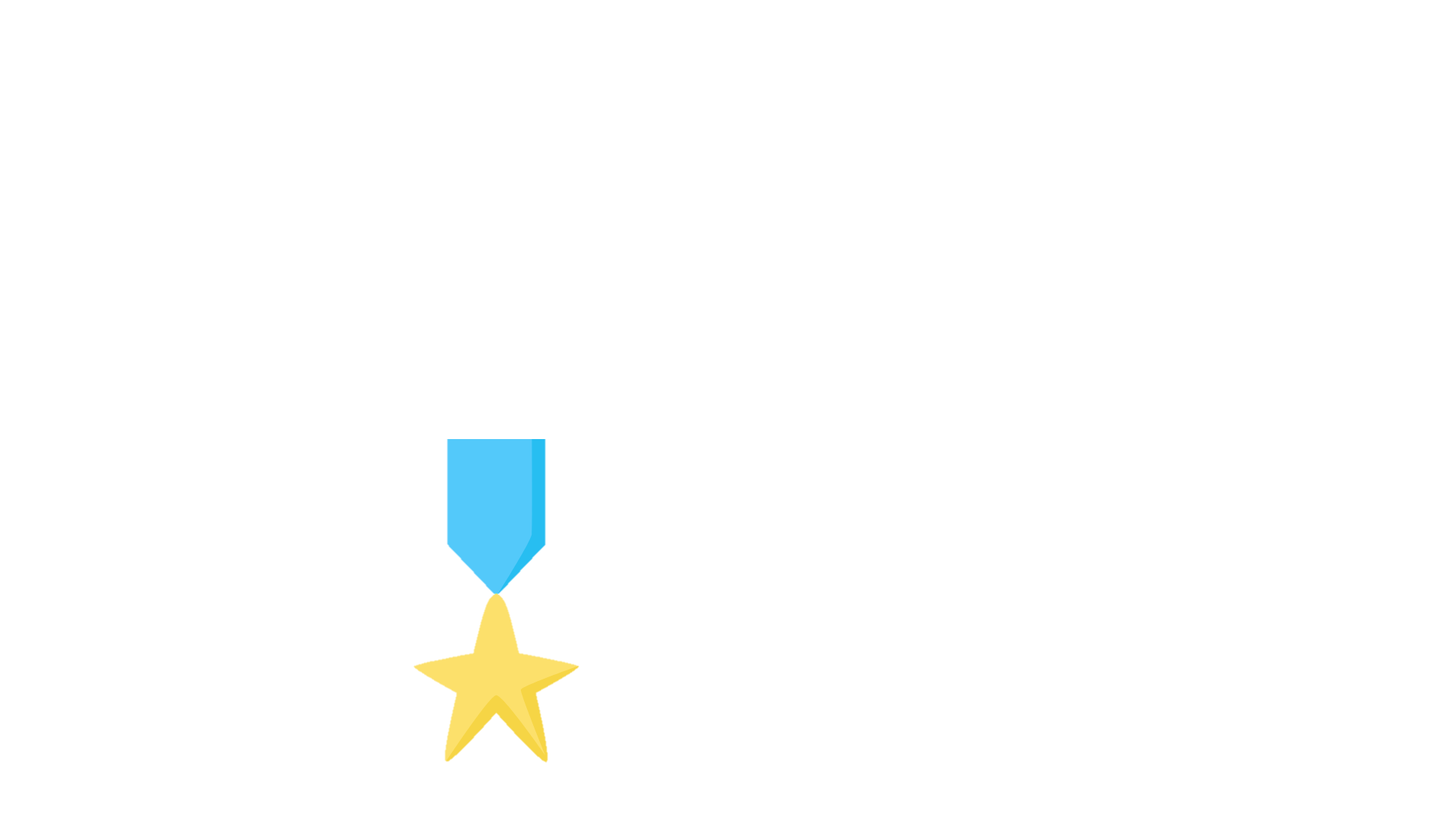 4
Mẹ nhờ Nam đi đổ rác, vì thấy thùng rác khá xa nhà mình nên Nam đổ rác trước nhà bác Năm hàng xóm.
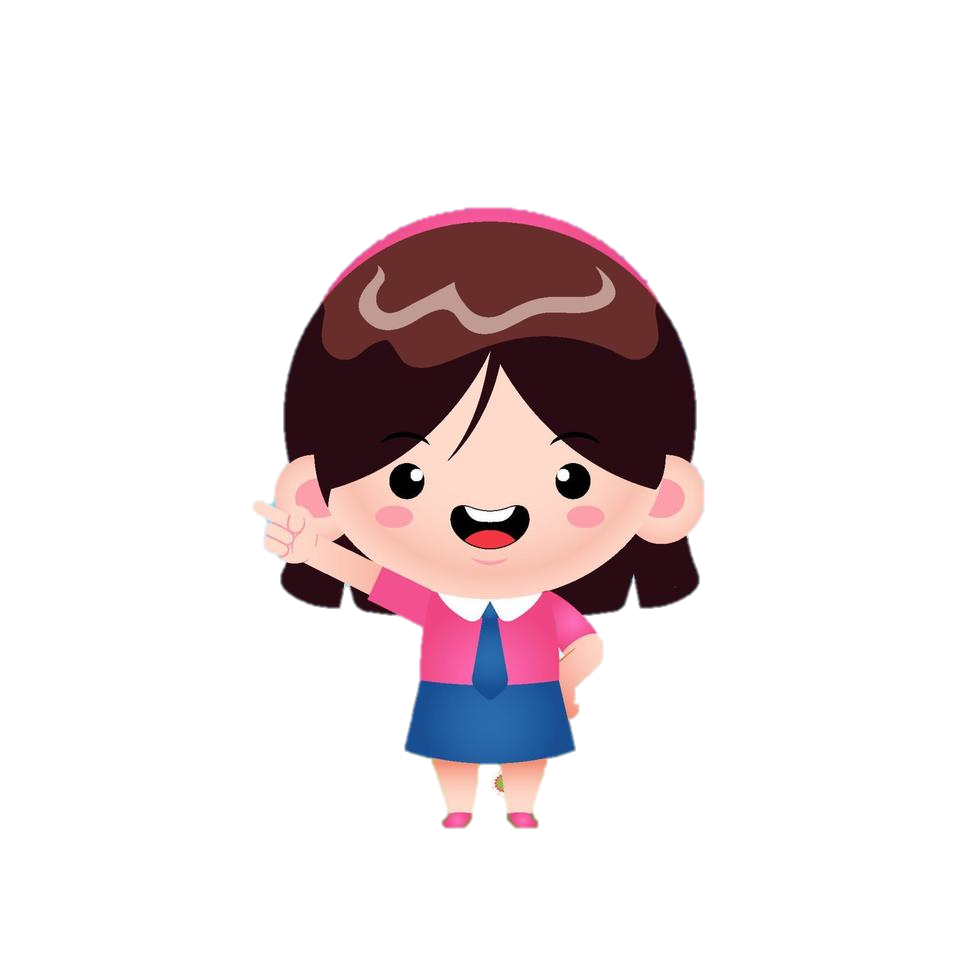 Em sẽ khuyên Nam phải đổ rác vào đúng nơi quy định, không được đổ rác bừa bãi ở nhà hàng xóm láng giềng vì việc làm vậy không chỉ ảnh hưởng đến cảnh quan nơi ở, sức khỏe của mọi người còn làm buồn lòng mẹ và chú Năm.
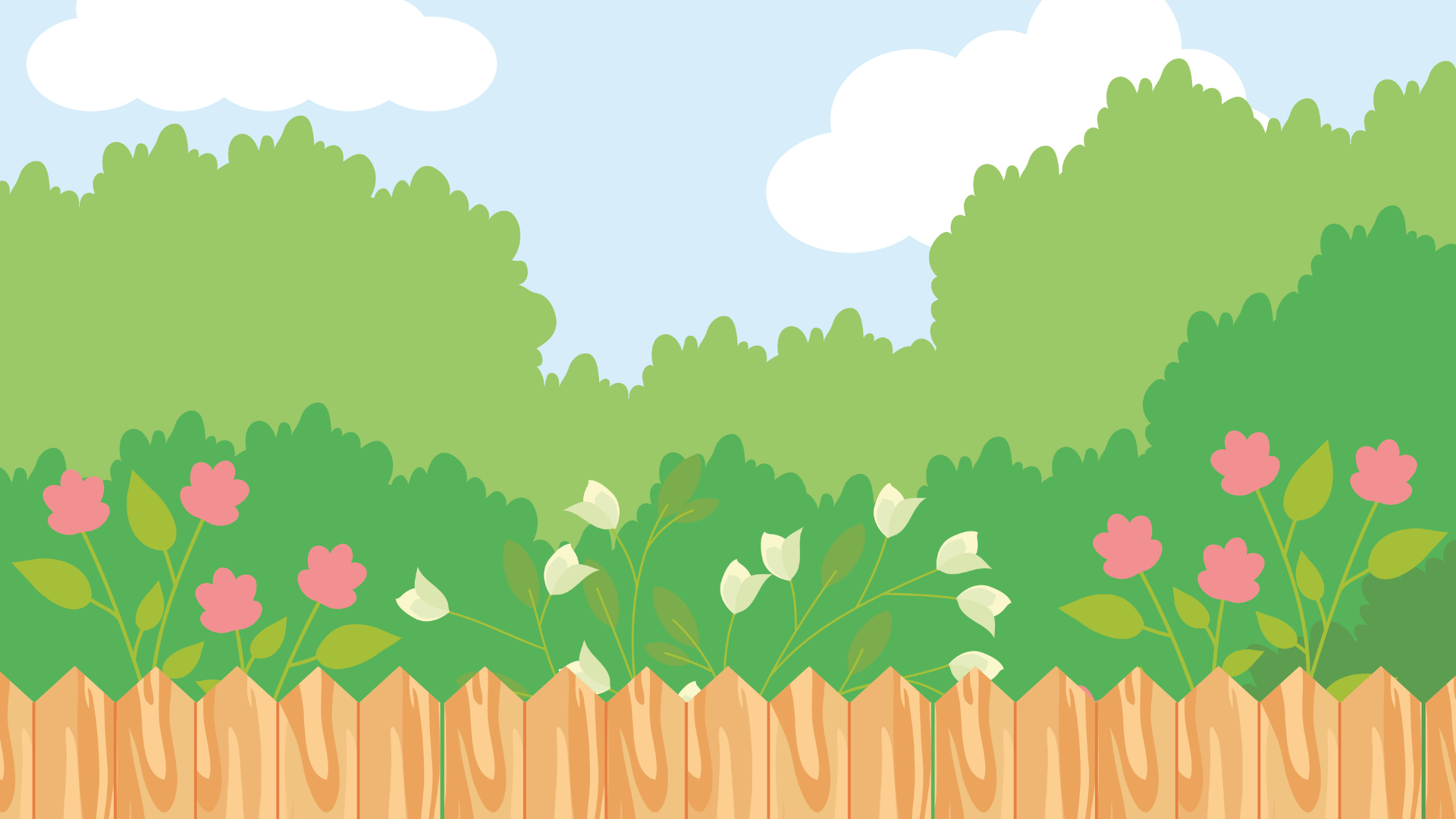 Đưa ra lời khuyên cho các bạn trong các tình huống sau:
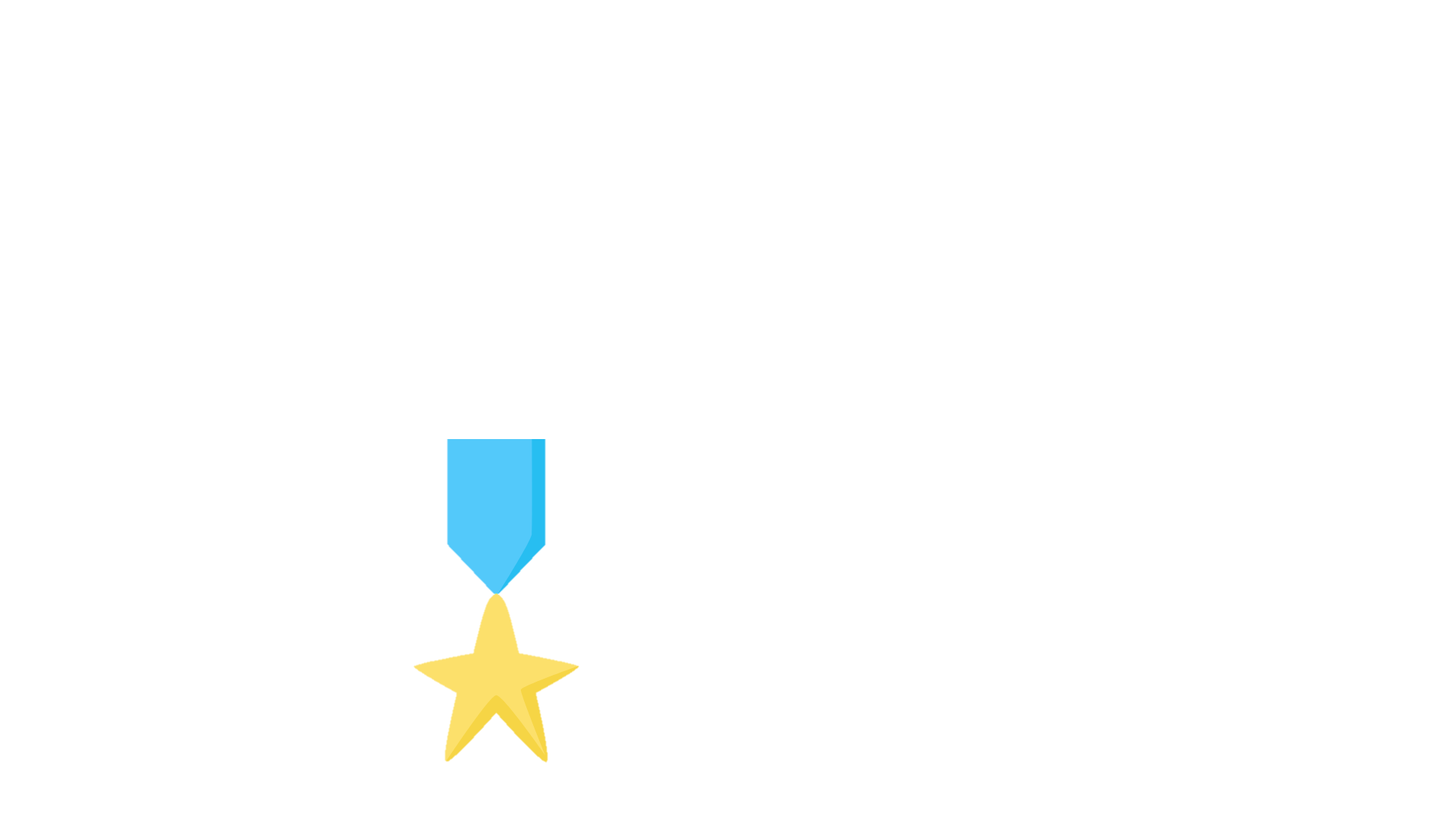 4
Lan có một người bạn hàng xóm có hoàn cảnh khó khăn. Lan thường xuyên cười đùa, chọc ghẹo bạn của mình.
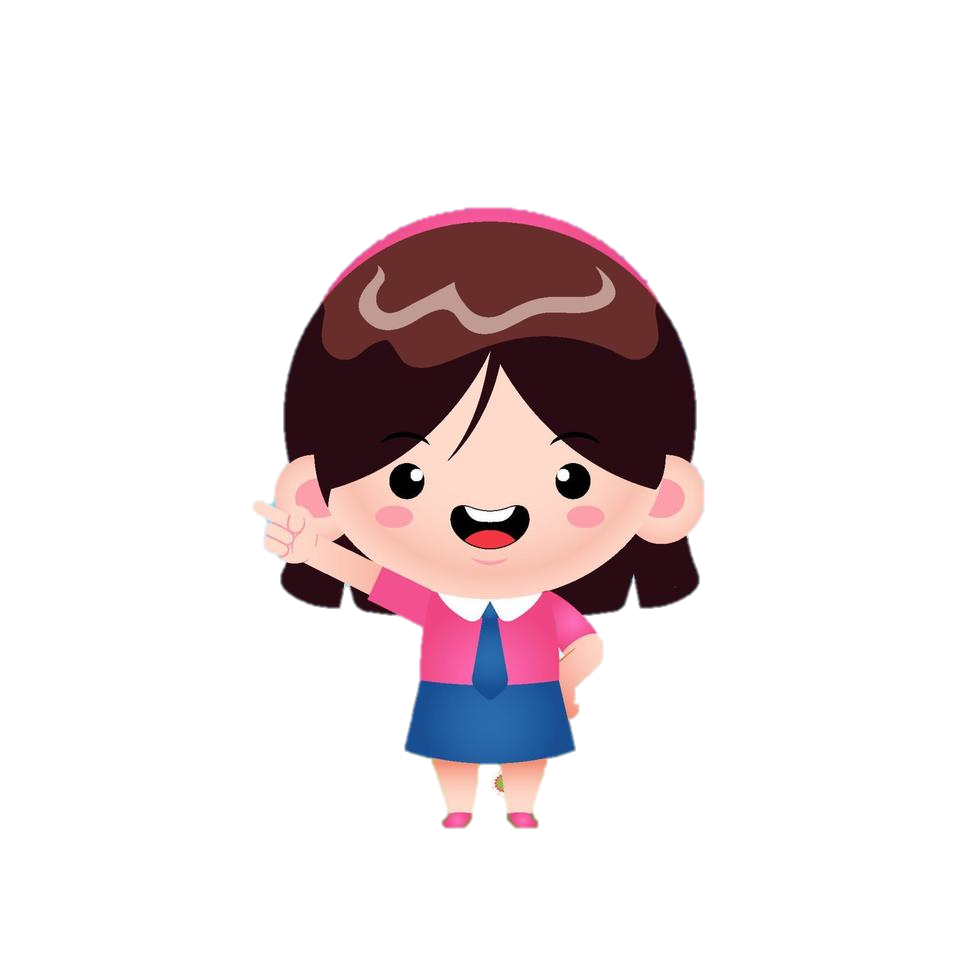 Em sẽ khuyên Lan nên quan tâm, giúp đỡ, hòa đồng, tôn trọng, vui vẻ chơi cùng bạn thay vì chọc ghẹo về hoàn cảnh của bạn. Chọc ghẹo người khác với bất kì lí do nào đều sẽ khiến họ cảm thấy bị tổn thương trong cuộc sống.
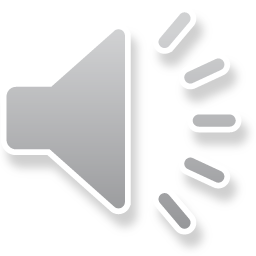 Huân chương quan tâm
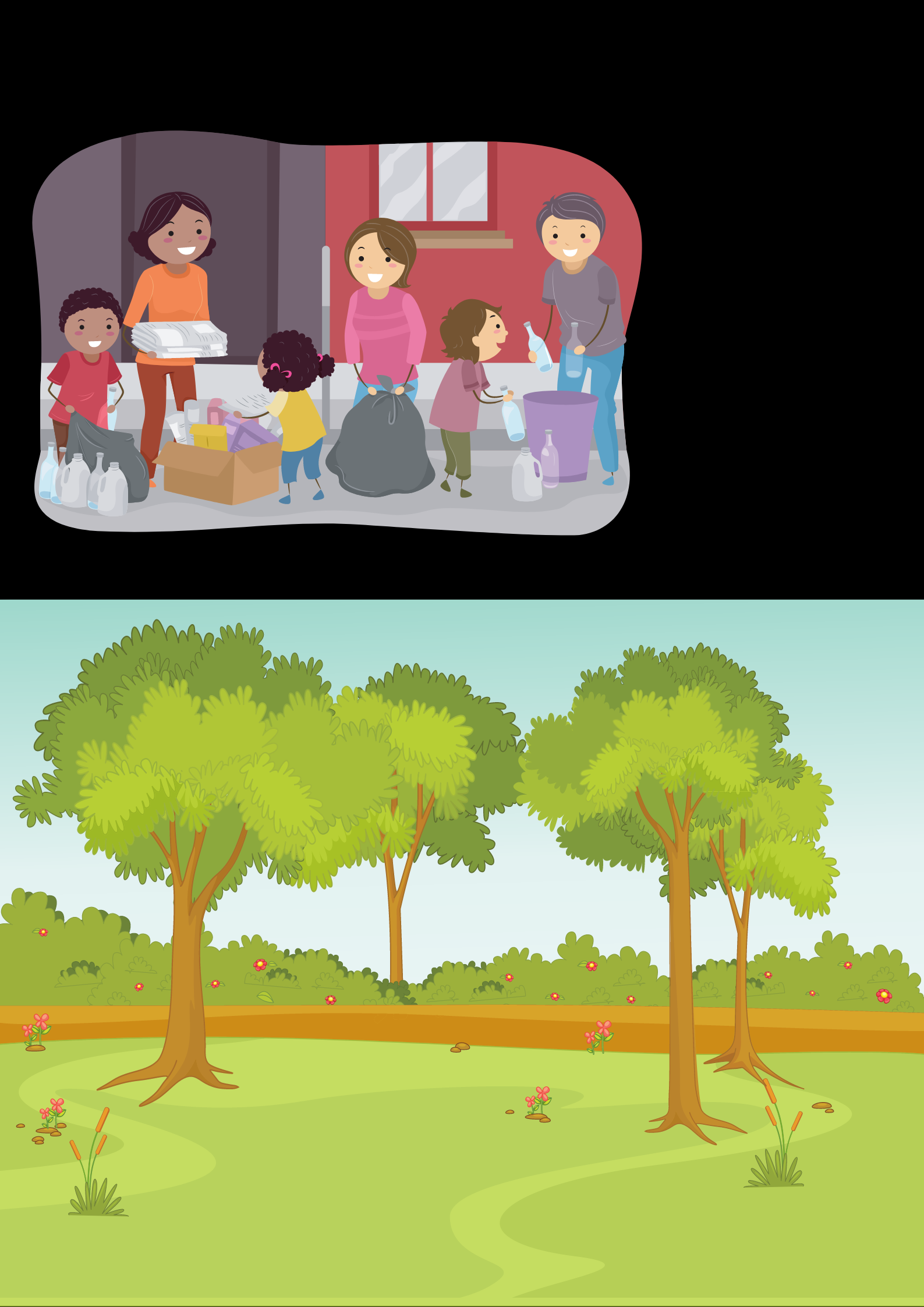 Huân chương quan tâm
Chúng ta đã sưu tầm tất cả huân chương quan tâm của khu phố mình rồi! Cảm ơn các bạn rất nhiều!
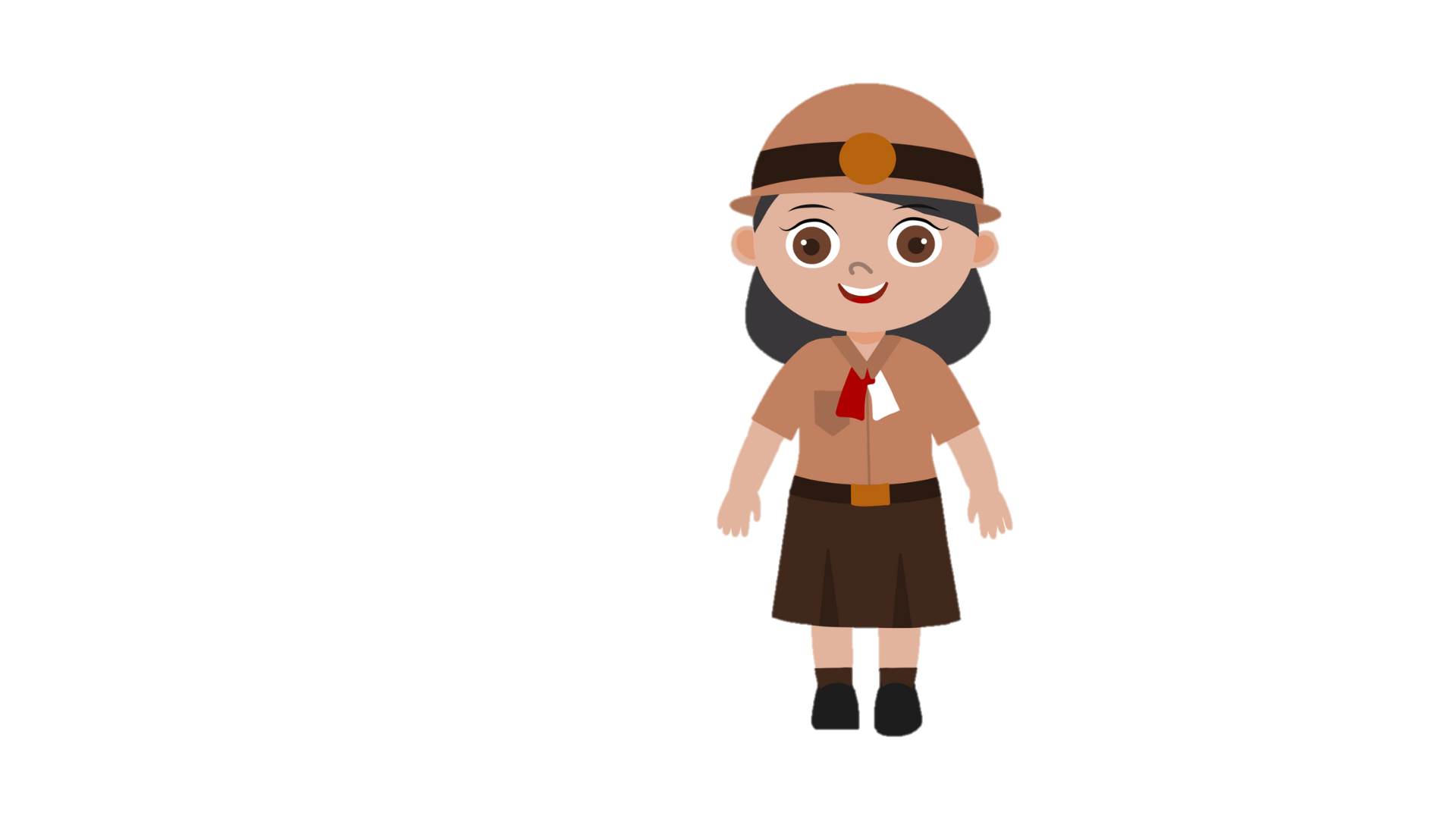 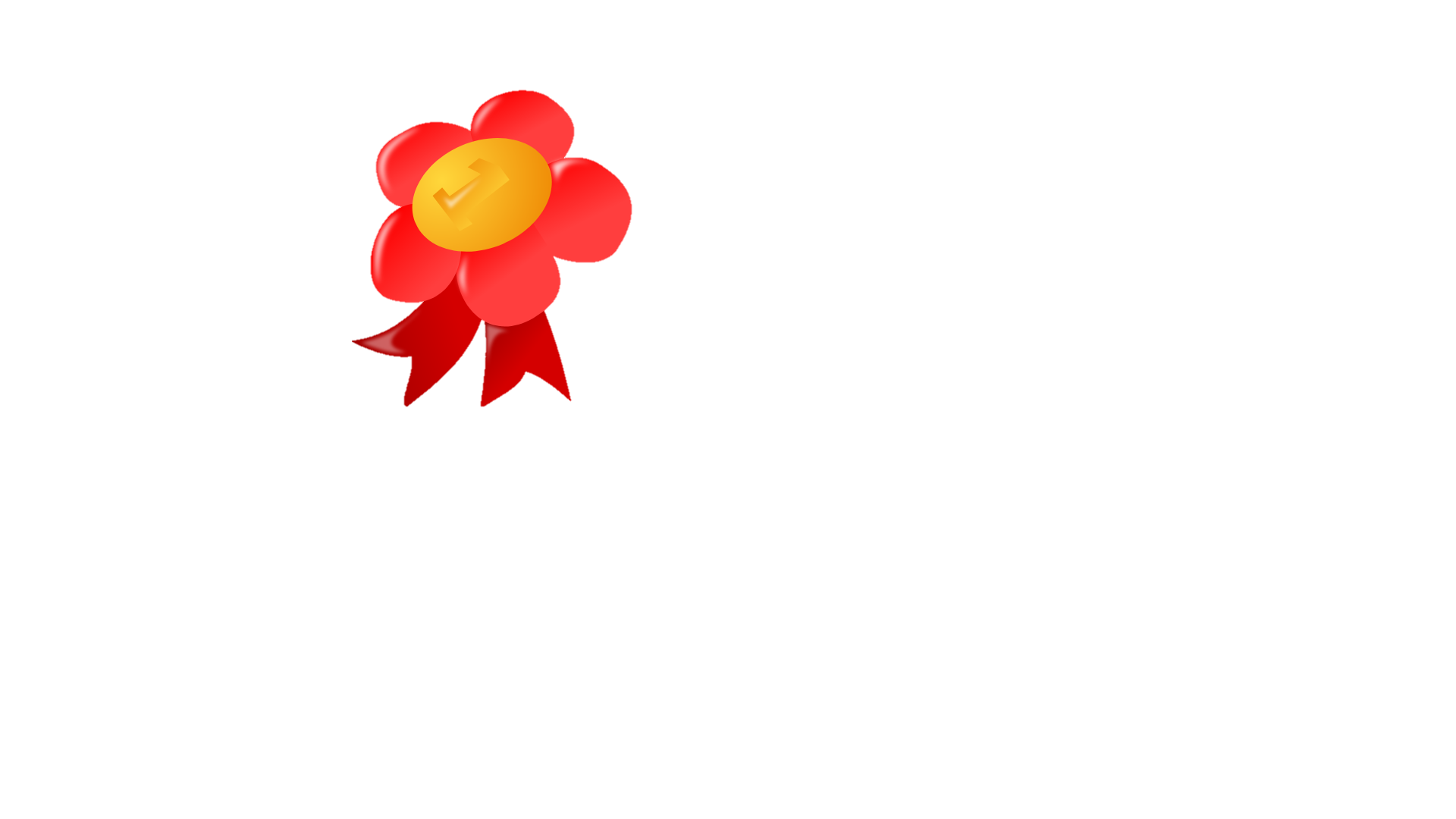 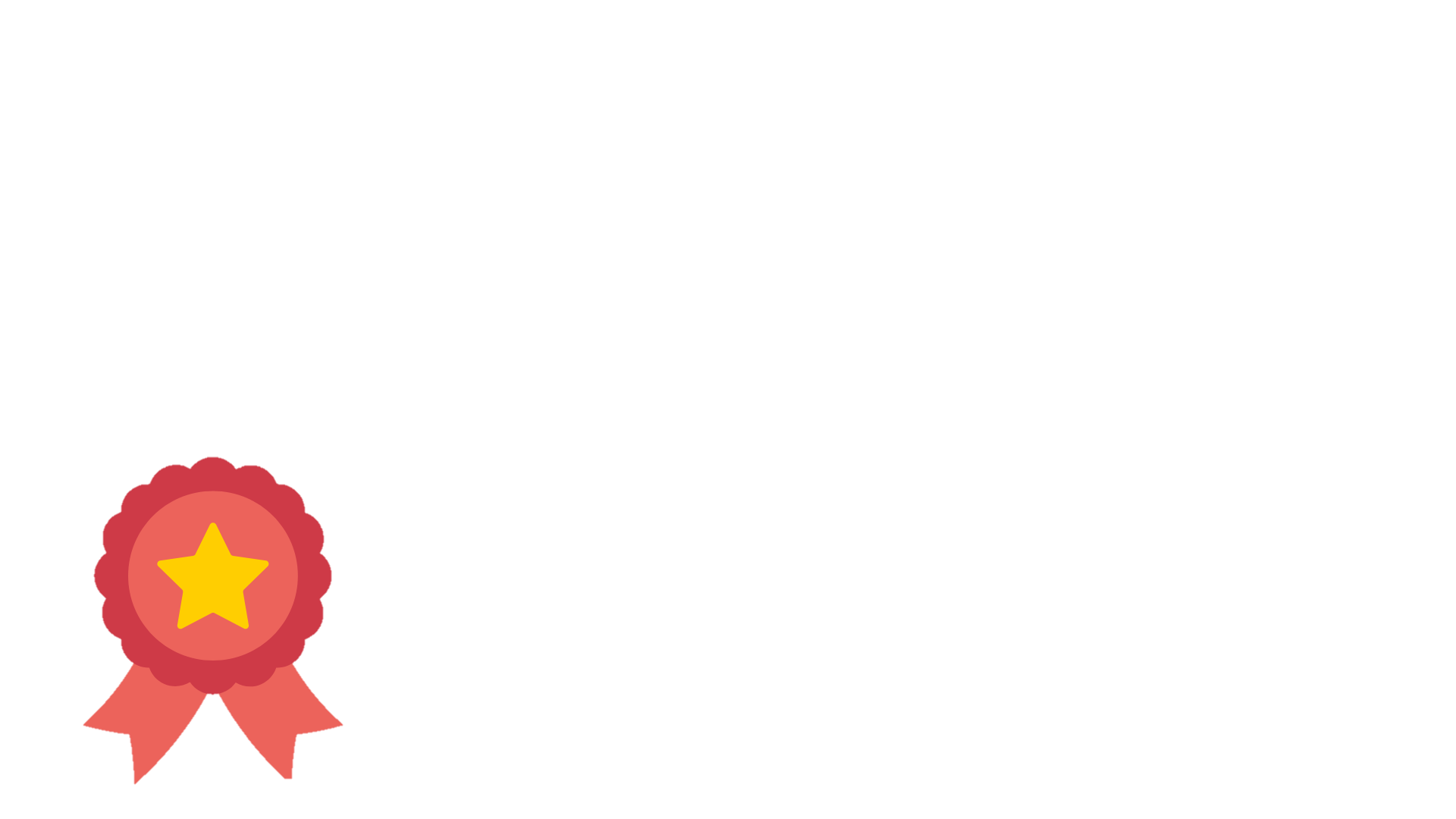 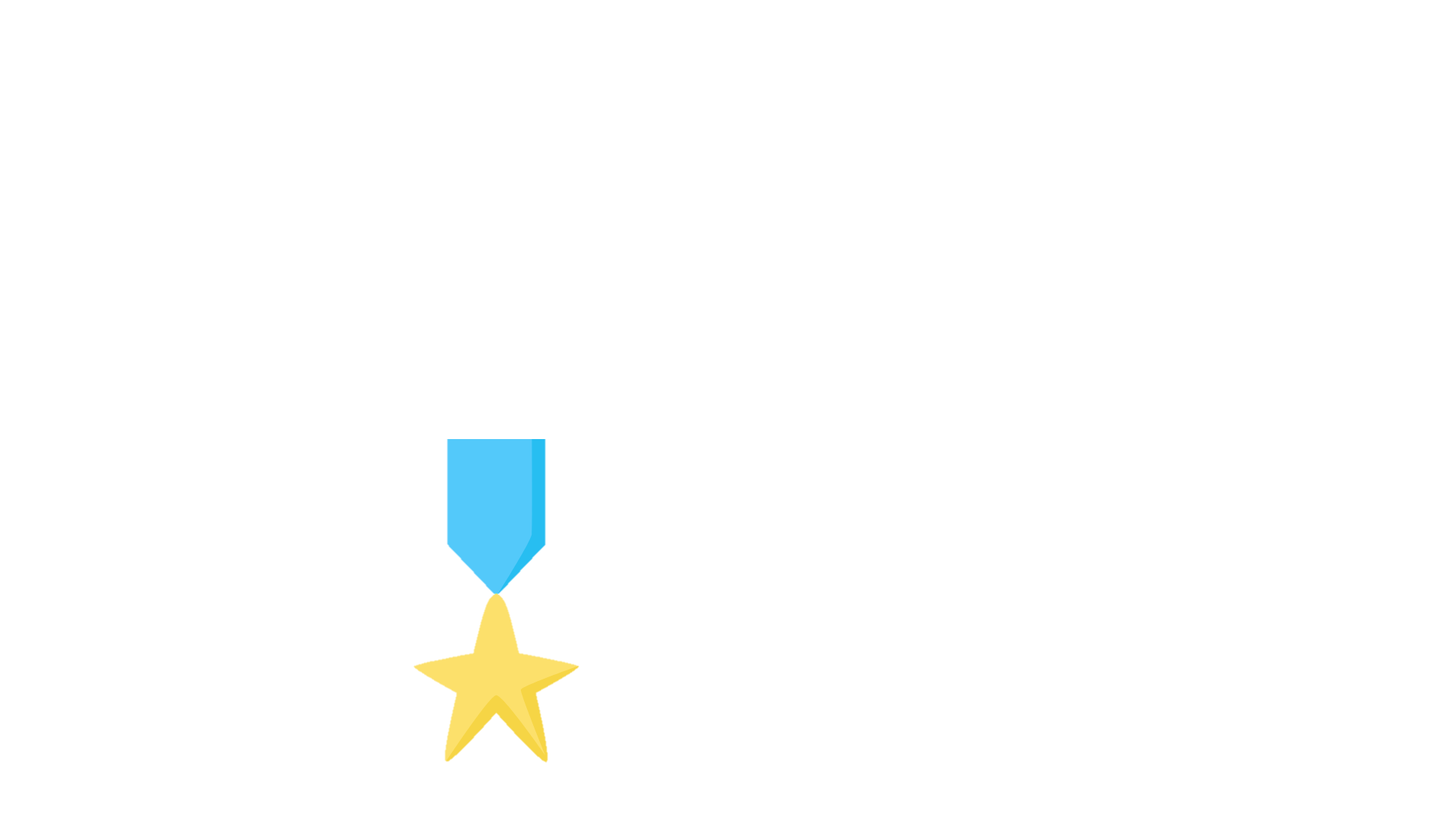 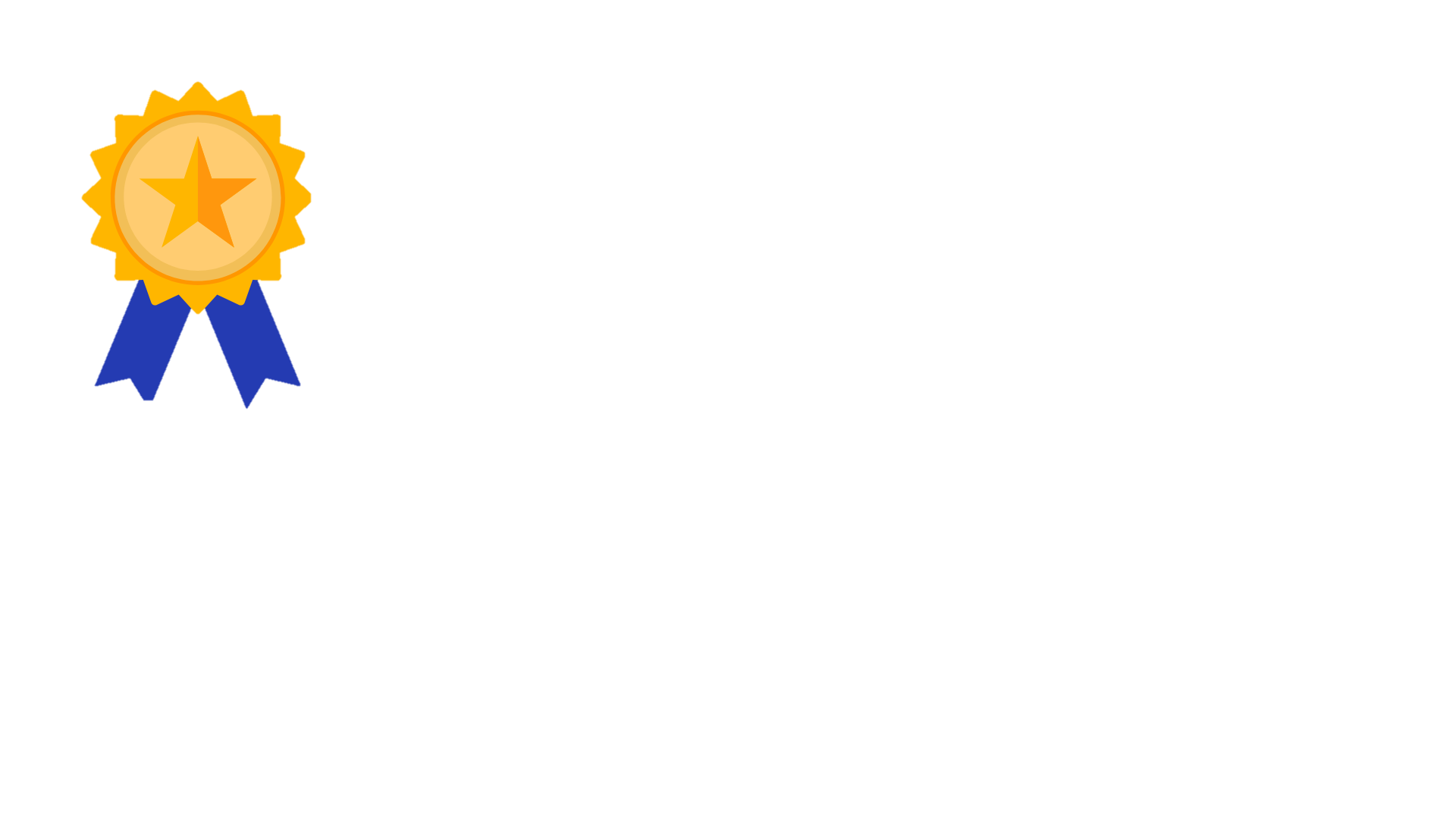 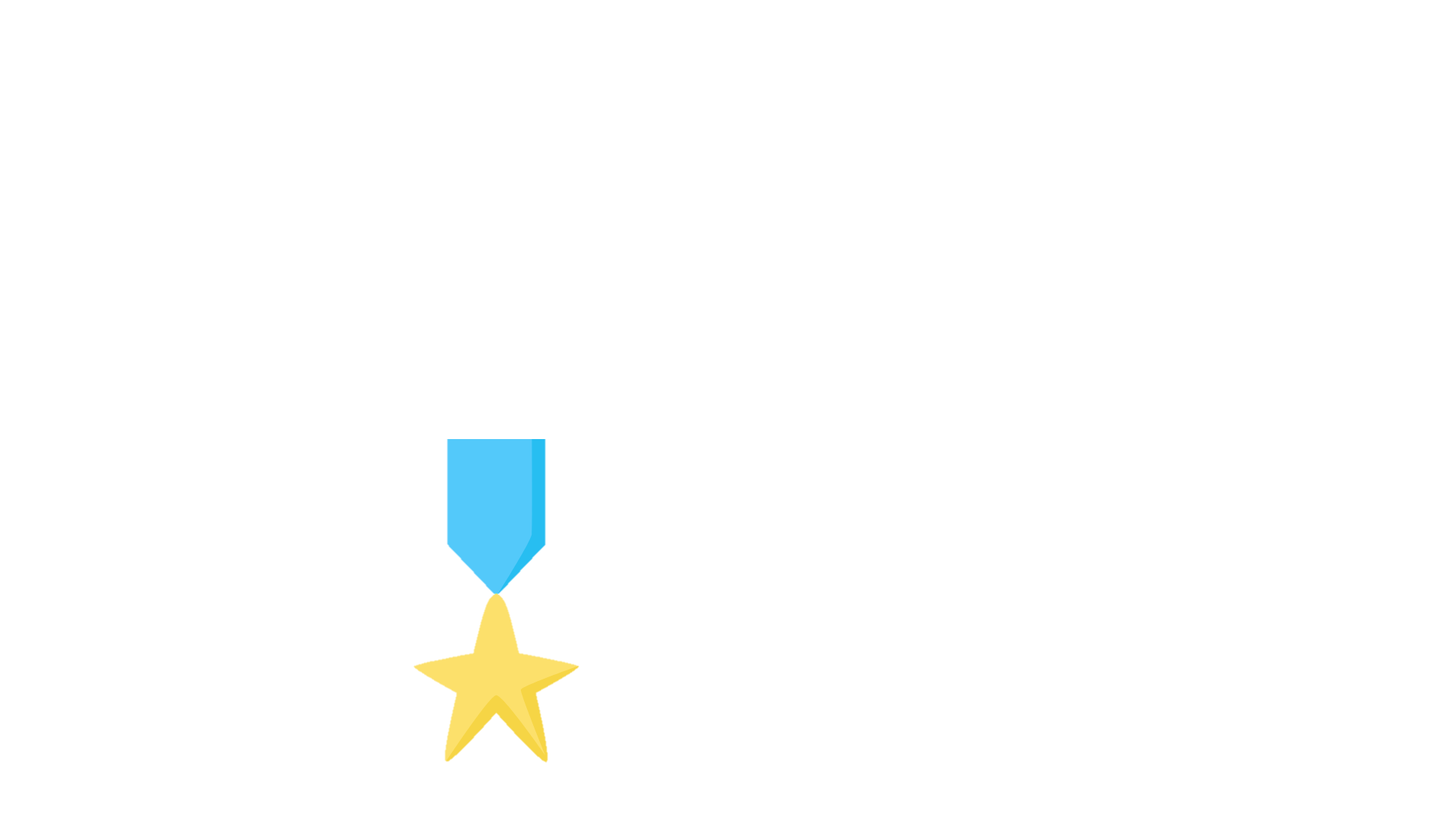 Em đã làm gì?
Em đã làm gì?
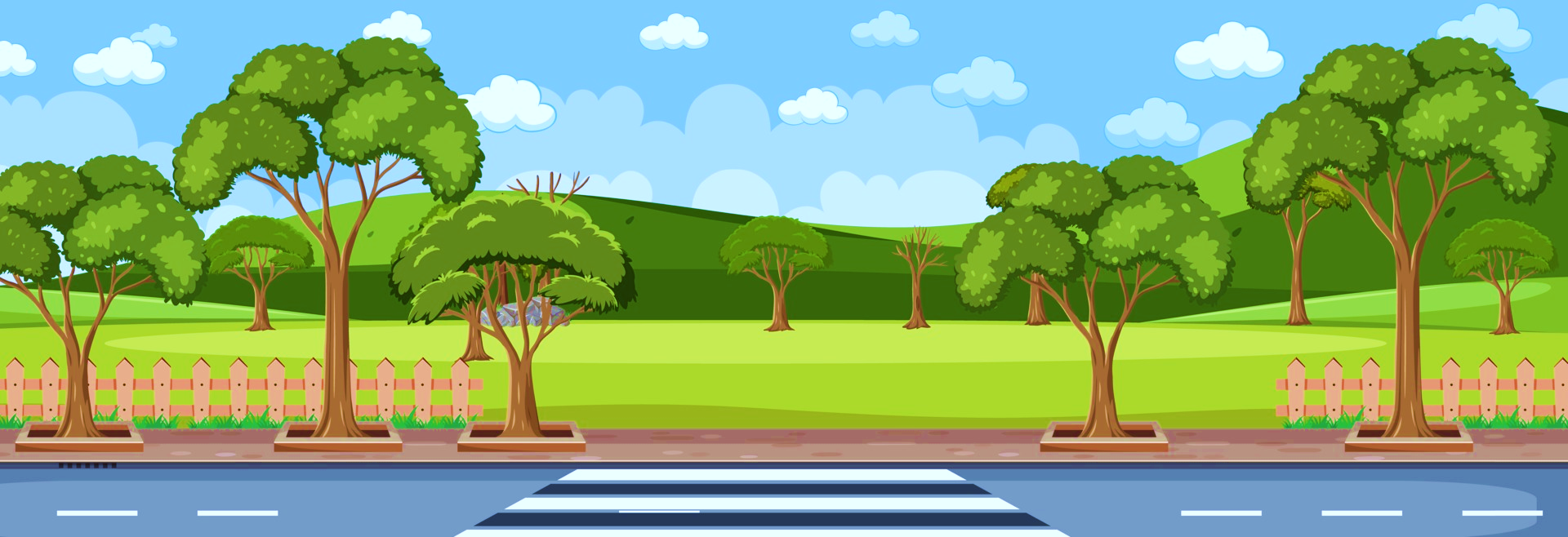 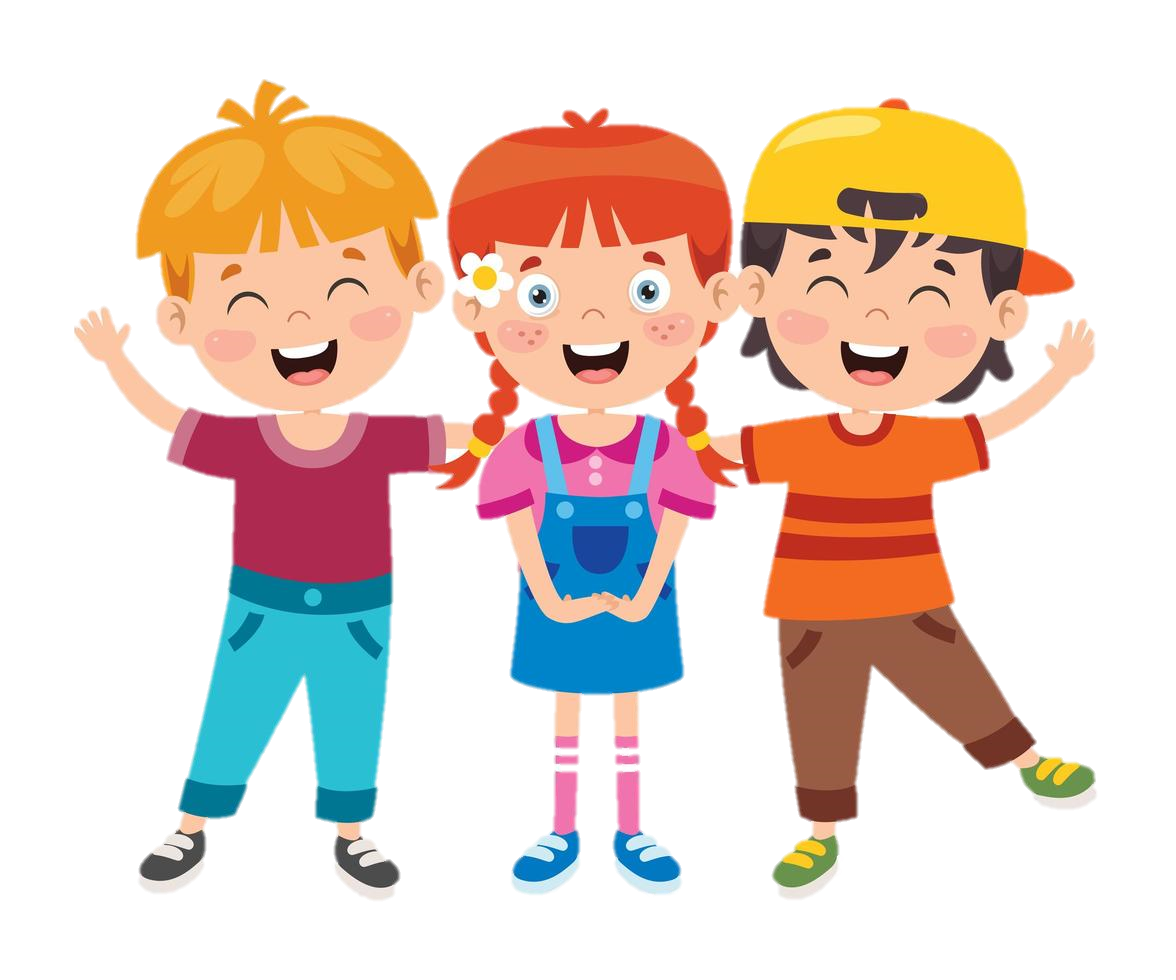 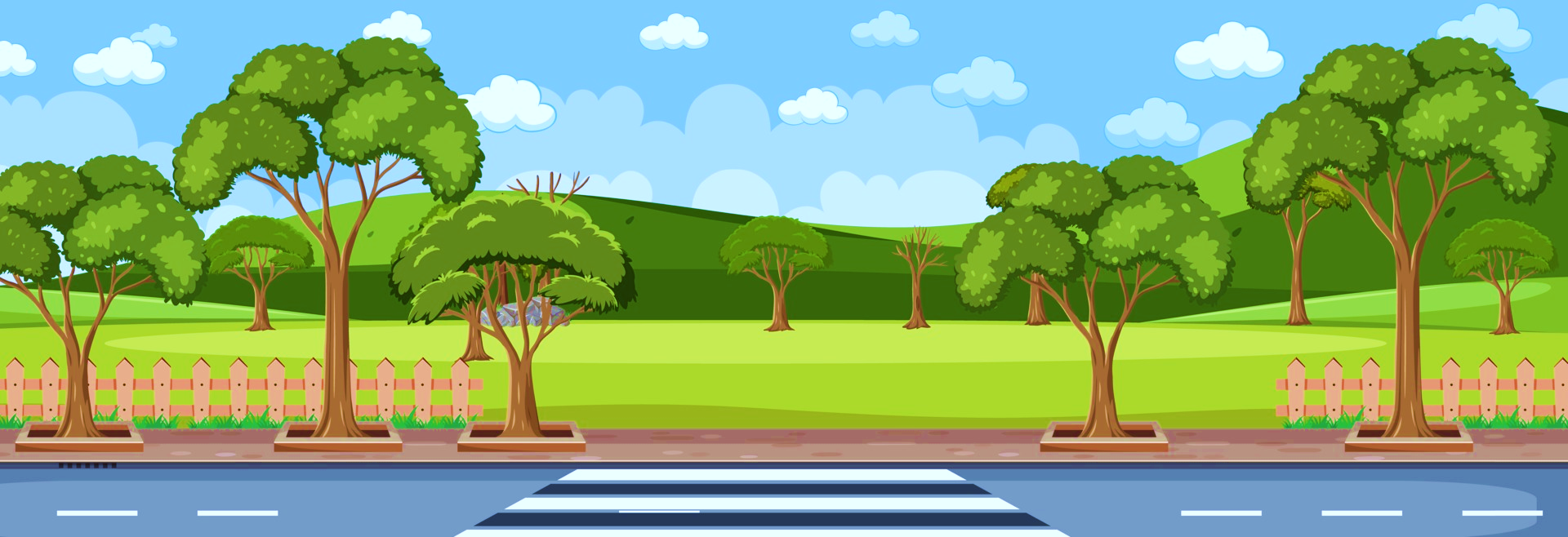 Chúng ta hãy cùng rèn luyện và kiểm tra bản thân đã thực hiện lời nói, việc làm thể hiện sự quan tâm đến hàng xóm láng giềng như thế nào thông qua phiếu rèn luyện bằng cách ghi lại lời nói, việc làm thể hiện sự quan tâm của mình đã thực hiện được vào trường hợp được đưa ra.
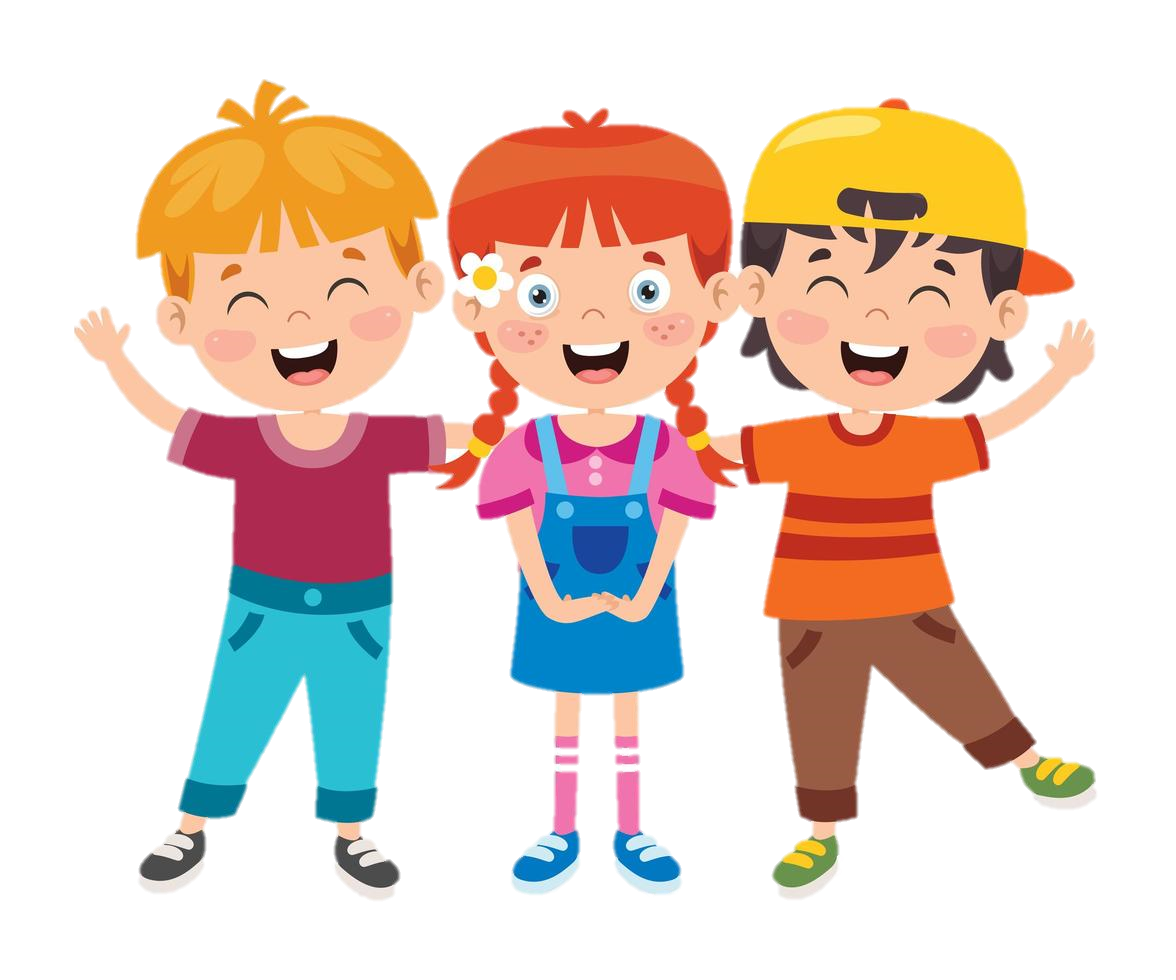 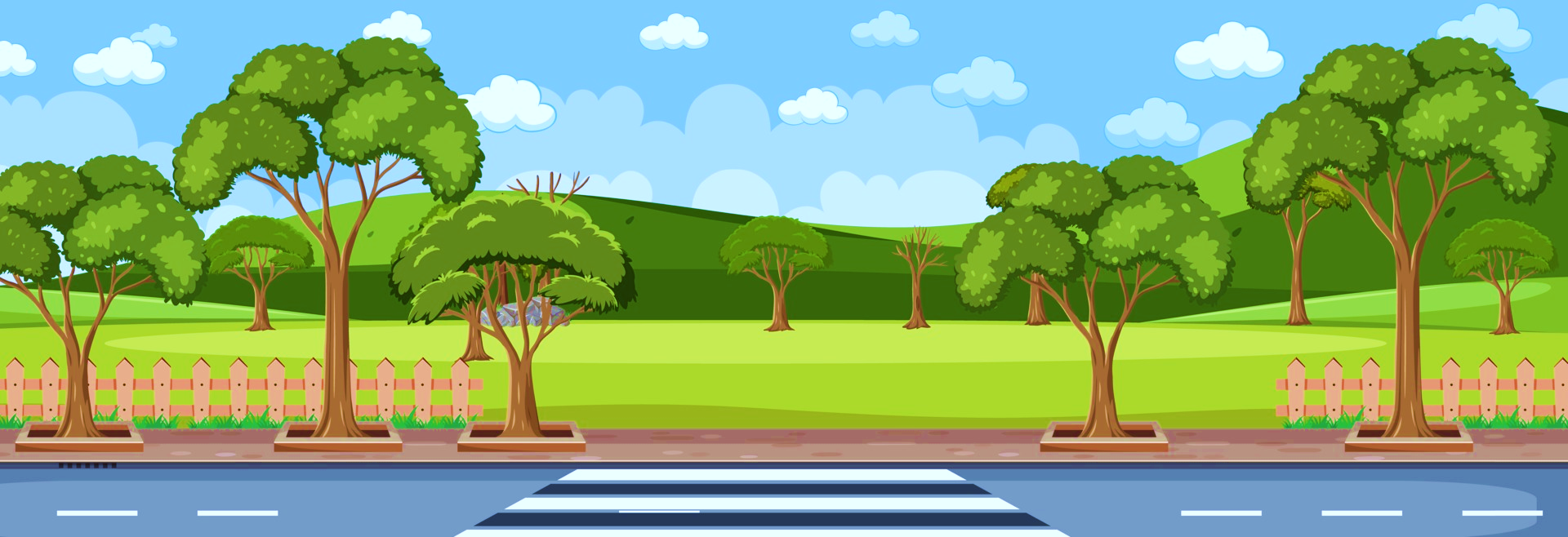 Gợi ý
Gợi ý
“Bà ơi, con giúp bà đẩy xe nhé!”
Giúp cô Tư chơi với em nhỏ để cô đi chợ.
…….
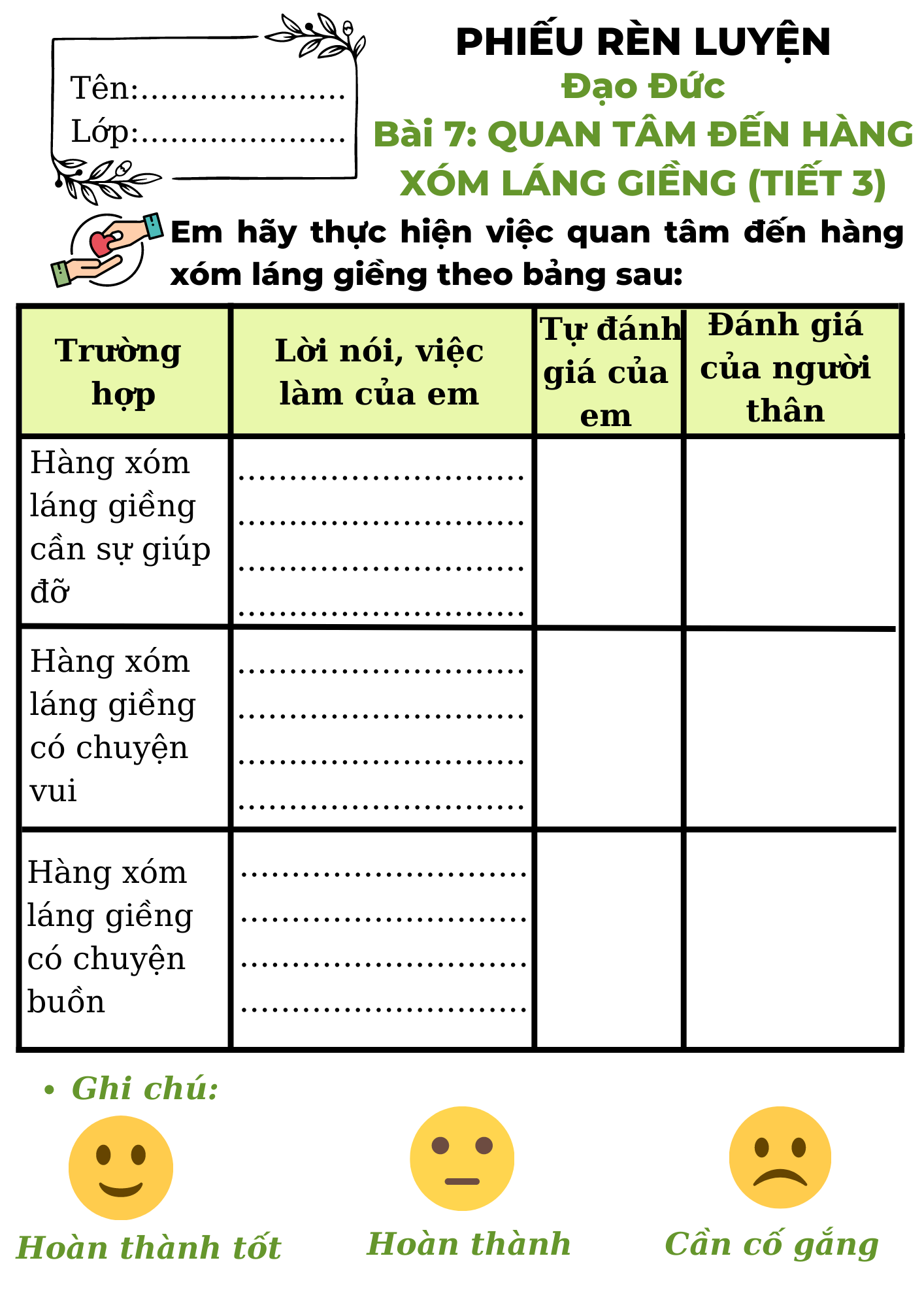 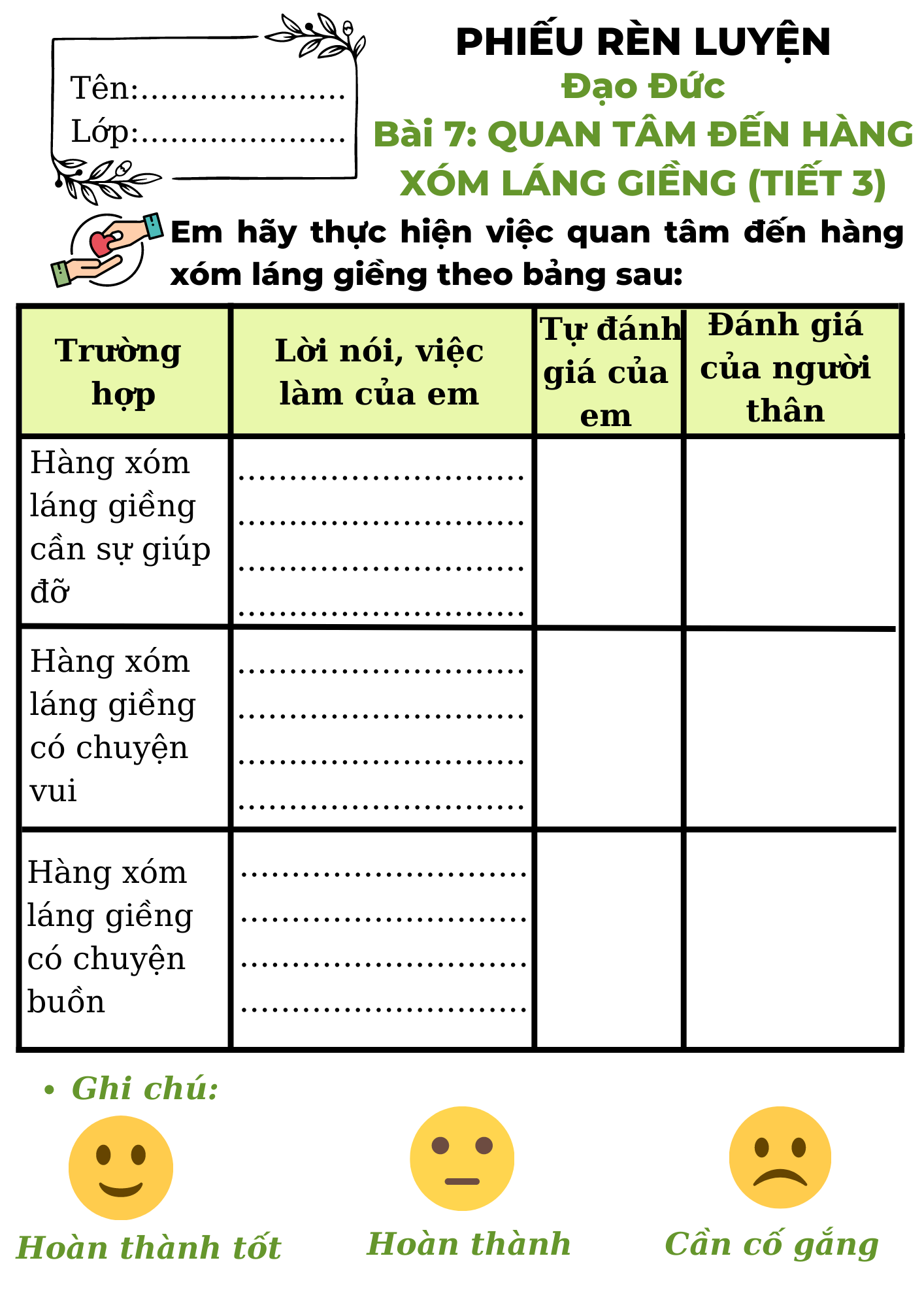 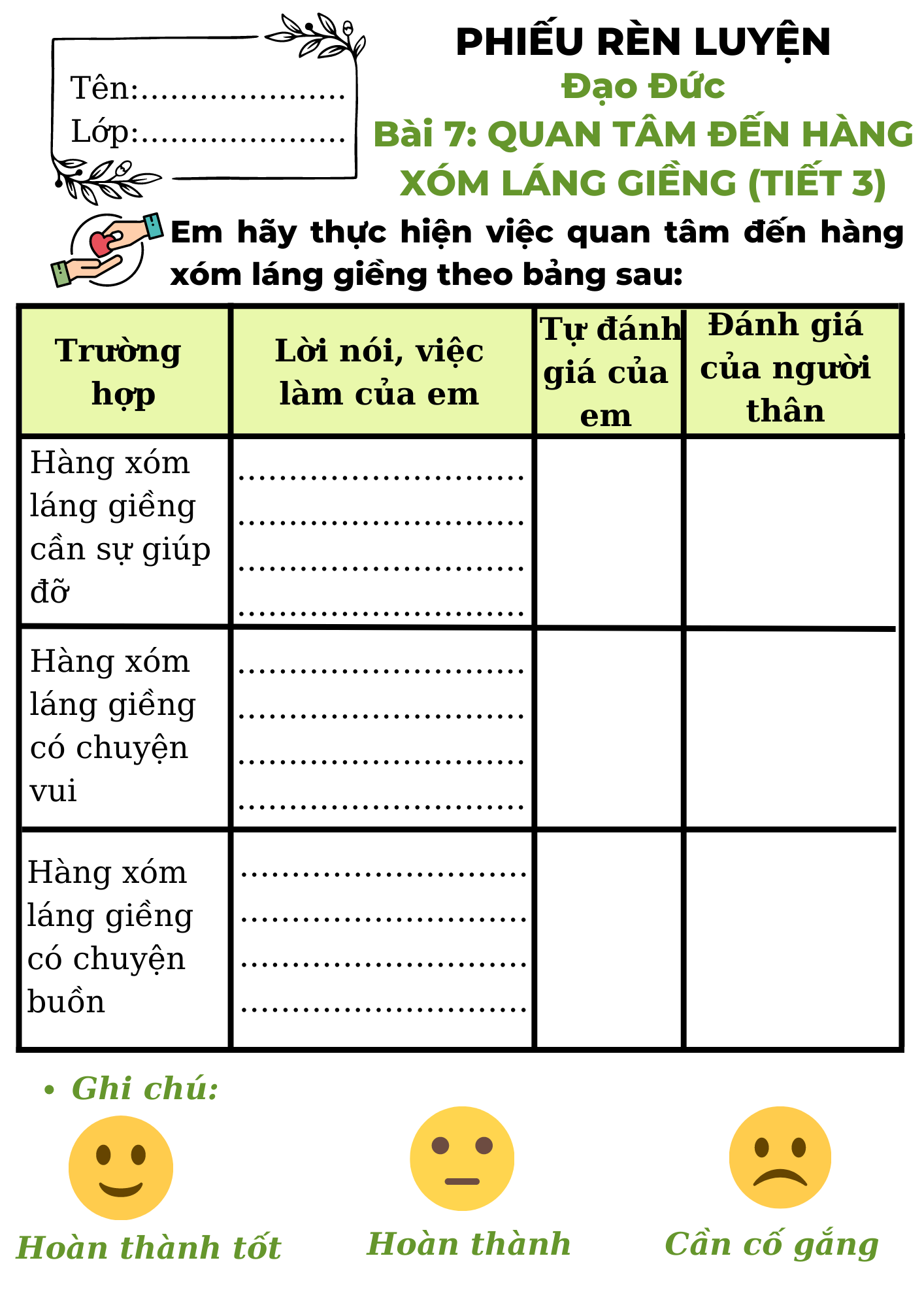 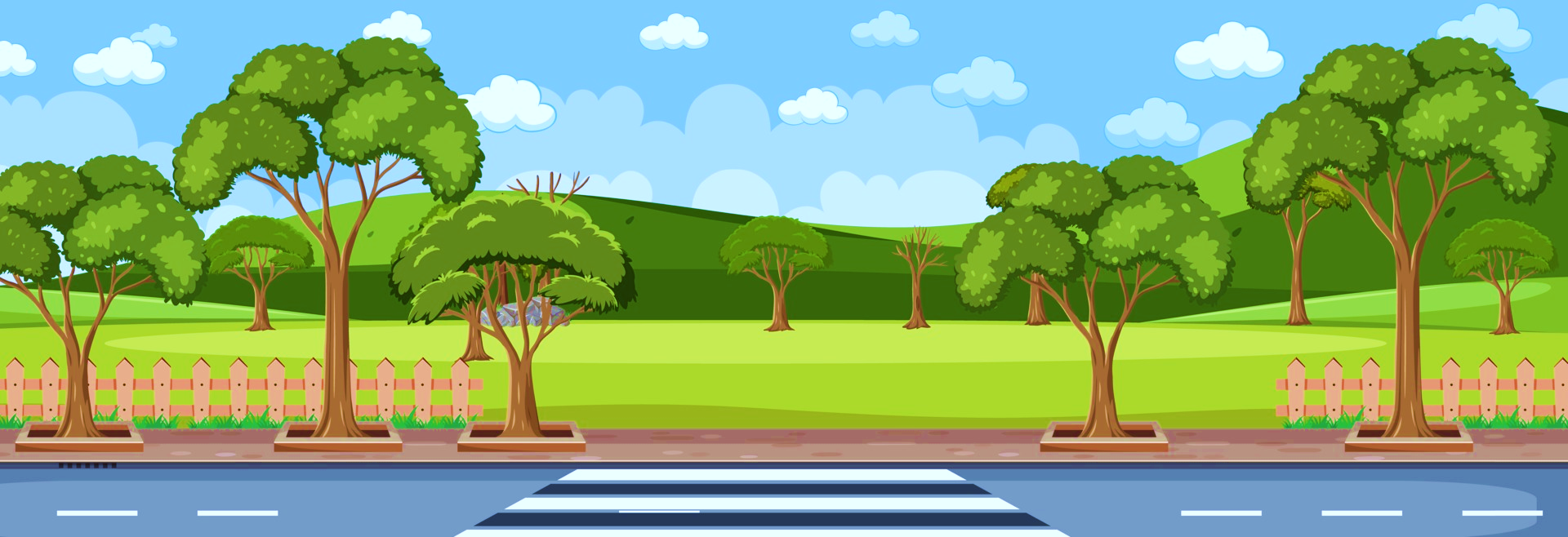 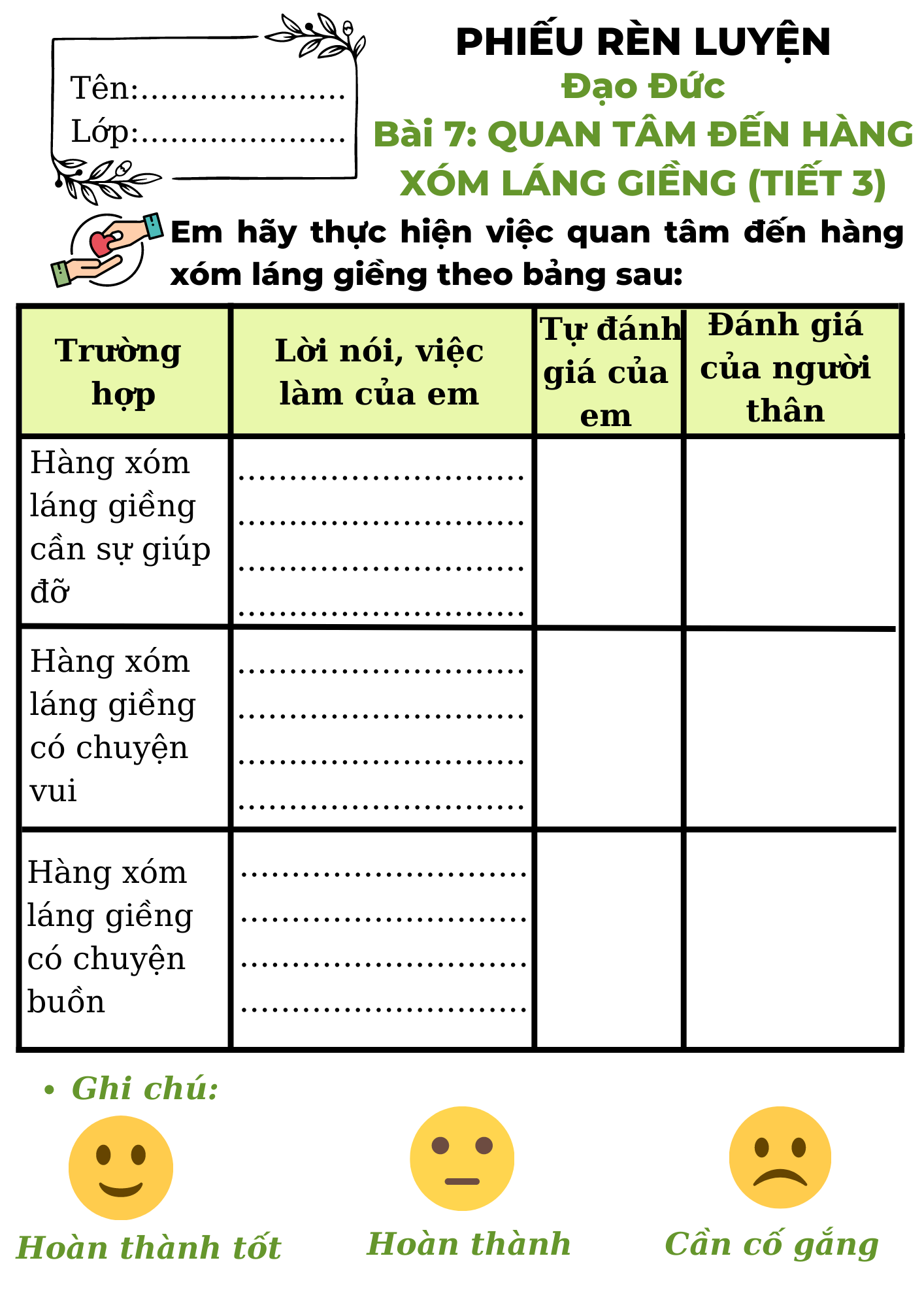 Cùng thực hiện
Cùng thực hiện
CHIA SẺ - LẮNG NGHE - NHẬN XÉT
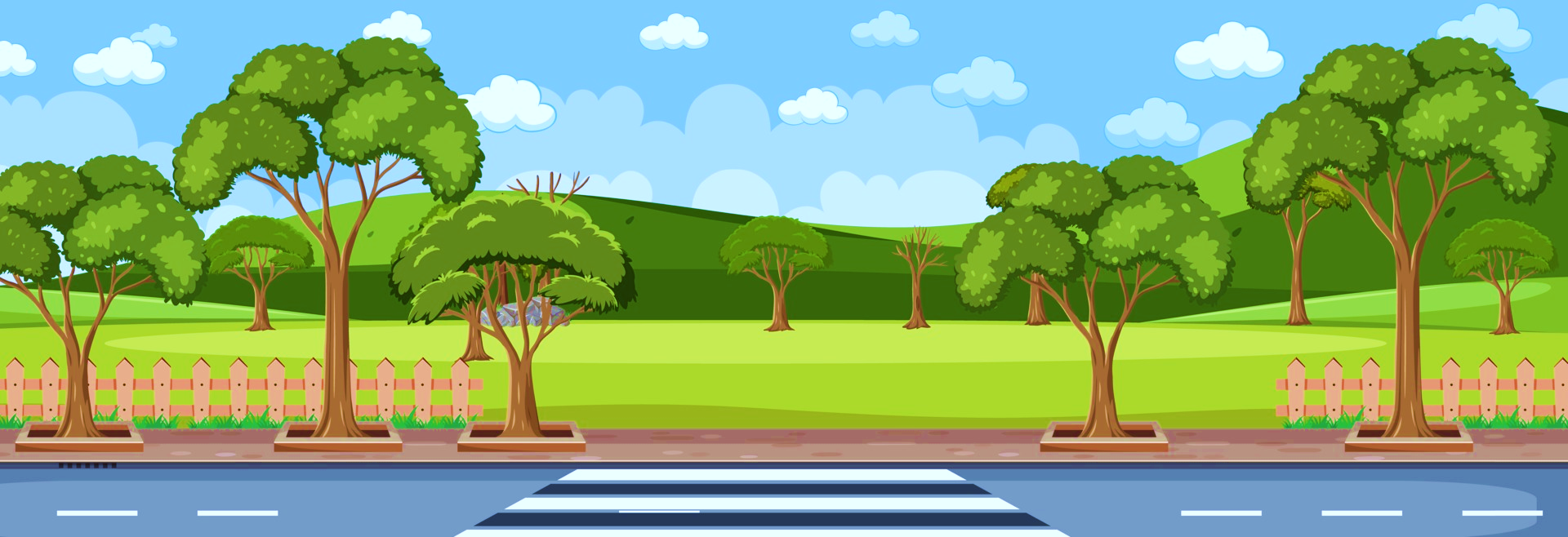 CHIA SẺ - LĂNG NGHE - NHẬN XẾT
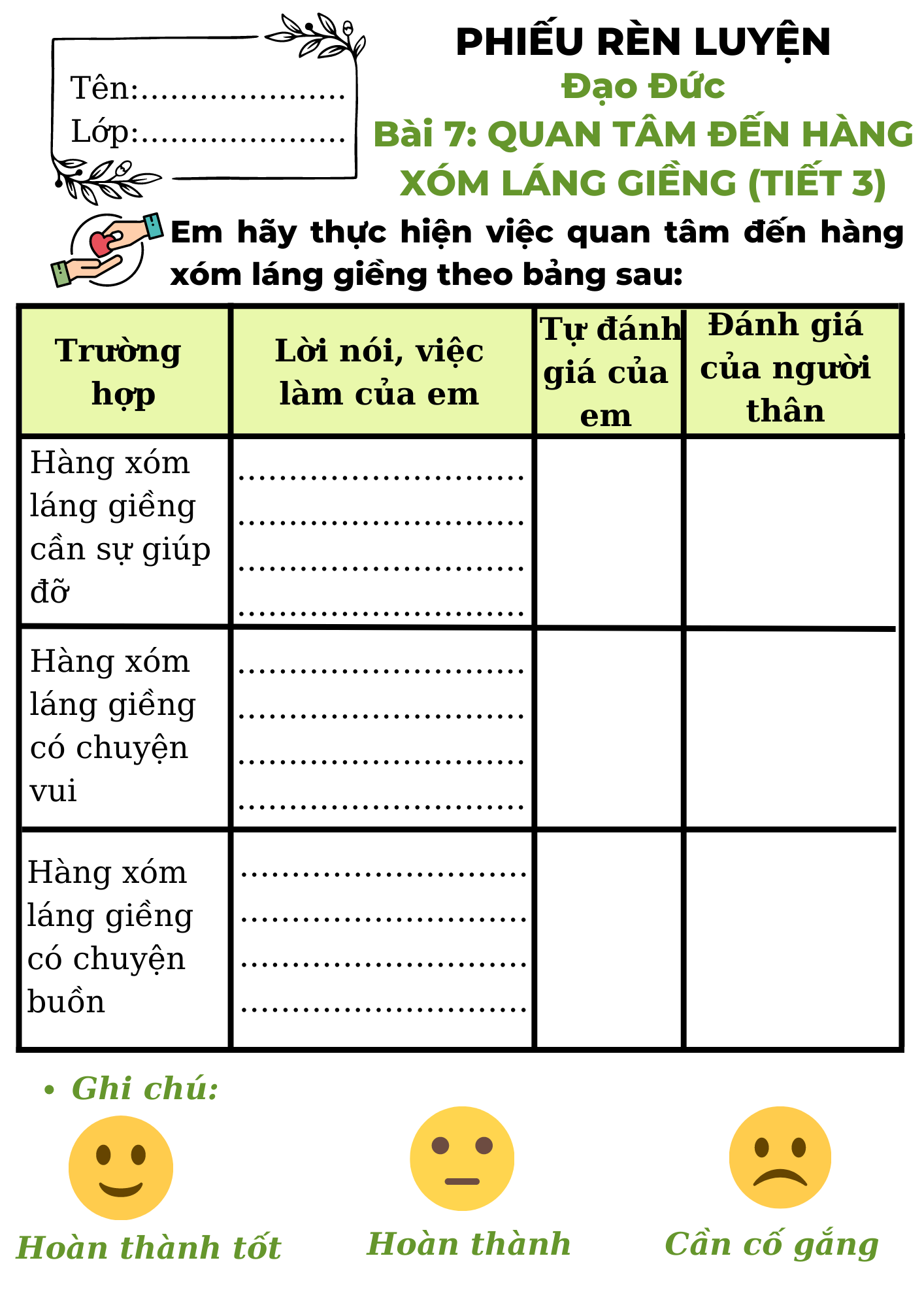 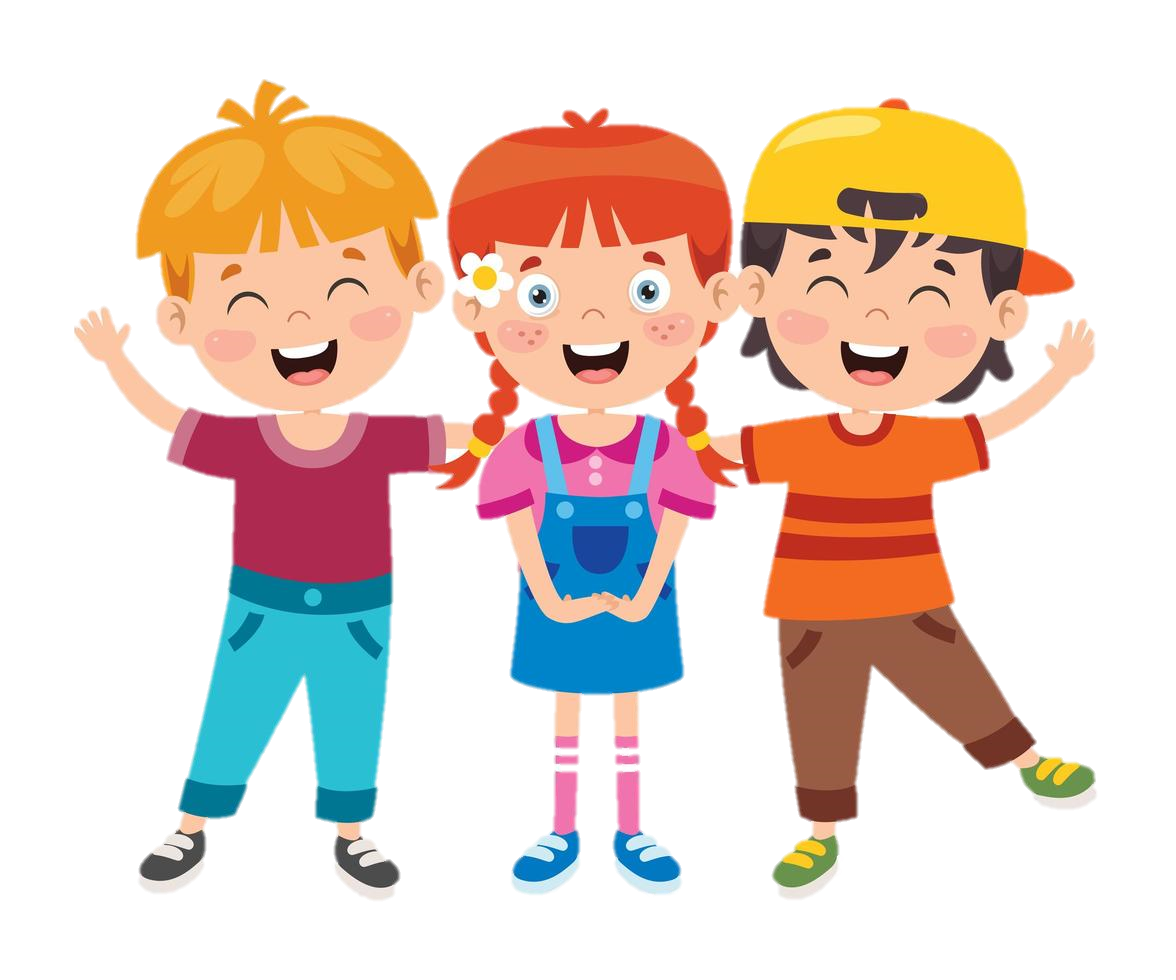 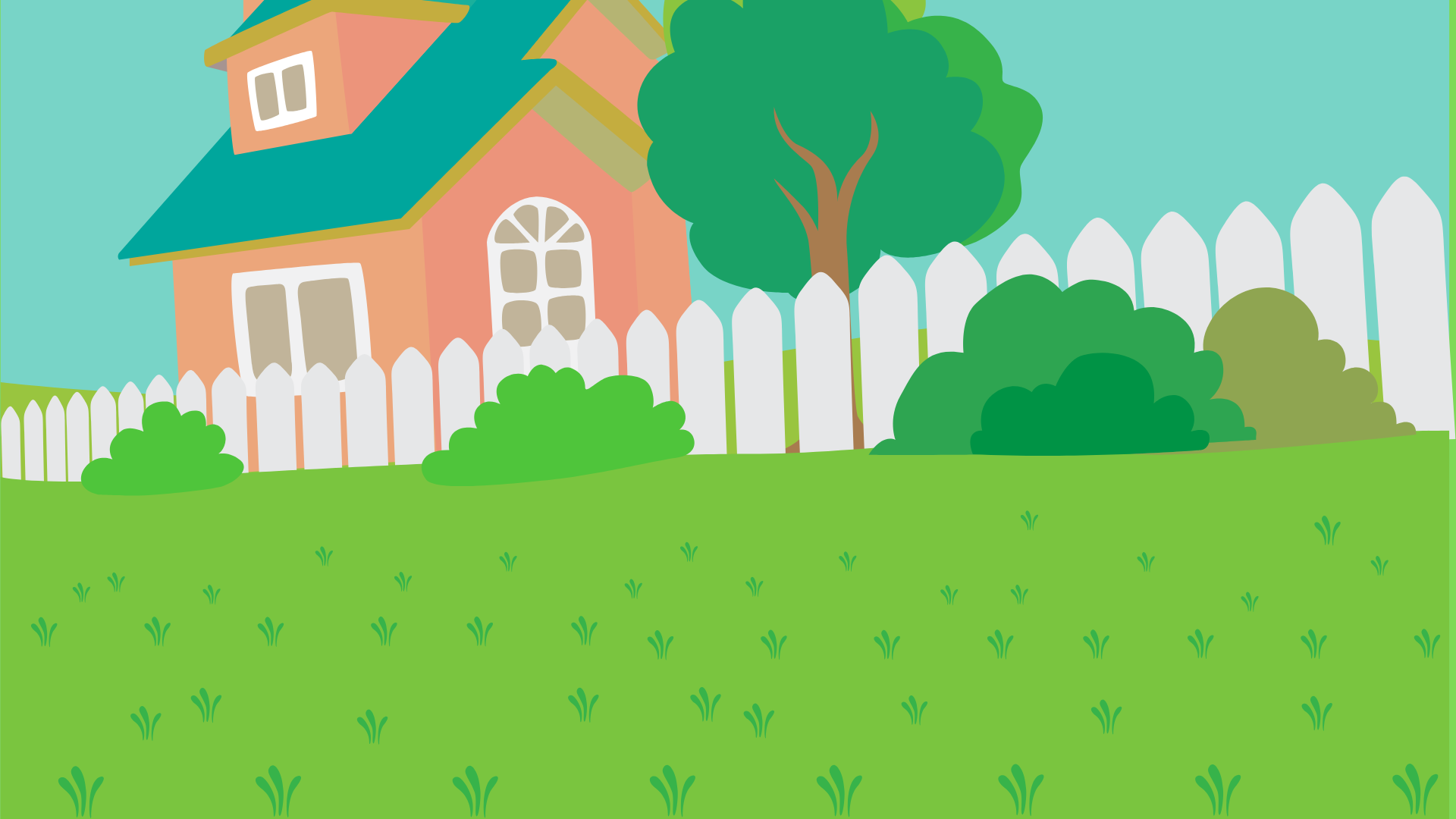 KẾT LUẬN
KẾT LUẬN
Hãy thường xuyên thực hiện việc làm thể hiện sự quan tâm đến hàng xóm láng giềng phù hợp với  khả năng, lứa tuổi của mình.
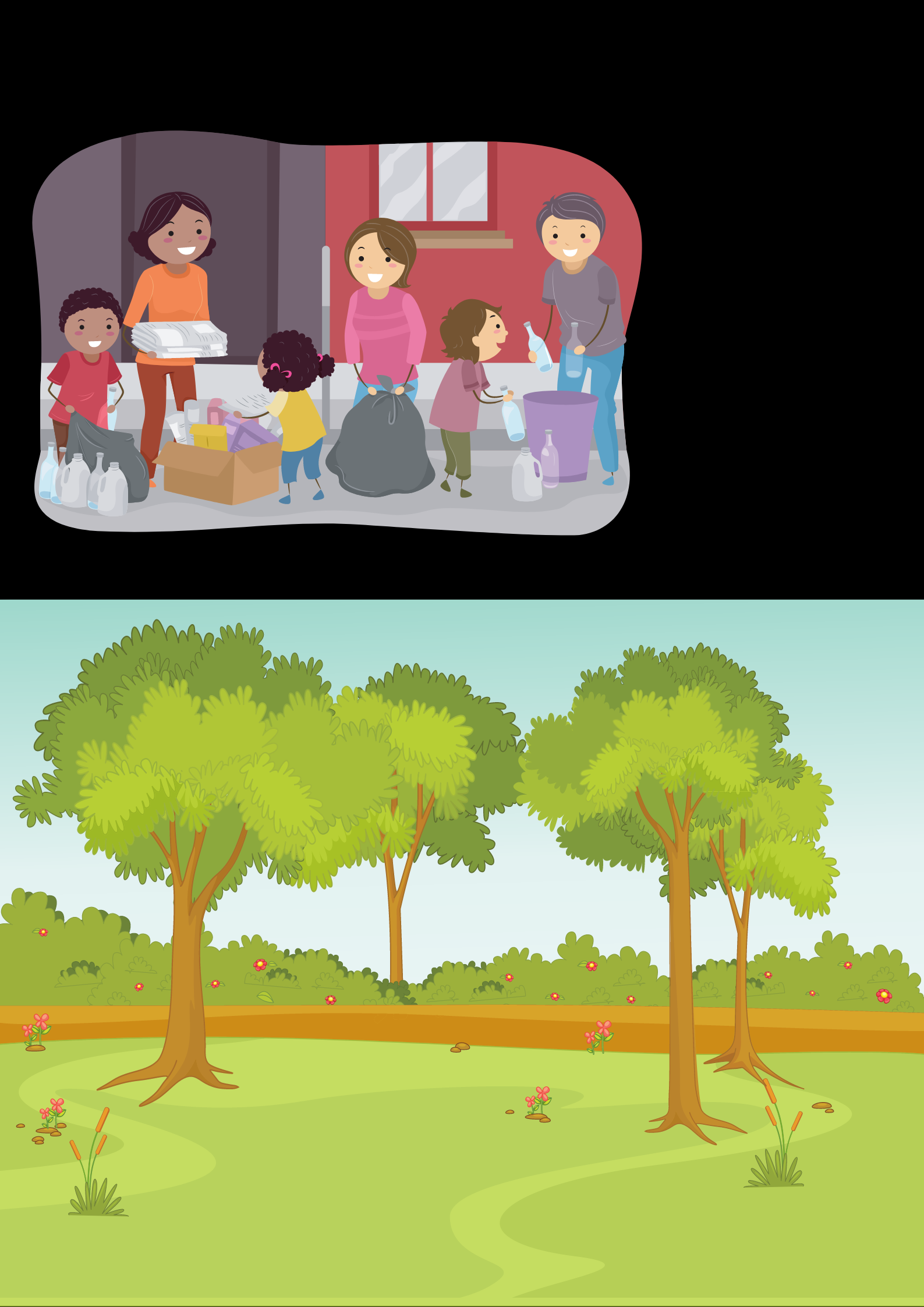 Củng cố
Củng cố
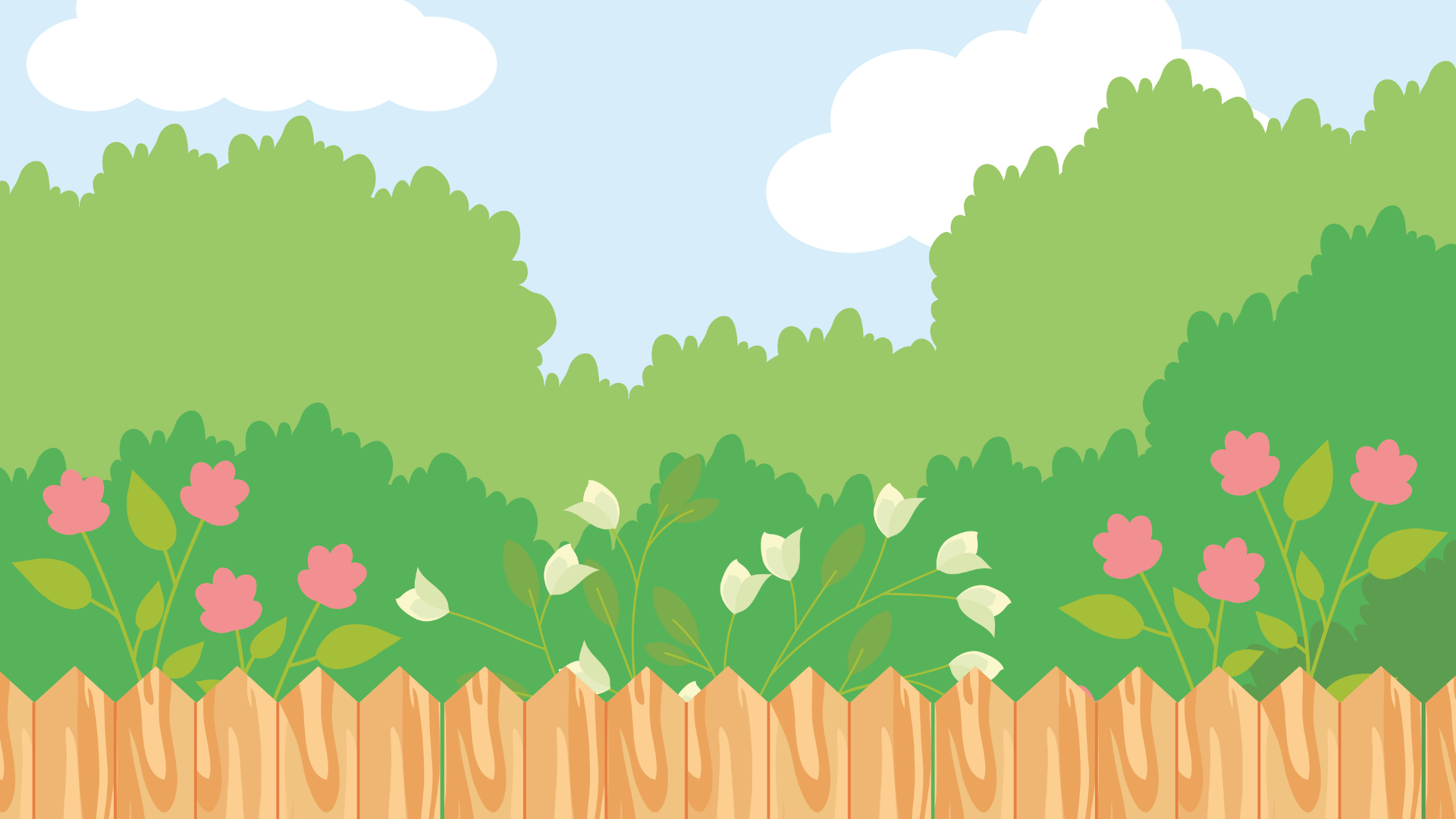 Vì sao phải quan tâm đến hàng xóm làng giềng?
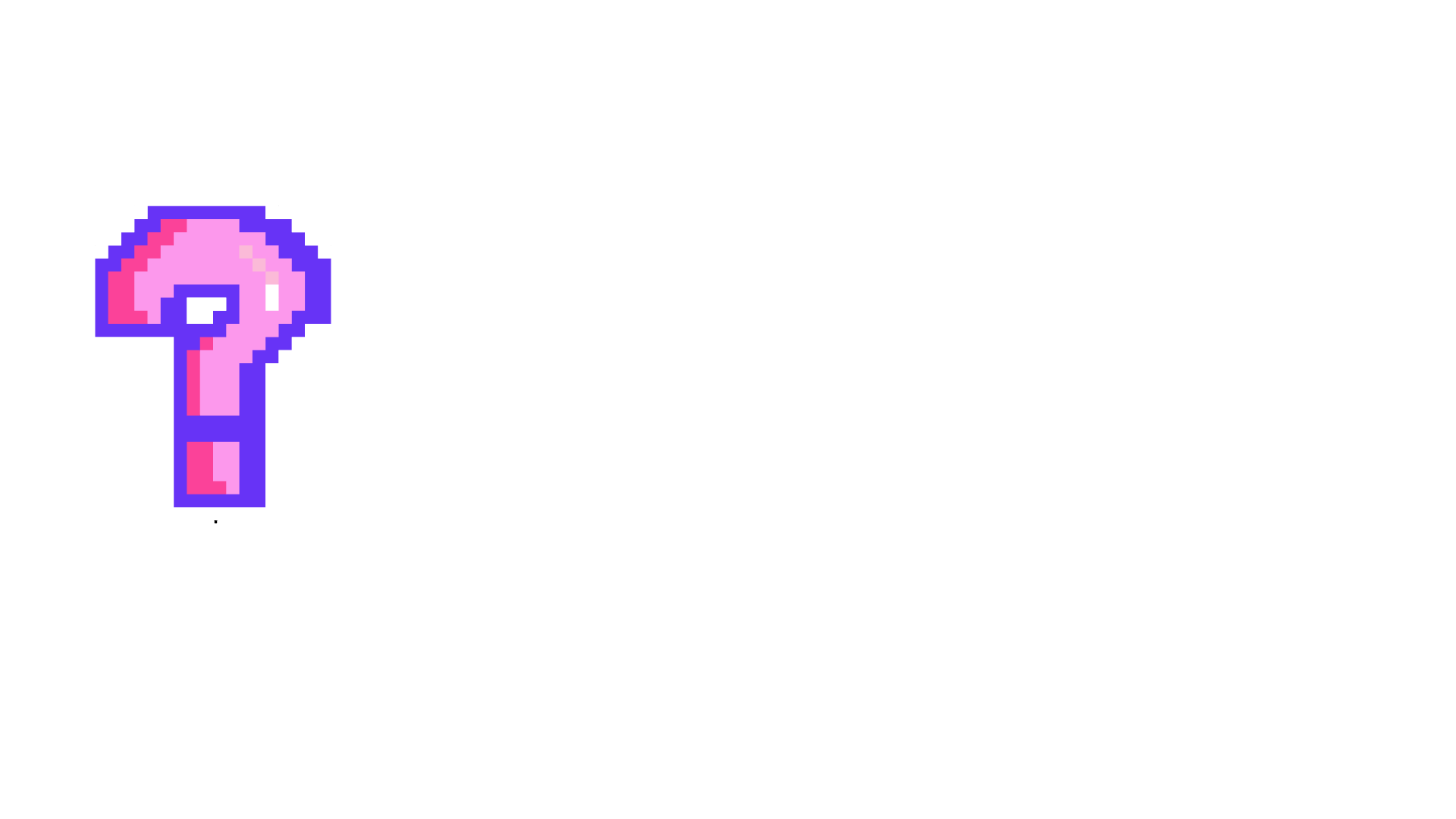 Kể một số biểu hiện của quan tâm đến hàng xóm làng giềng?
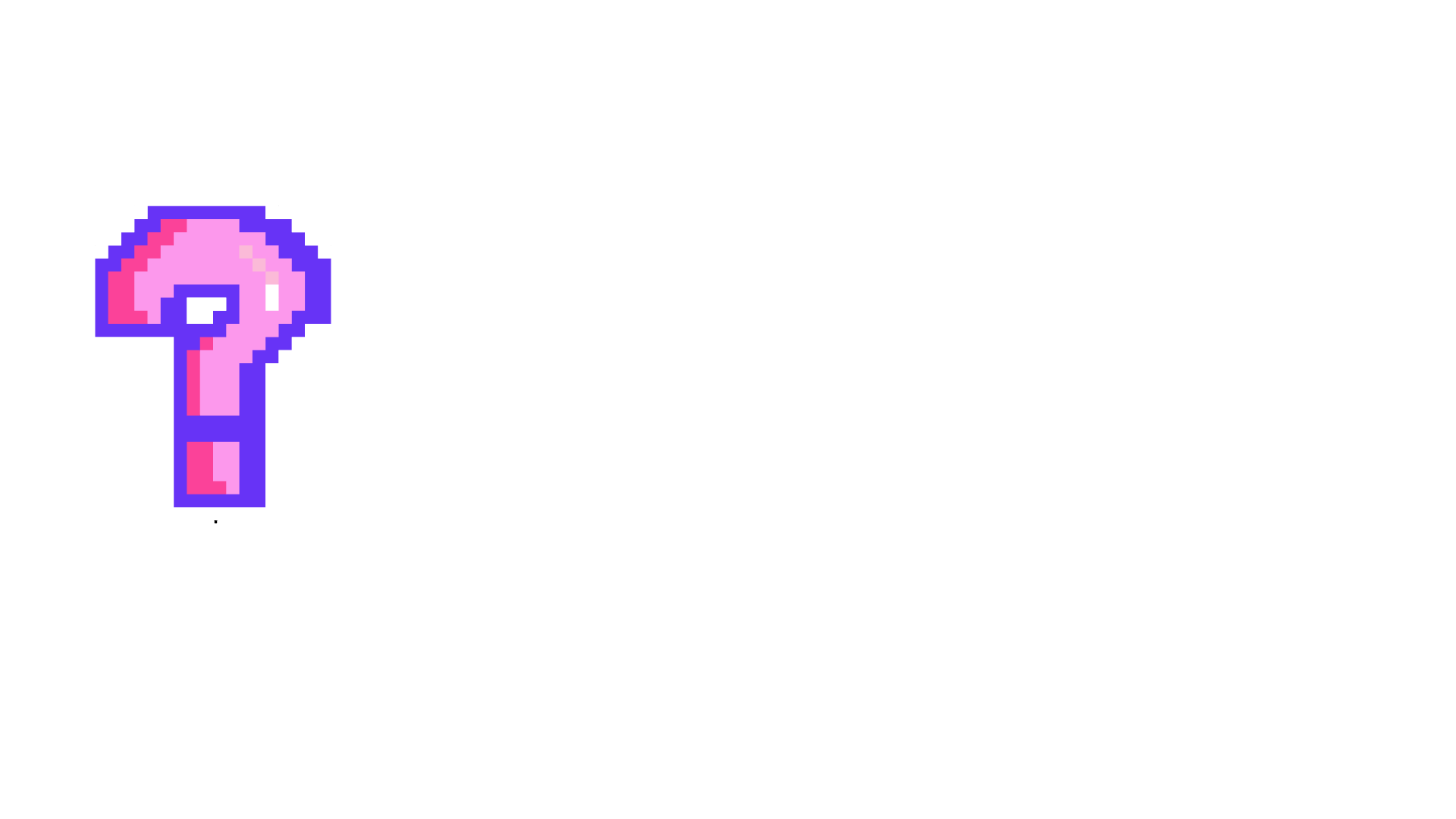 Là học sinh tiểu học, chúng ta sẽ quan tâm đến hàng xóm láng giềng như thế nào?
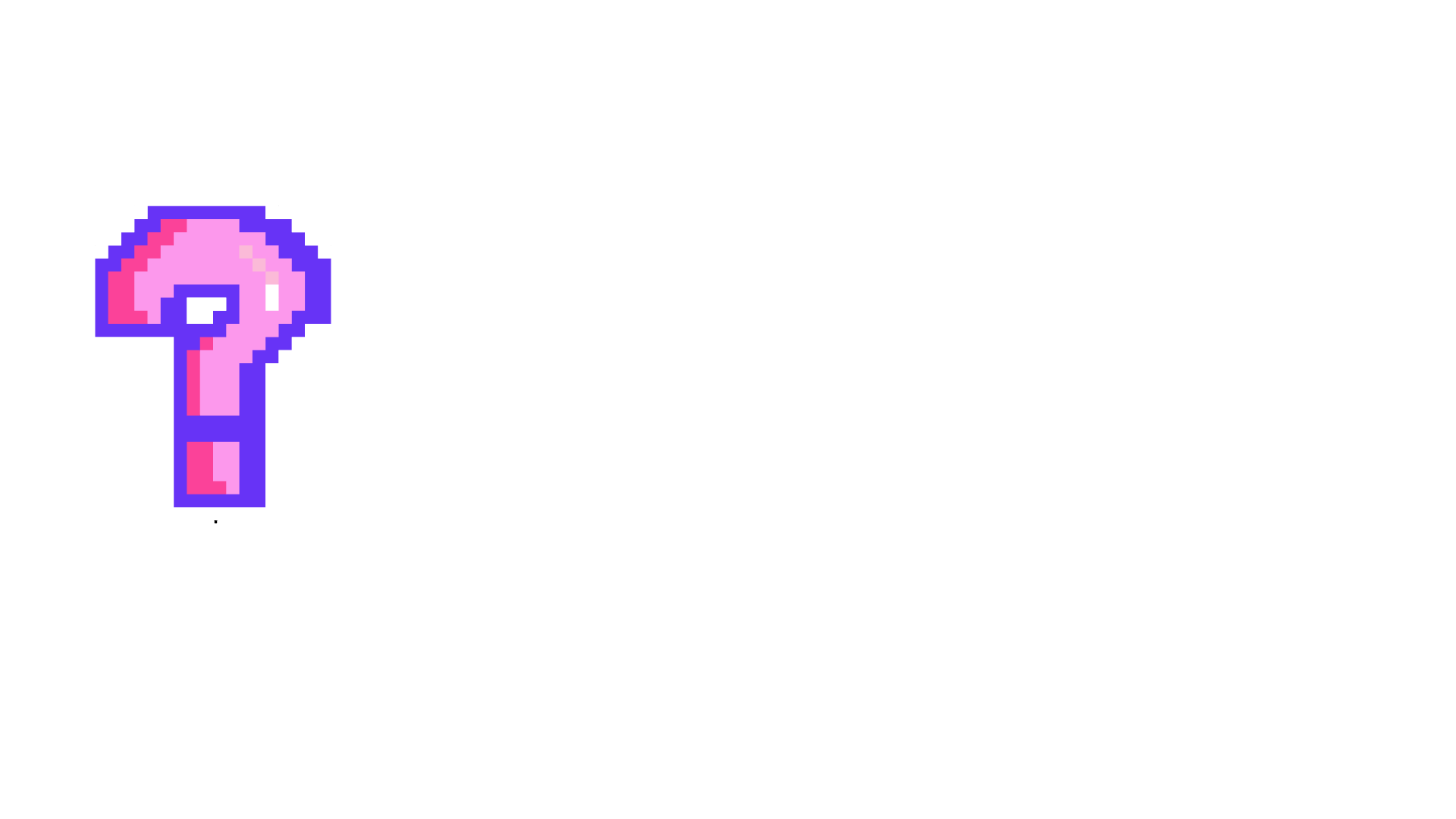 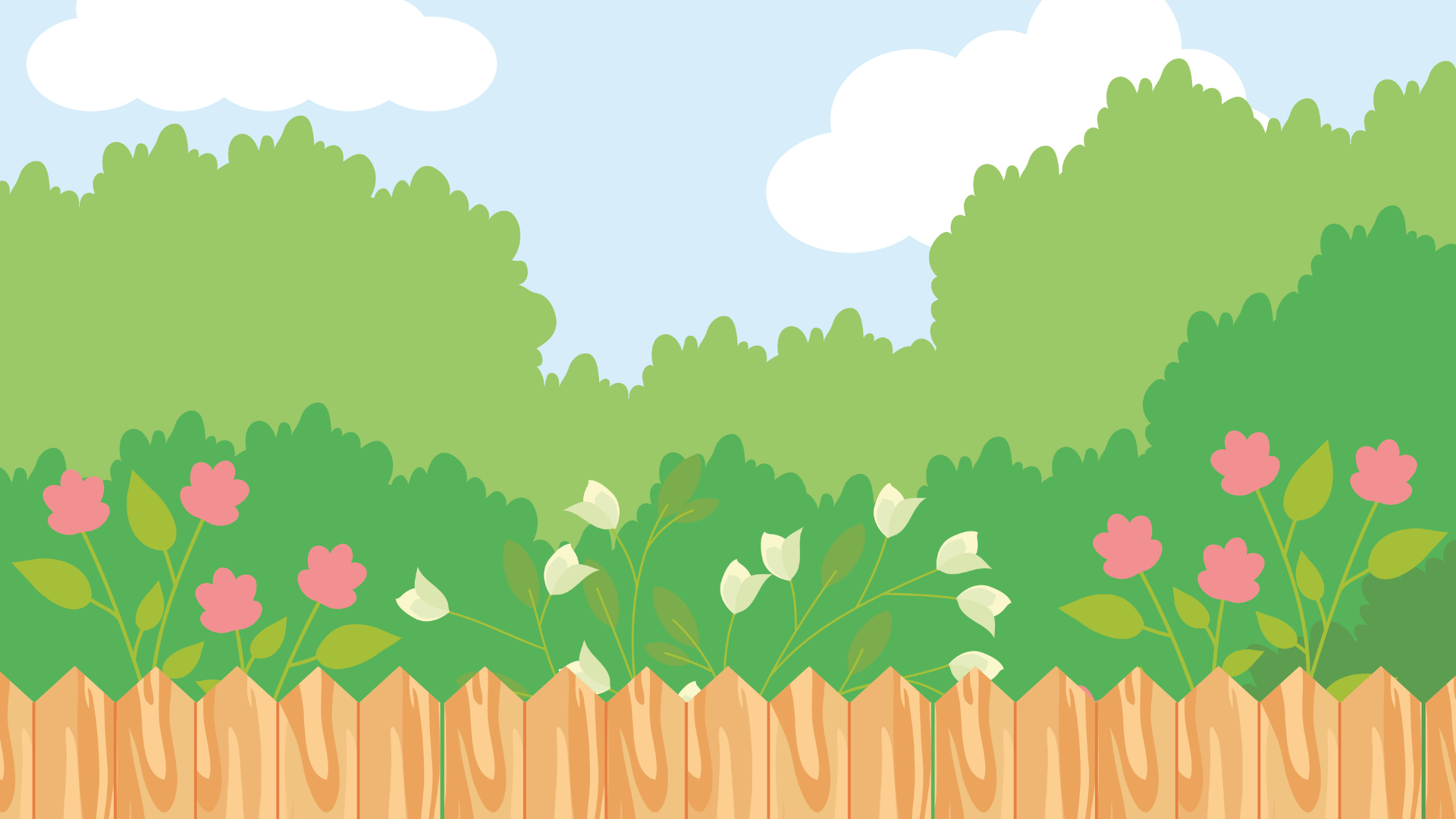 Vì sao phải quan tâm đến hàng xóm làng giềng?
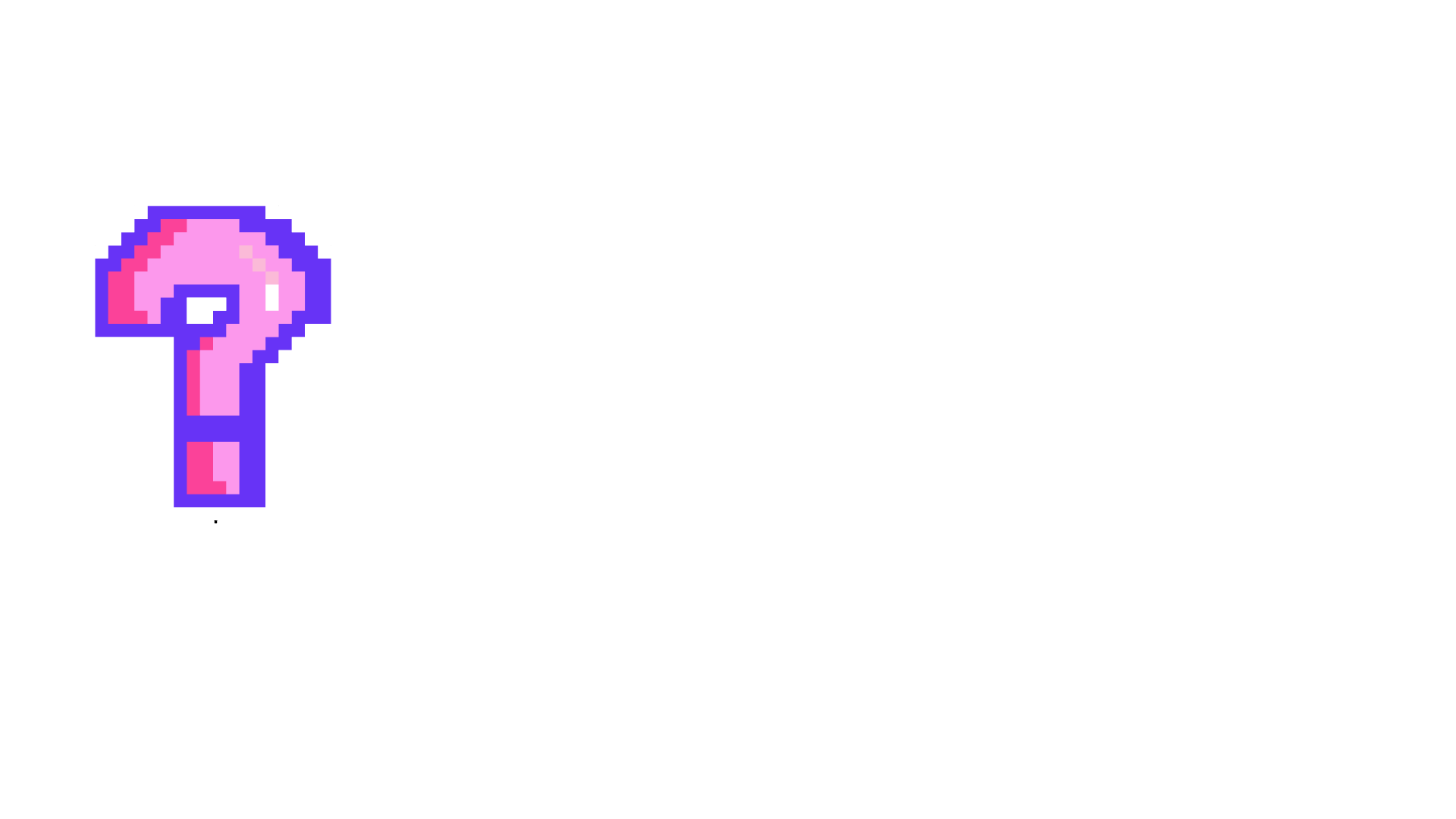 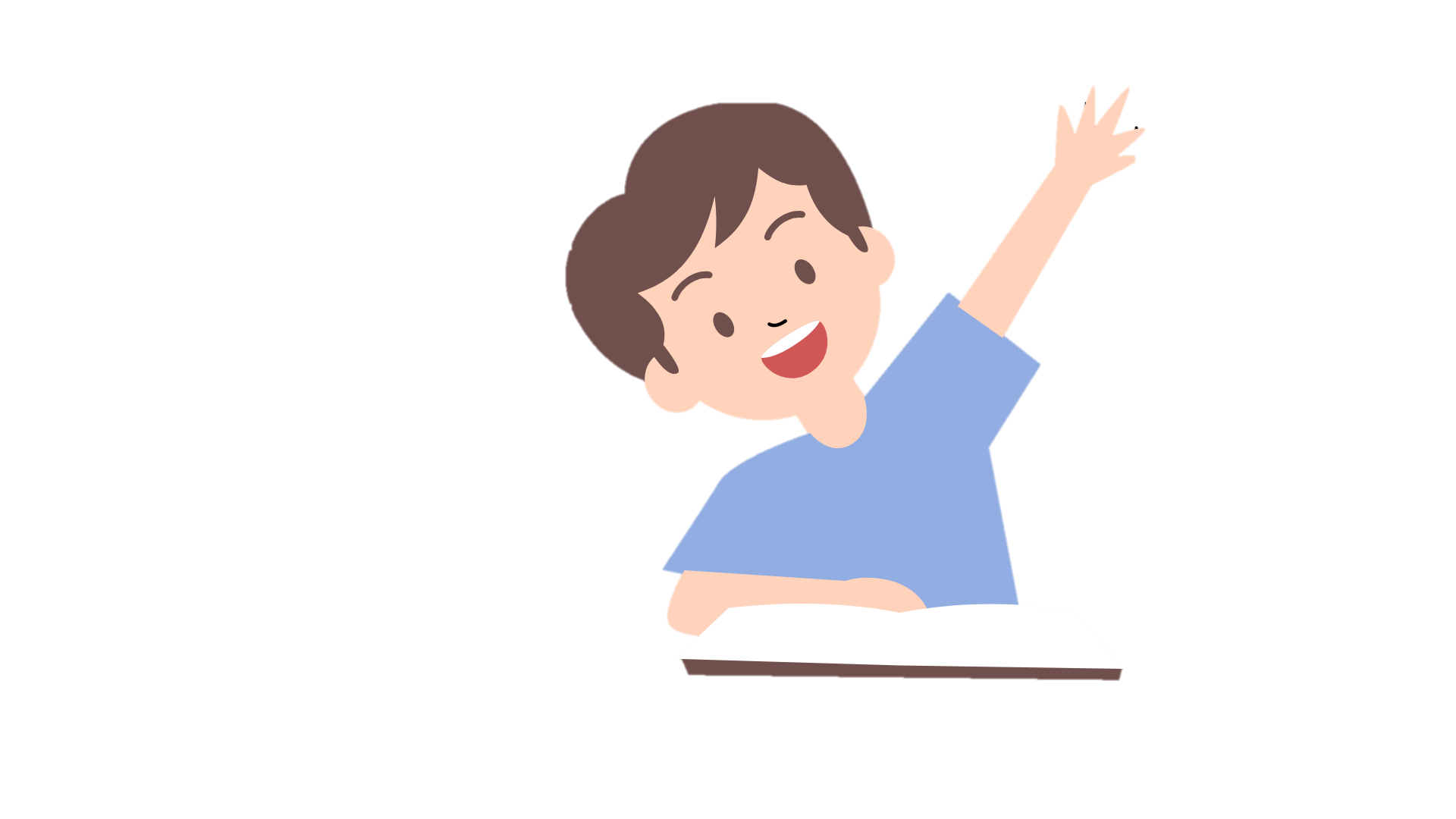 Chúng ta cần quan tâm đến hàng xóm láng giềng để xây dựng mối quan hệ thân thiết, sẵn sàng giúp đỡ lẫn nhau khi gặp khó khăn.
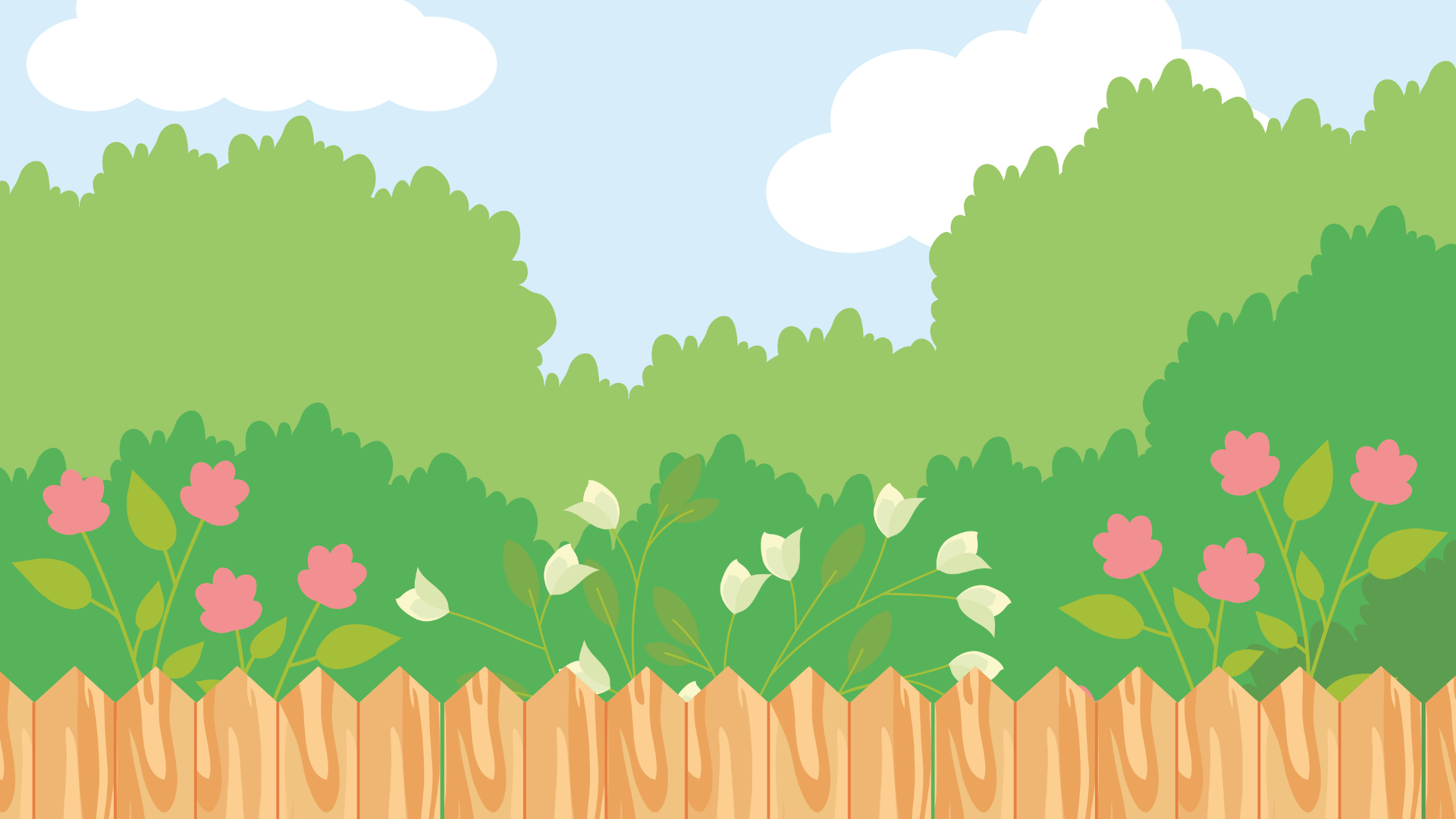 Kể một số biểu hiện của quan tâm đến hàng xóm làng giềng?
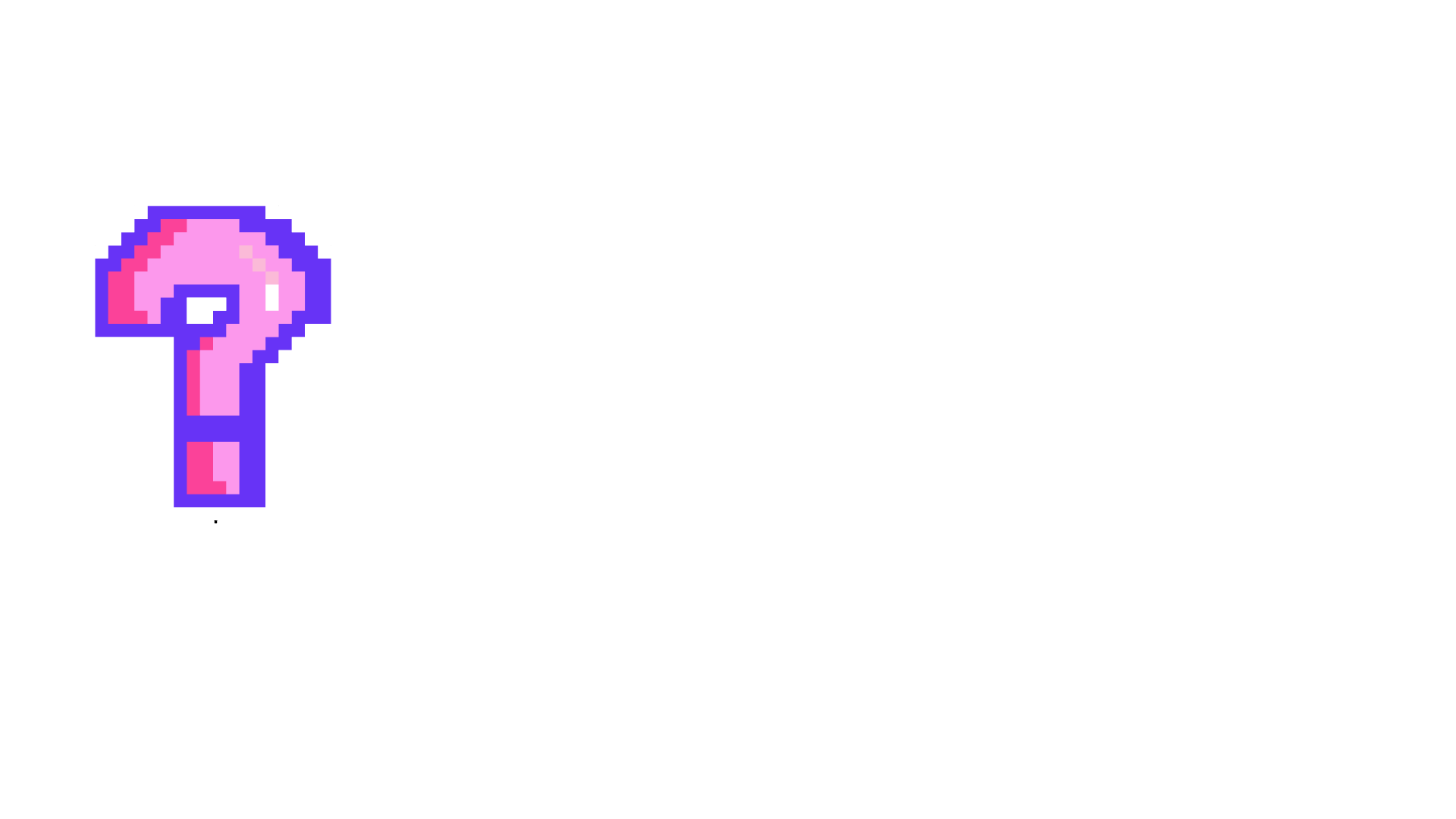 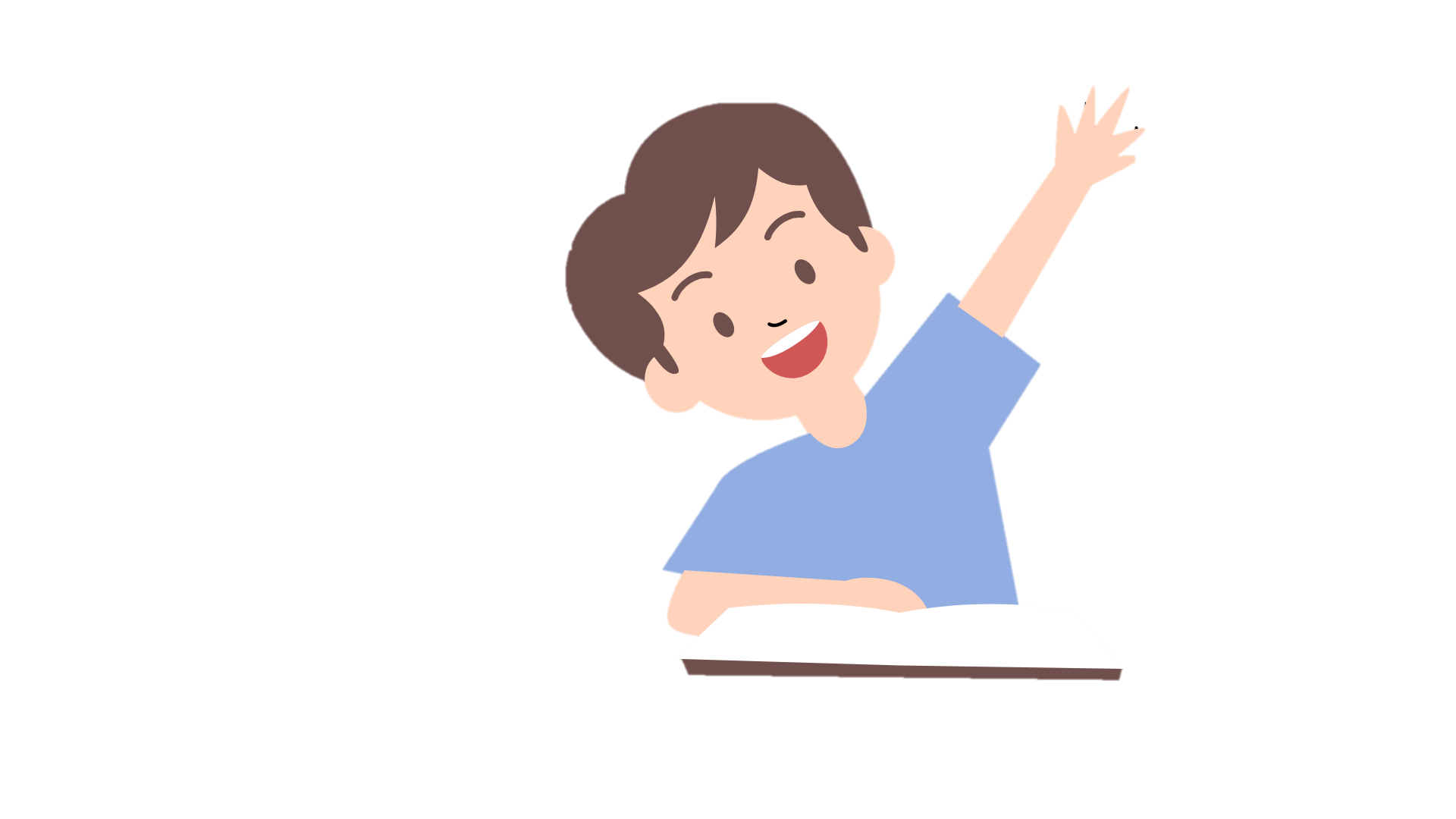 Không vứt rác sang nhà hàng xóm, không làm ồn trong giờ nghỉ trưa, chào hỏi hàng xóm,…
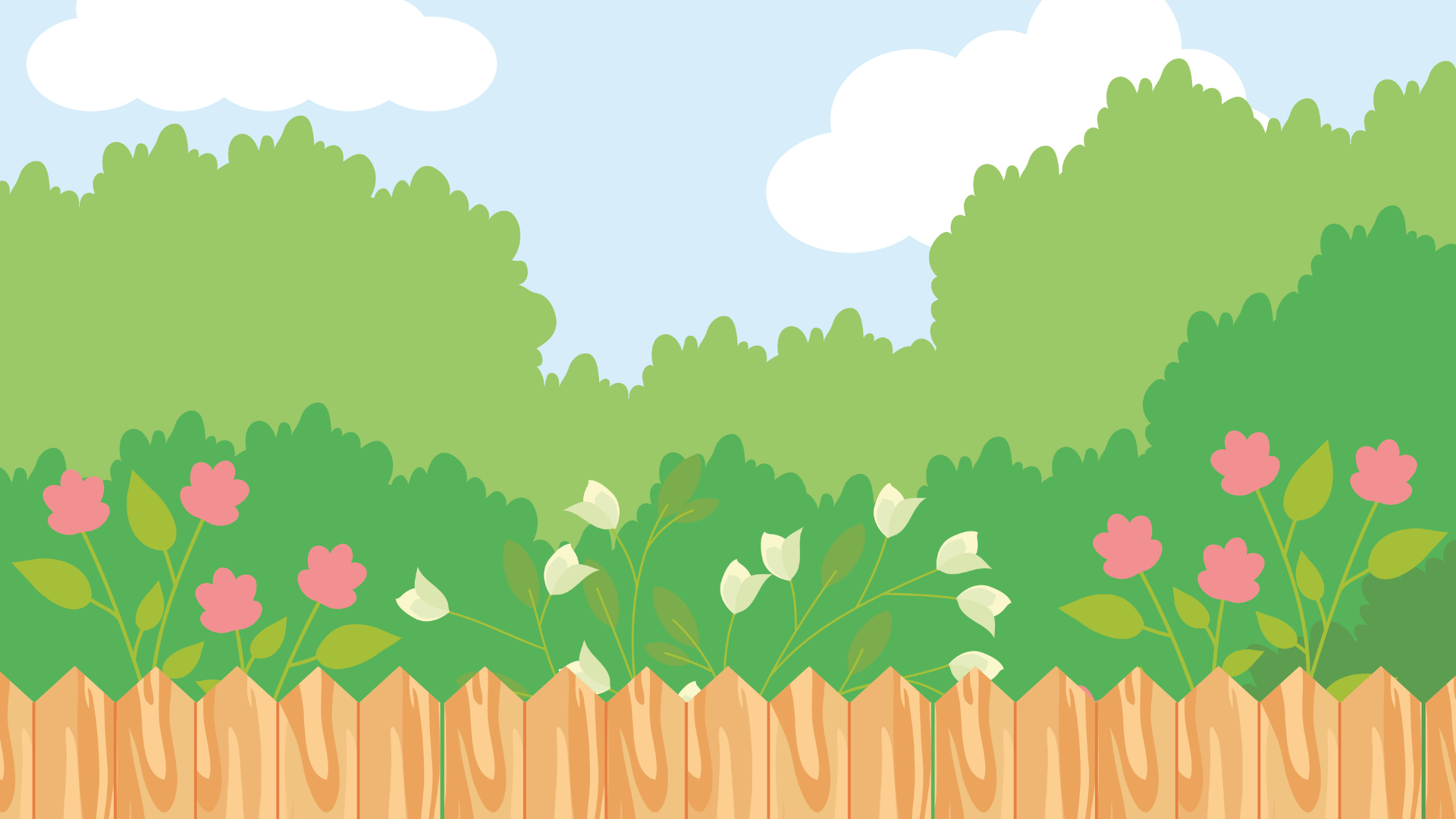 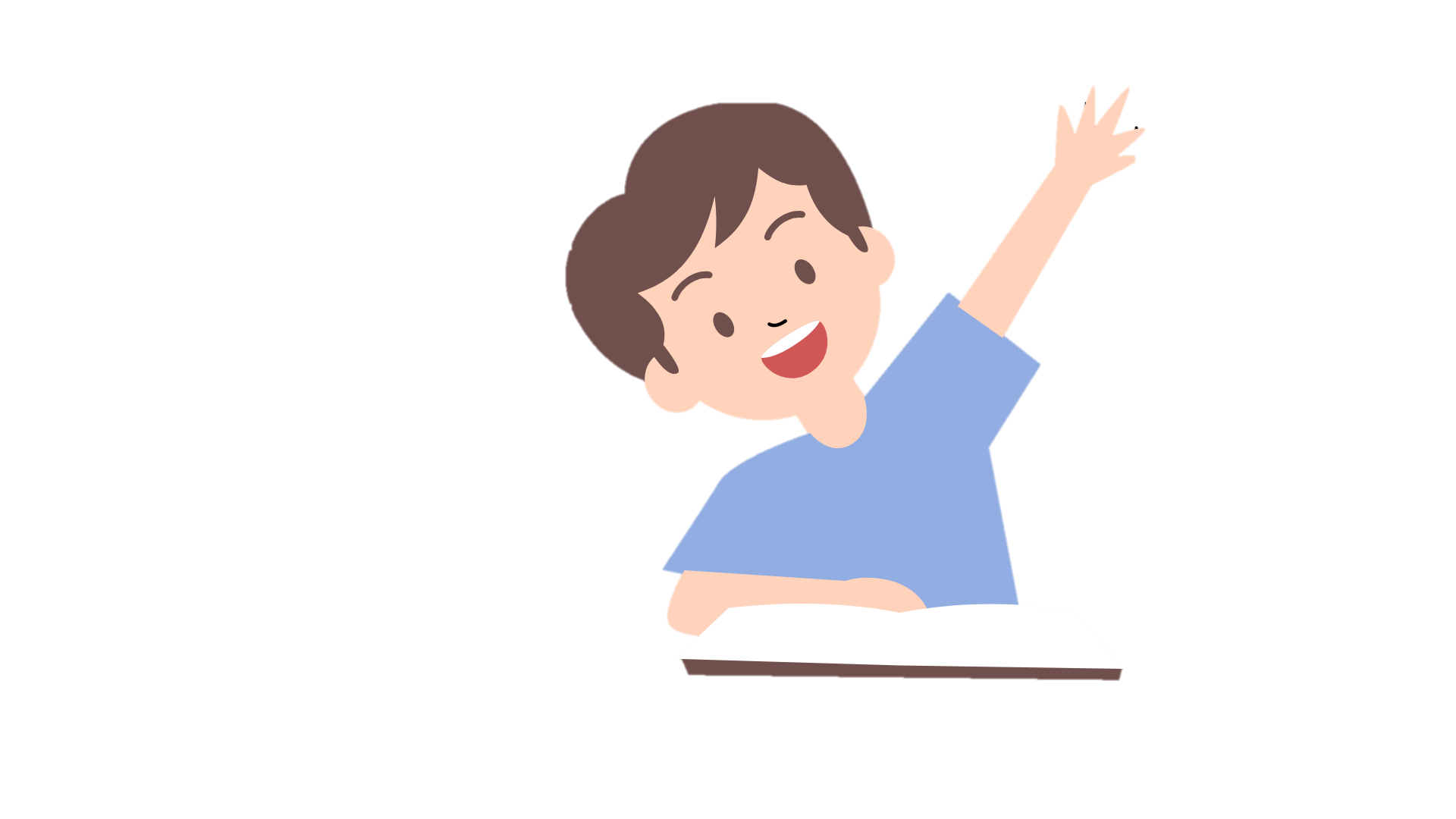 Quan tâm đến hàng xóm láng giềng lời nói, việc làm cụ thể, vừa sức.
Là học sinh tiểu học, chúng ta sẽ quan tâm đến hàng xóm láng giềng như thế nào?
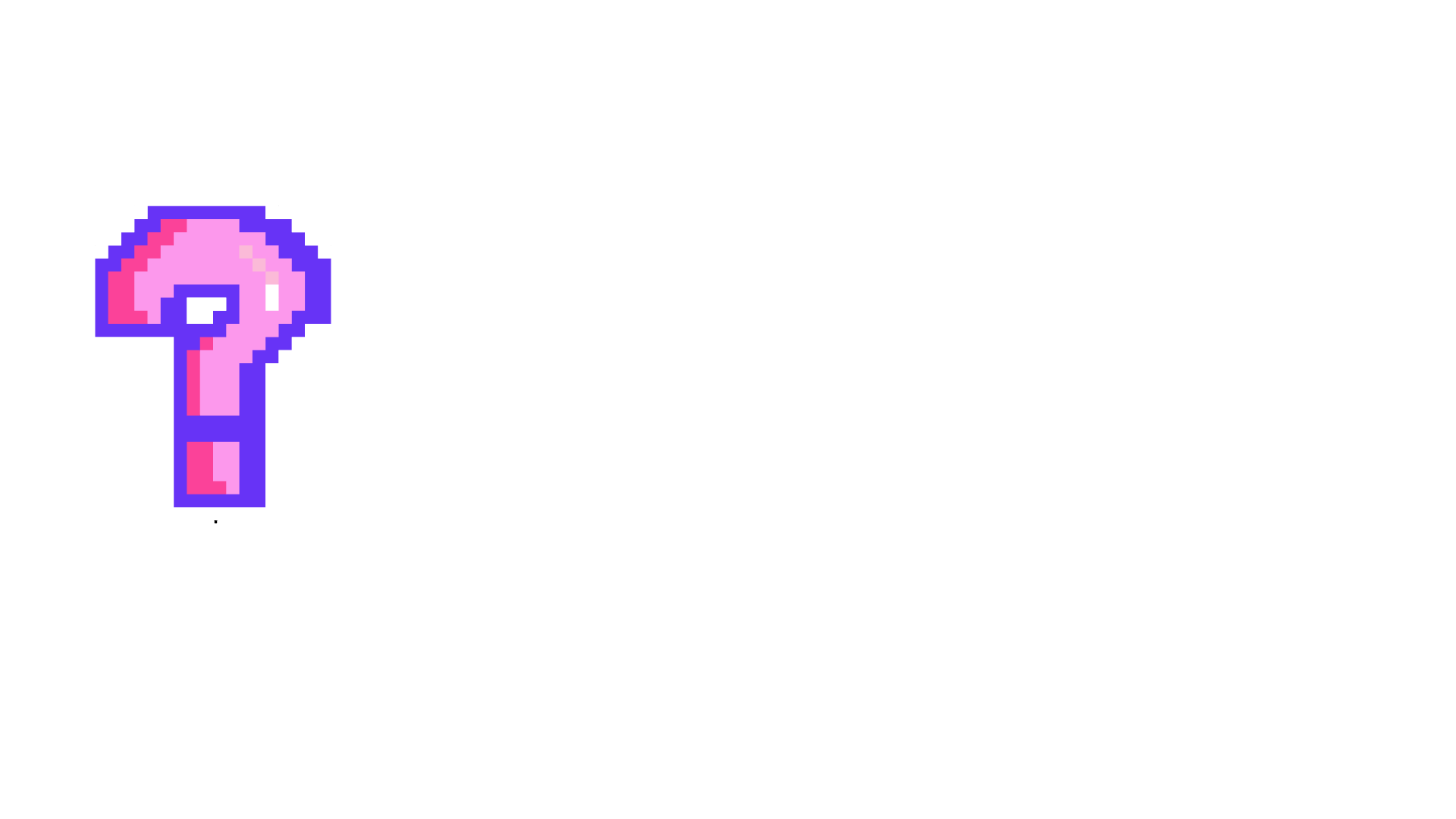 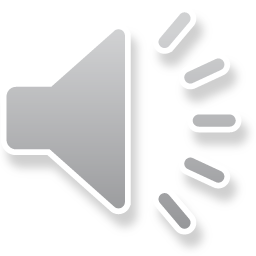 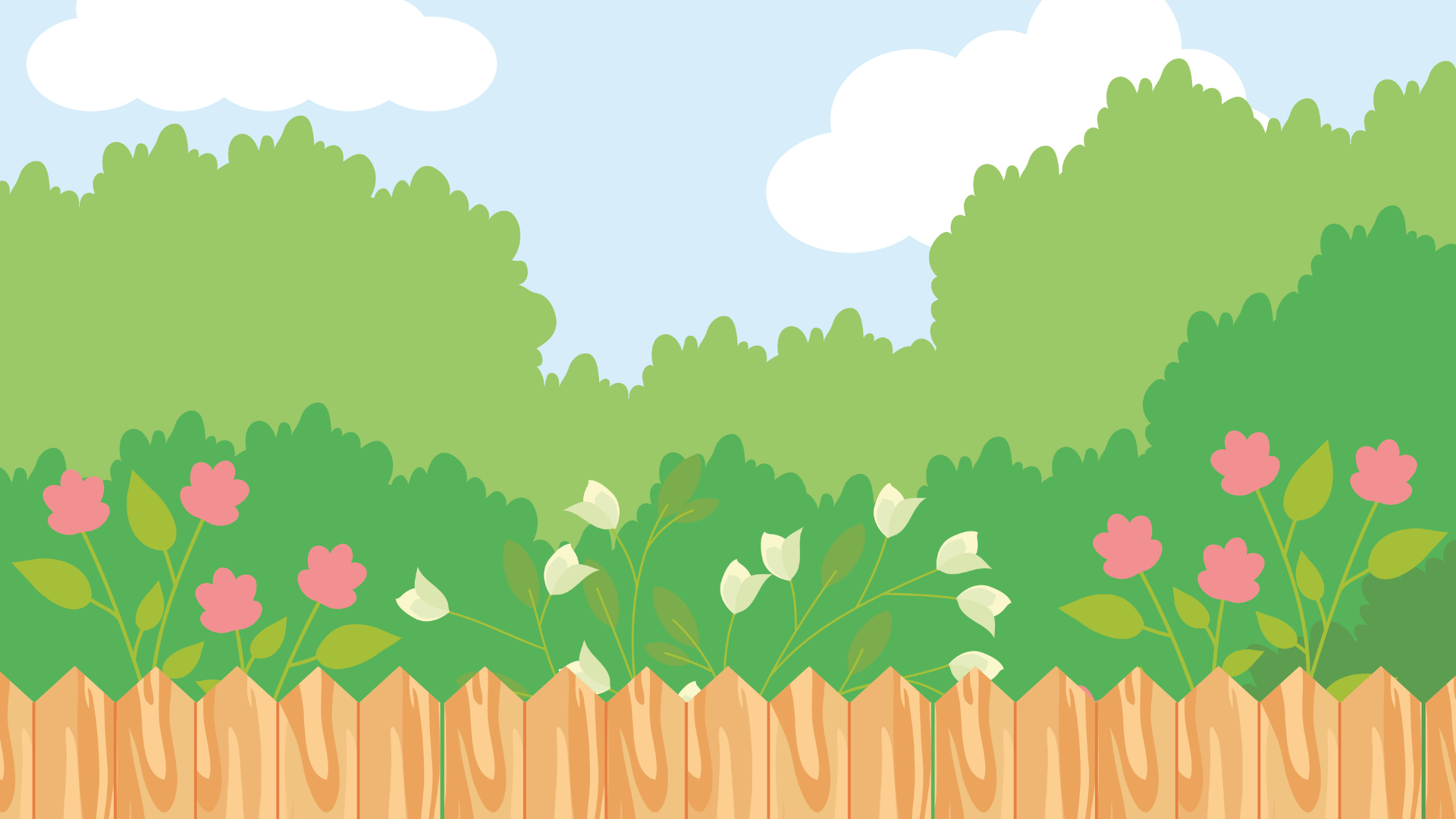 Người xưa đã nói chớ quên
Láng giềng tắt lửa tối đèn có nhau.
                                                         (Ca dao)
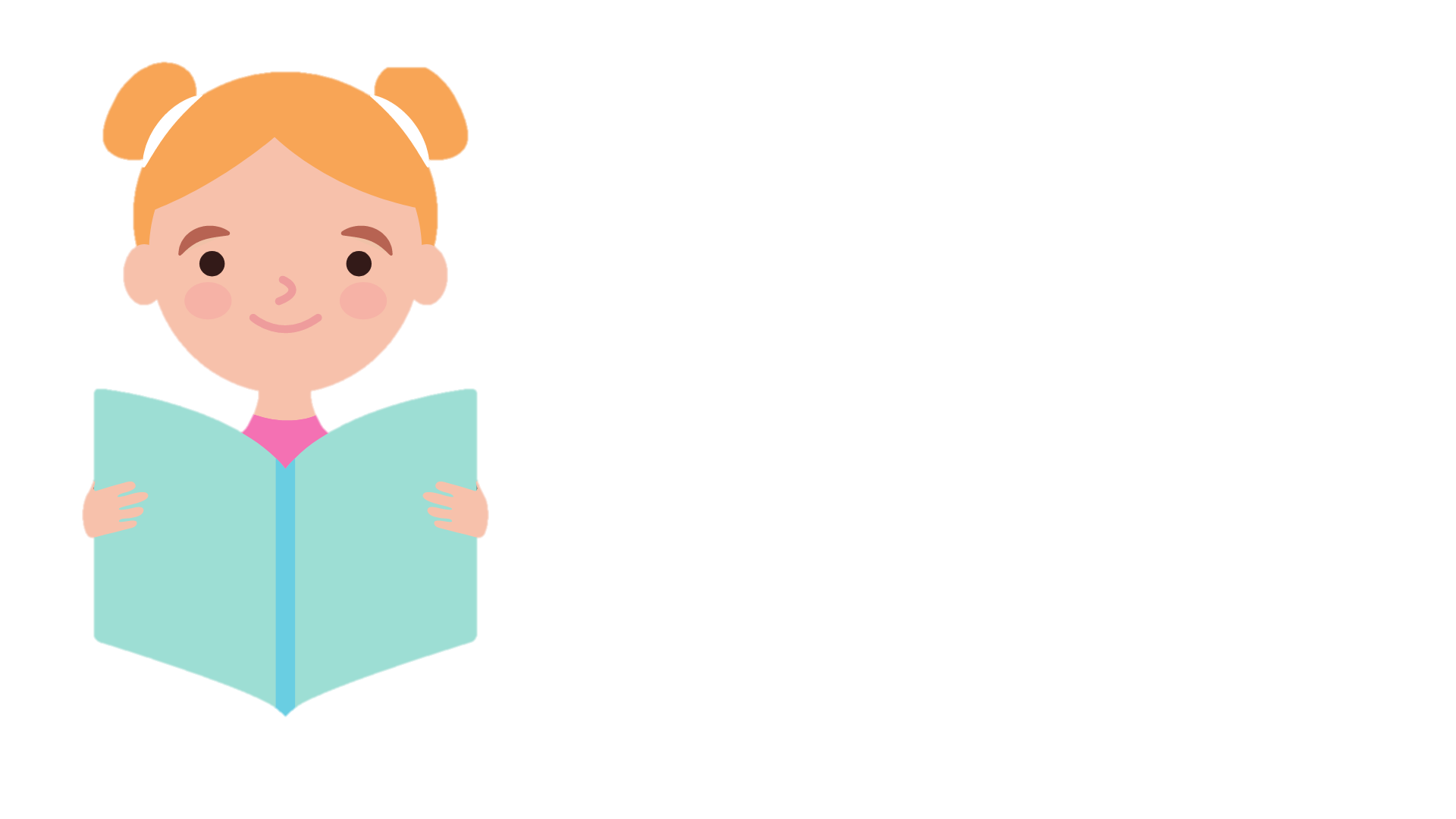 Cùng đọc nào
Cùng đọc nào
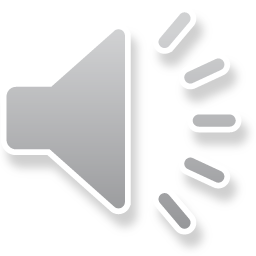 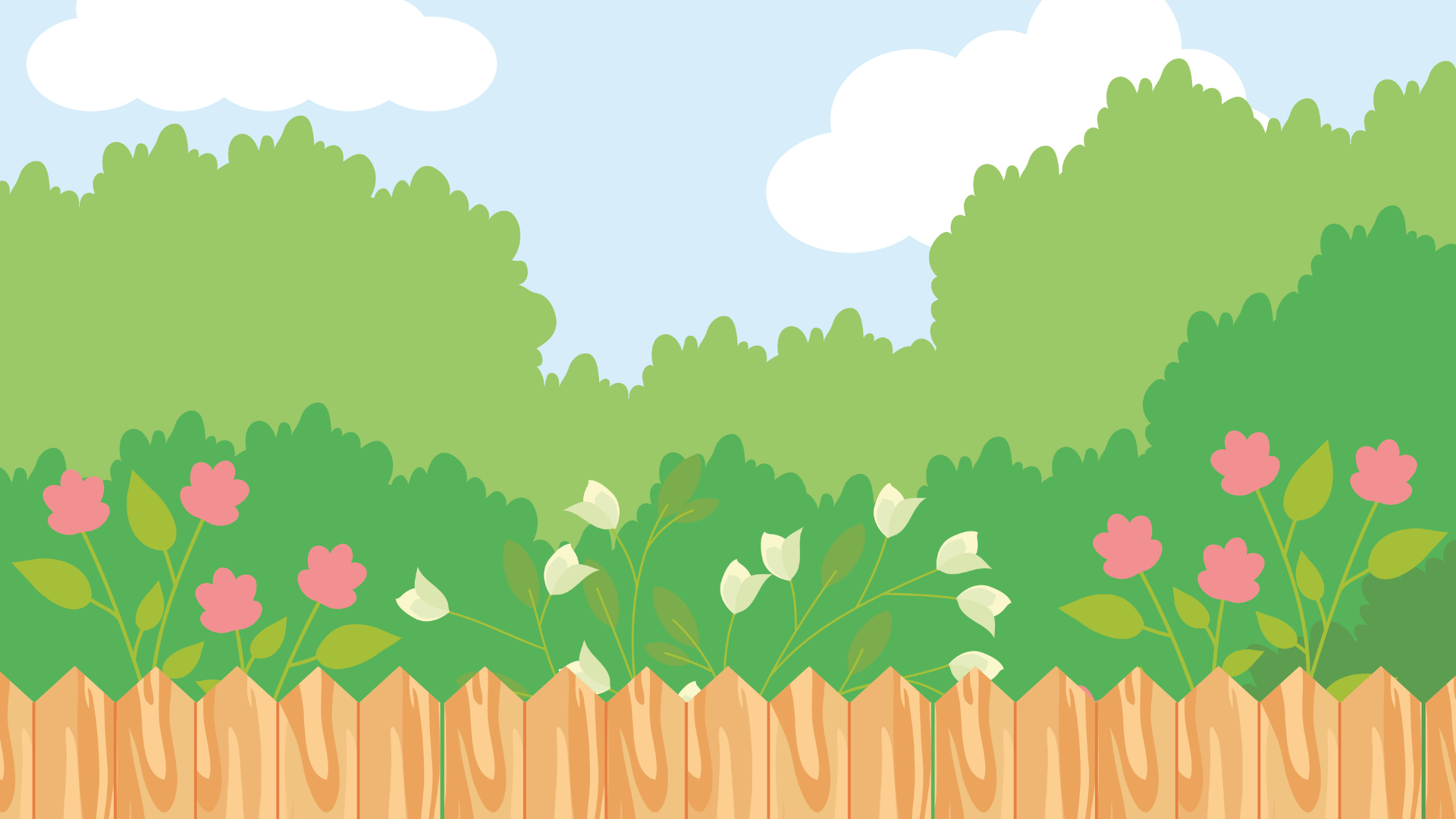 Trả lời câu hỏi
Trả lời câu hỏi
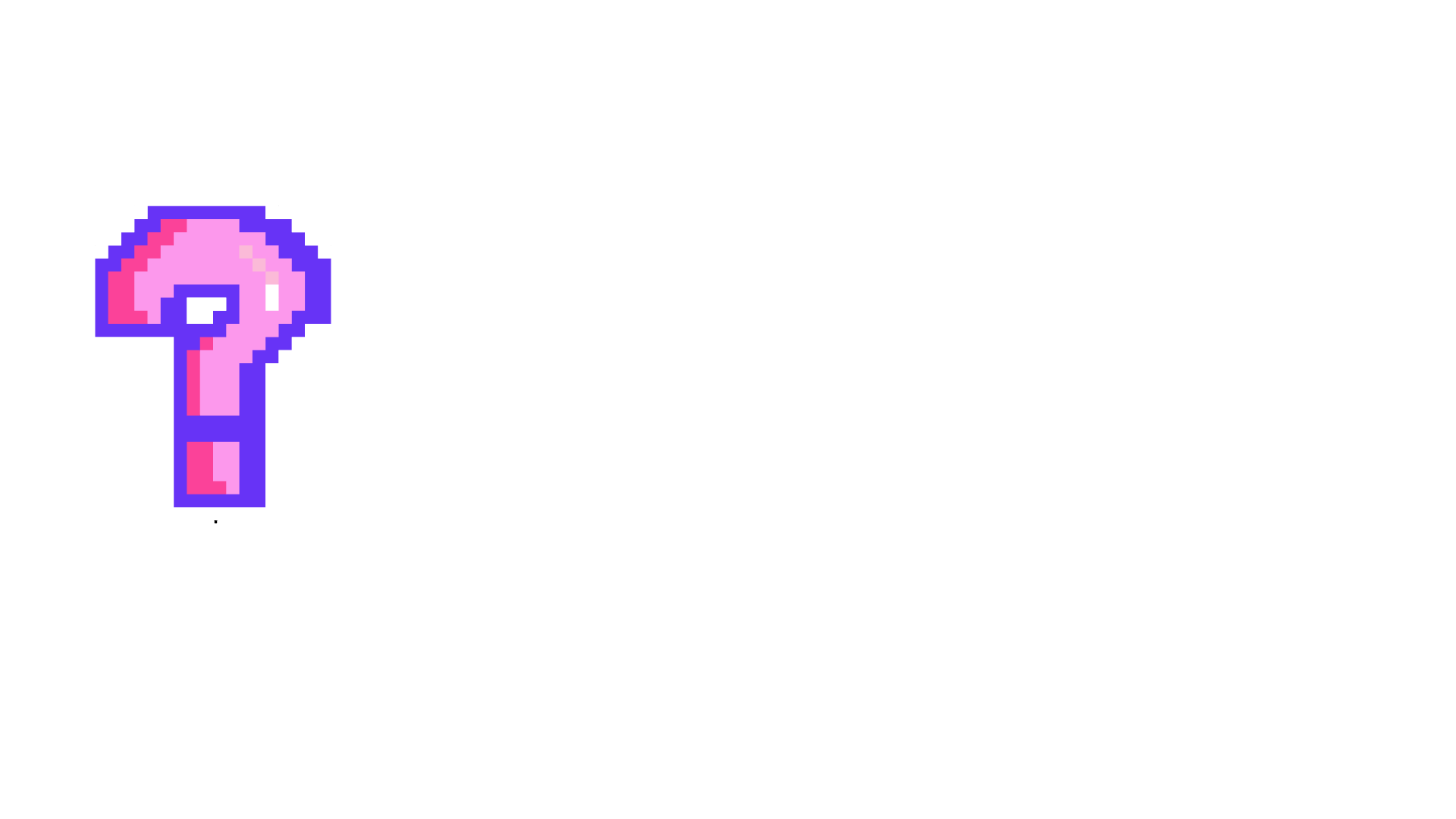 Em hiểu câu “Láng giềng tắt lửa tối đèn có nhau” là như thế nào?
Hàng xóm láng giềng sớm tối gắn bó với nhau/ Chi tiết “tắt lửa tối đèn” còn được ví như những khó khăn, hoạn nạn trong cuộc sống, để nói lên sự gắn bó giữa hàng xóm láng giềng với nhau trong những lúc khó khăn, hoạn nạn.
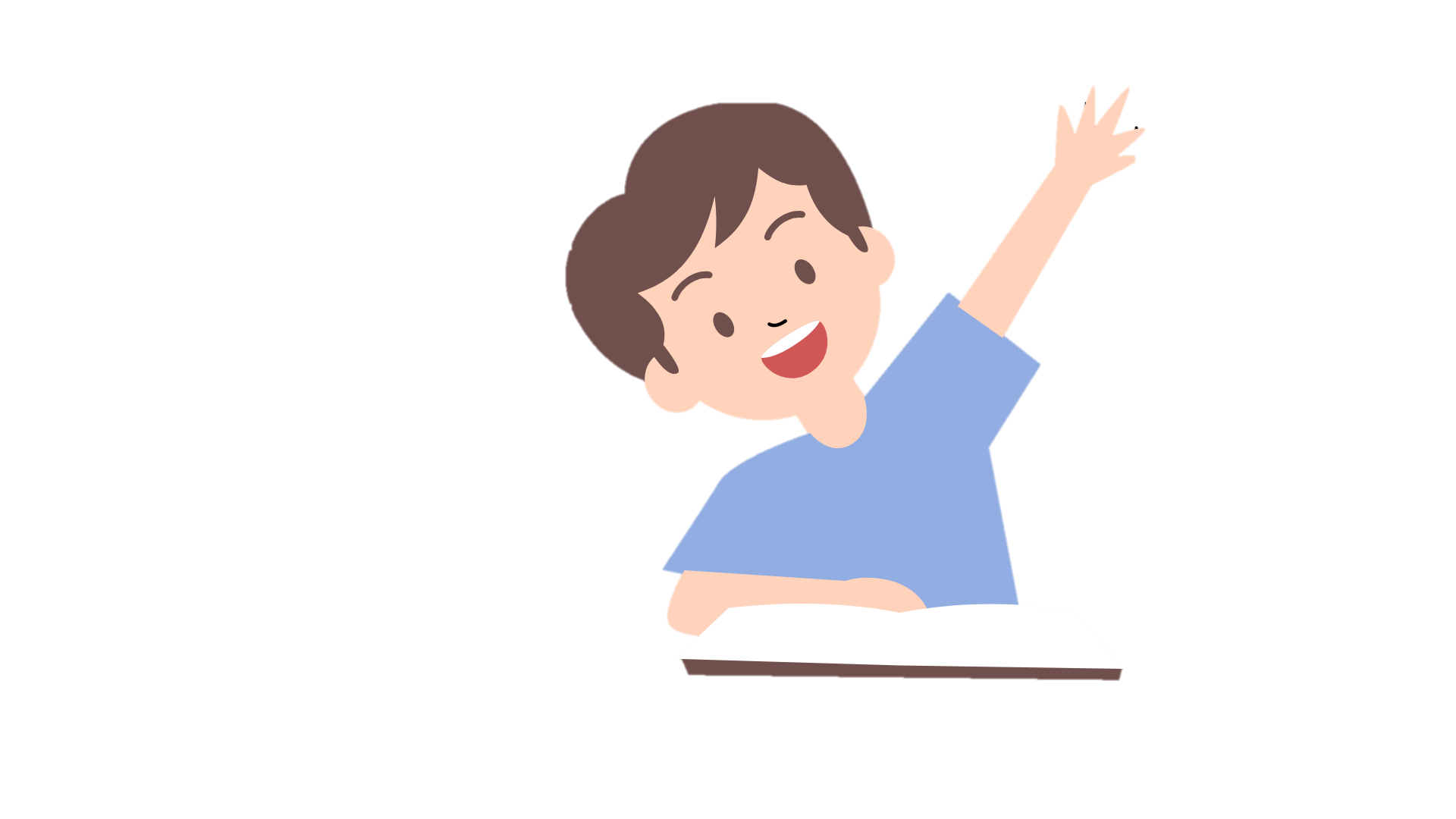 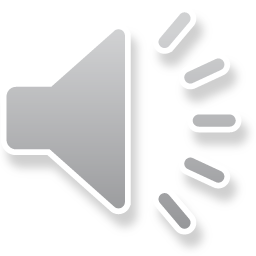 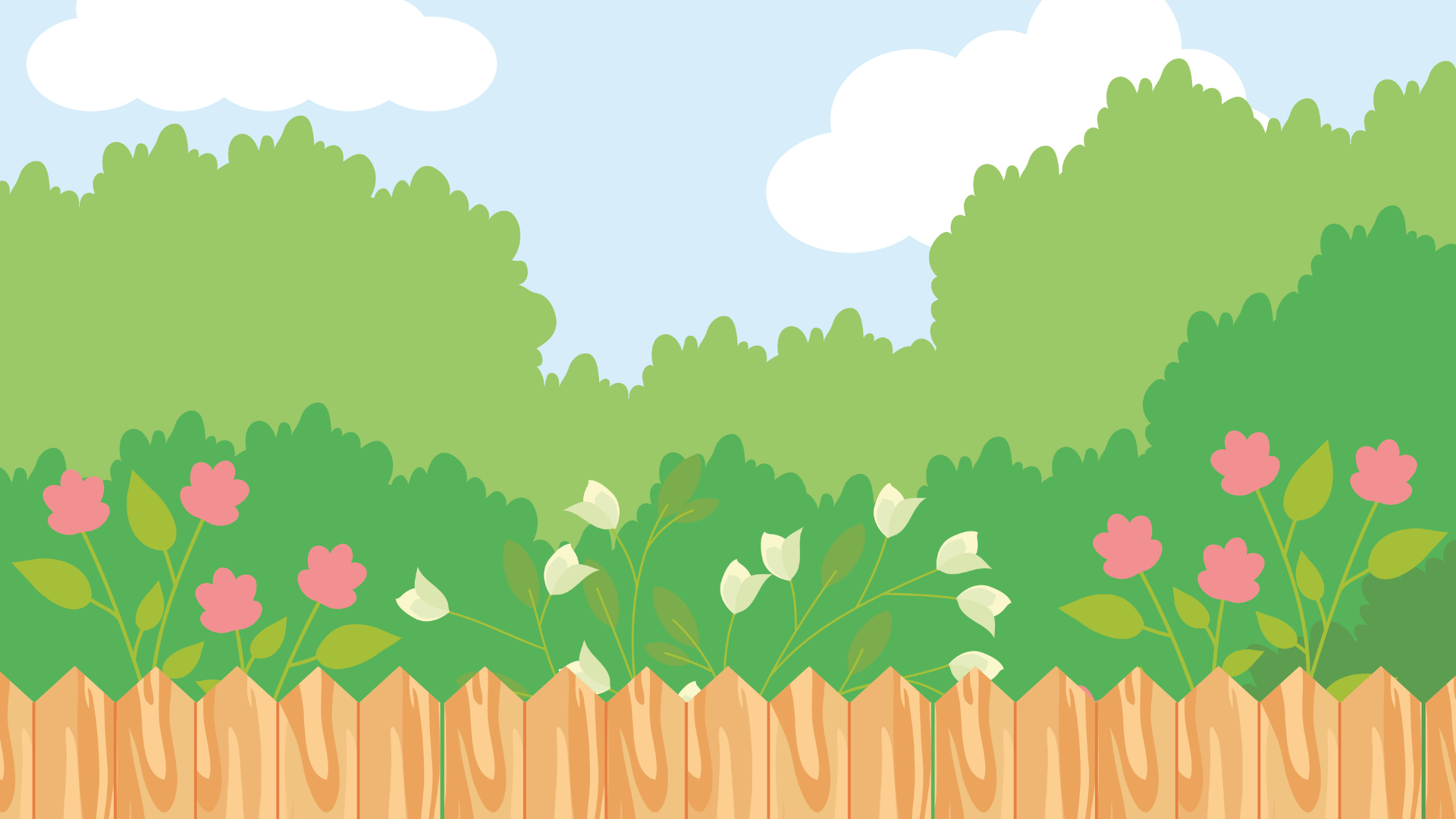 Trả lời câu hỏi
Trả lời câu hỏi
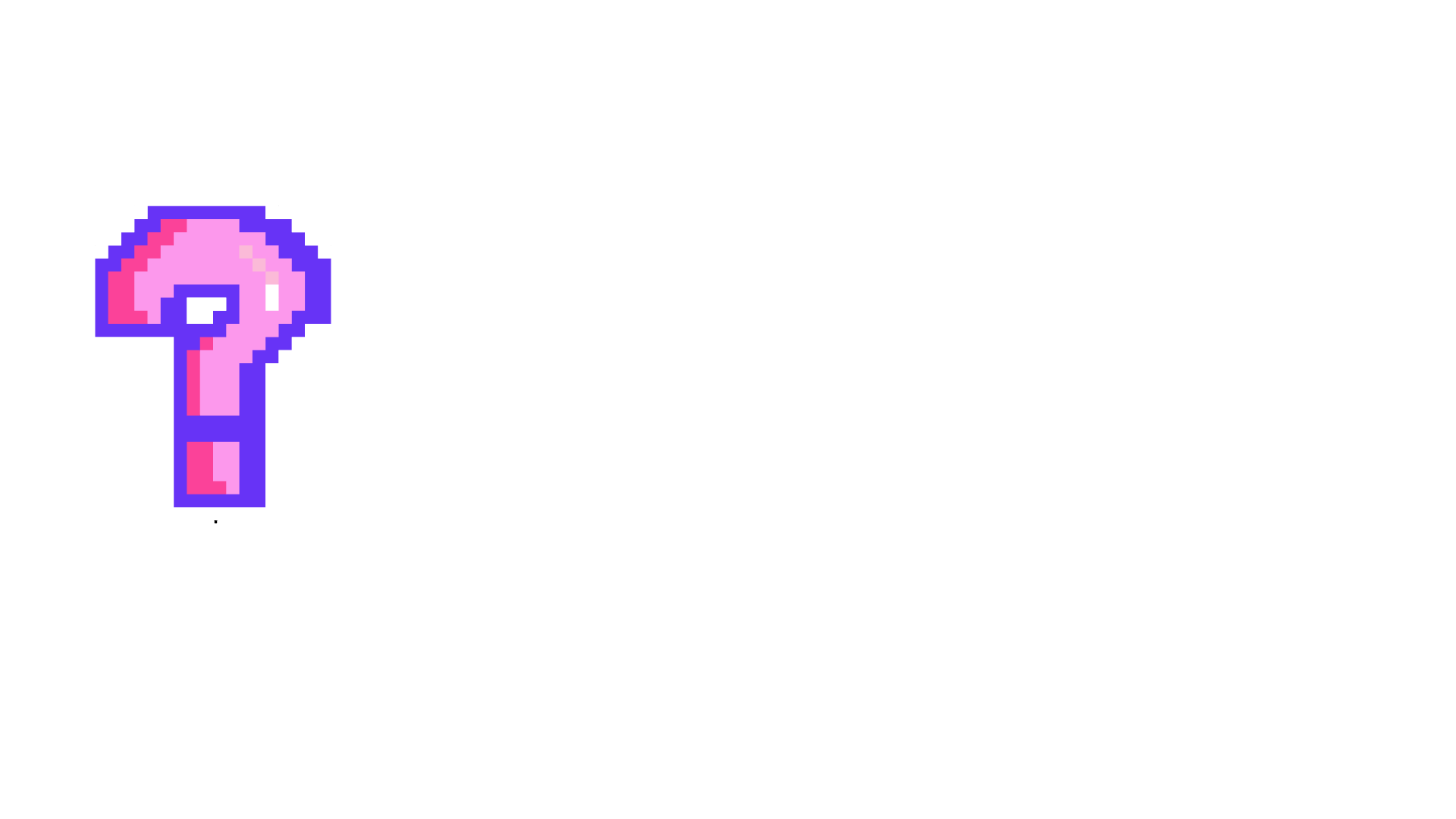 Bài ca dao khuyên chúng ta điều gì?
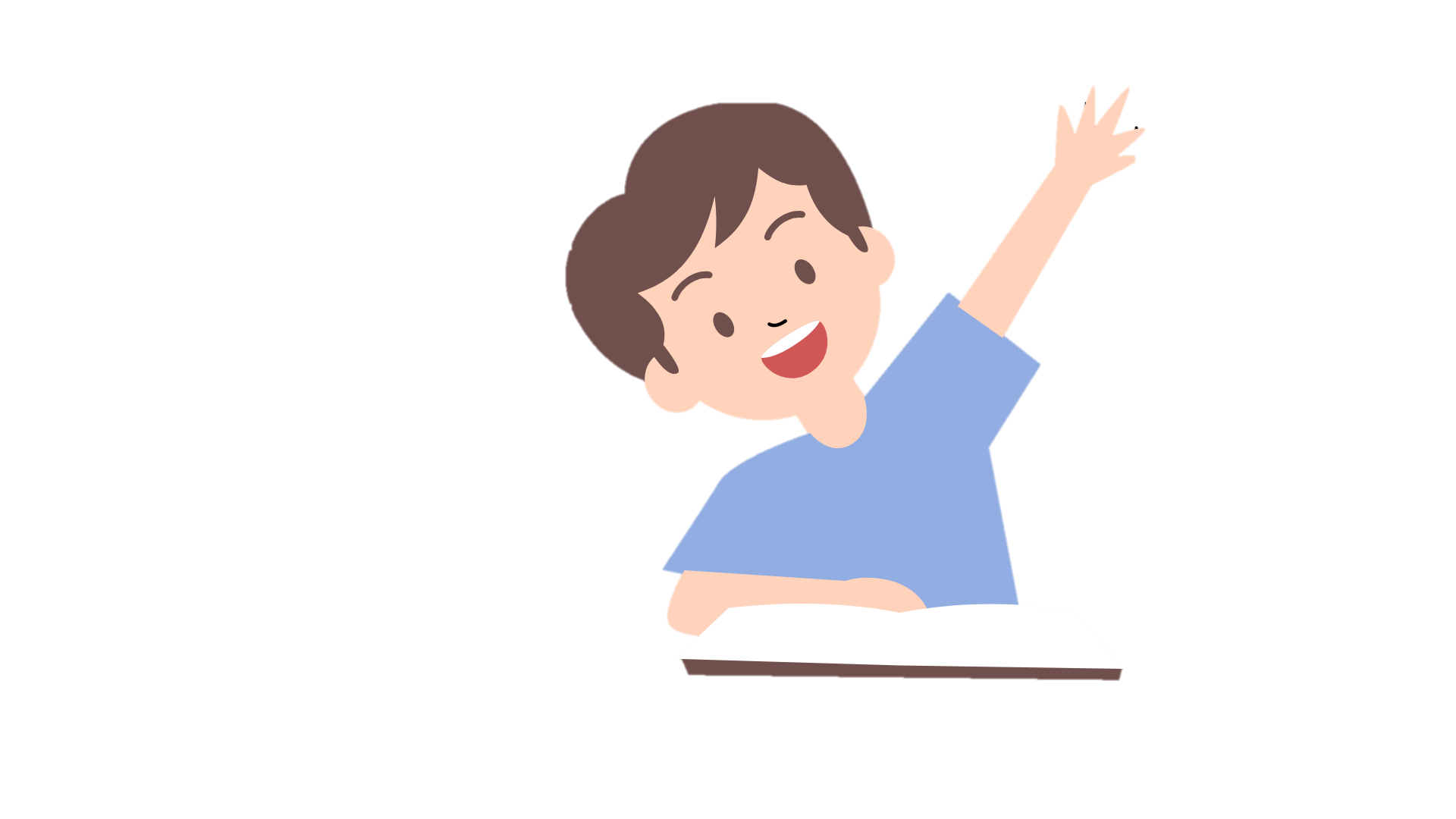 Hàng xóm láng giềng là những người sống bên cạnh, gần gũi với gia đình ta, vì thế chúng ta cần quan tâm, giúp đỡ họ lúc khó khăn, hoạn nạn.
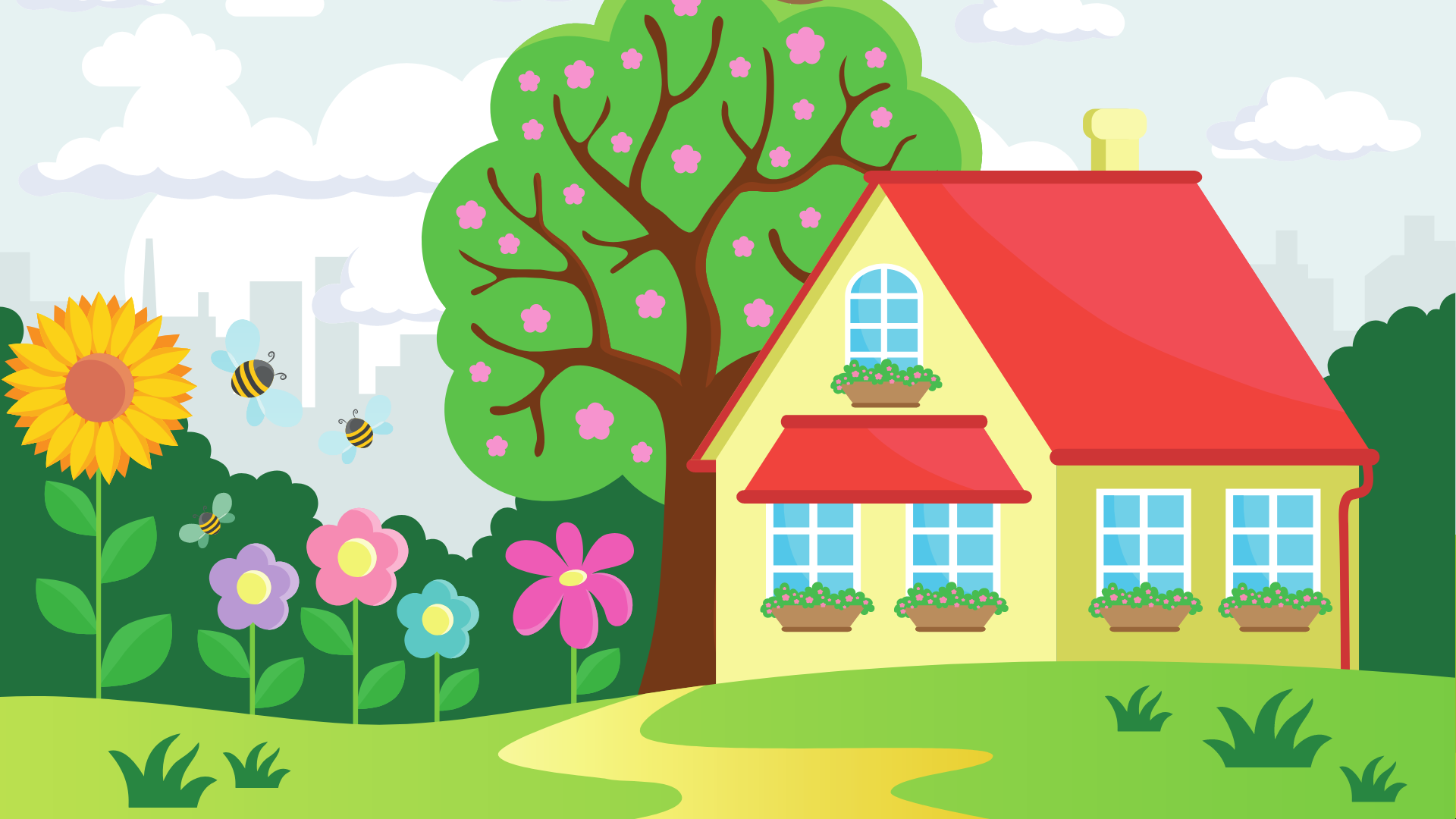 Chia sẻ cảm nhận của em sau bài học:
Chia sẻ cảm nhận của em sau bài học:
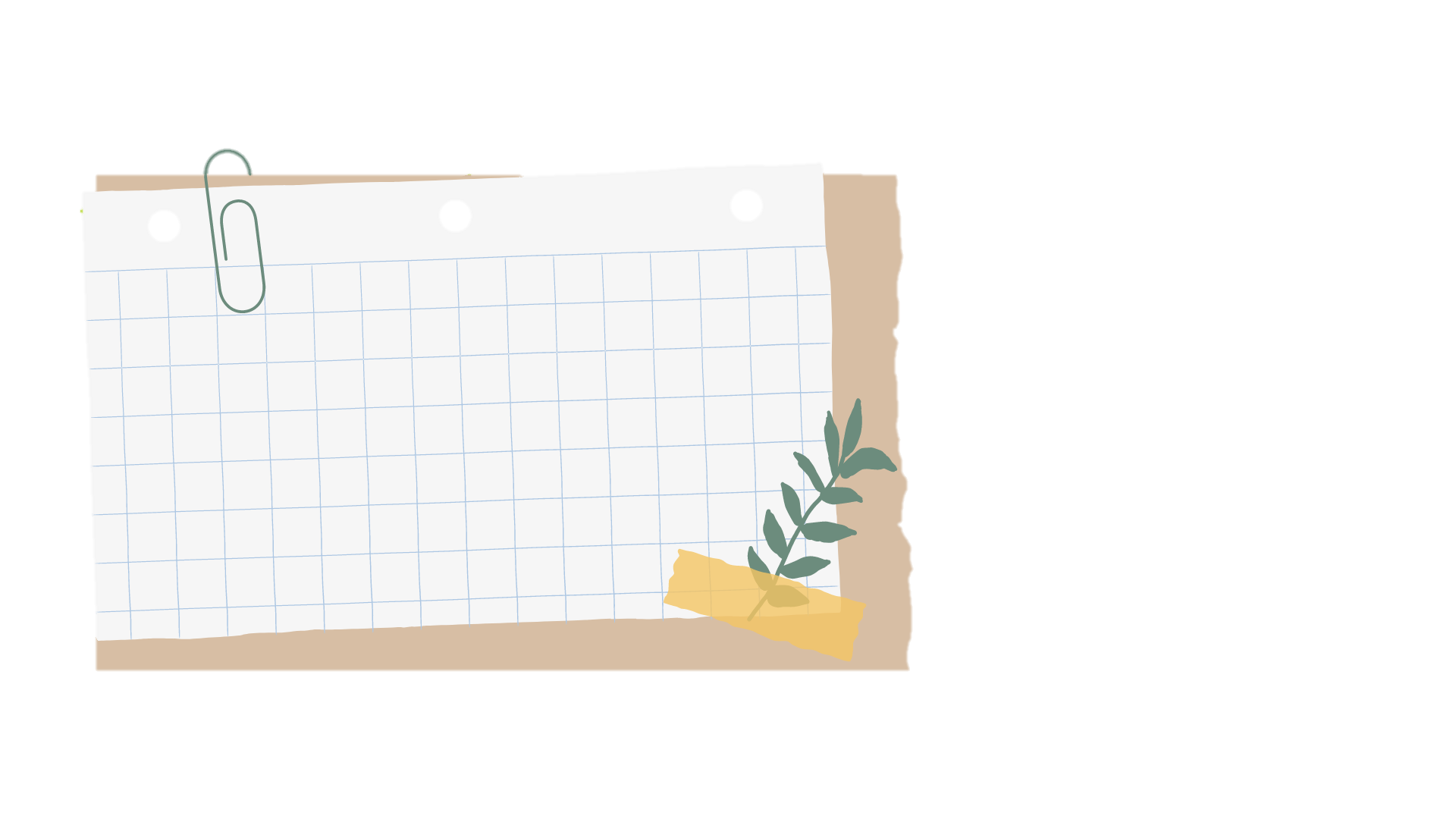 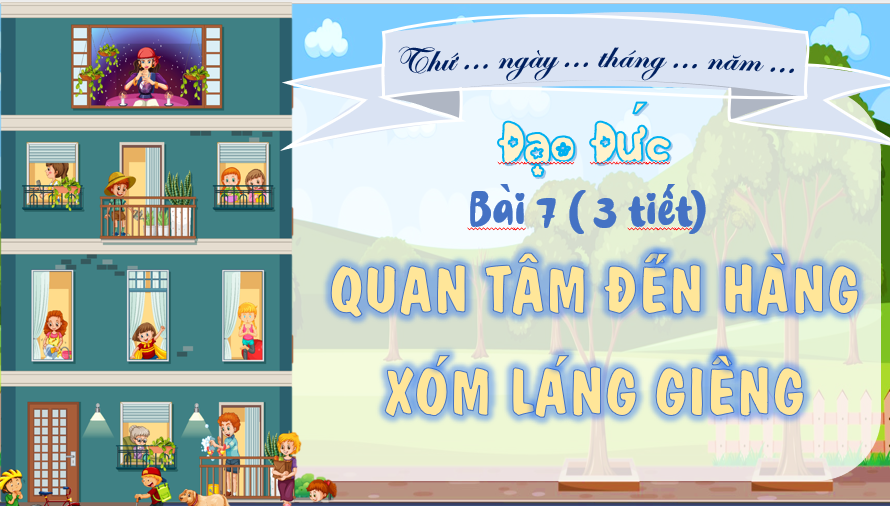 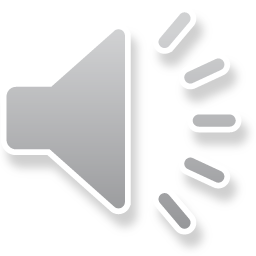 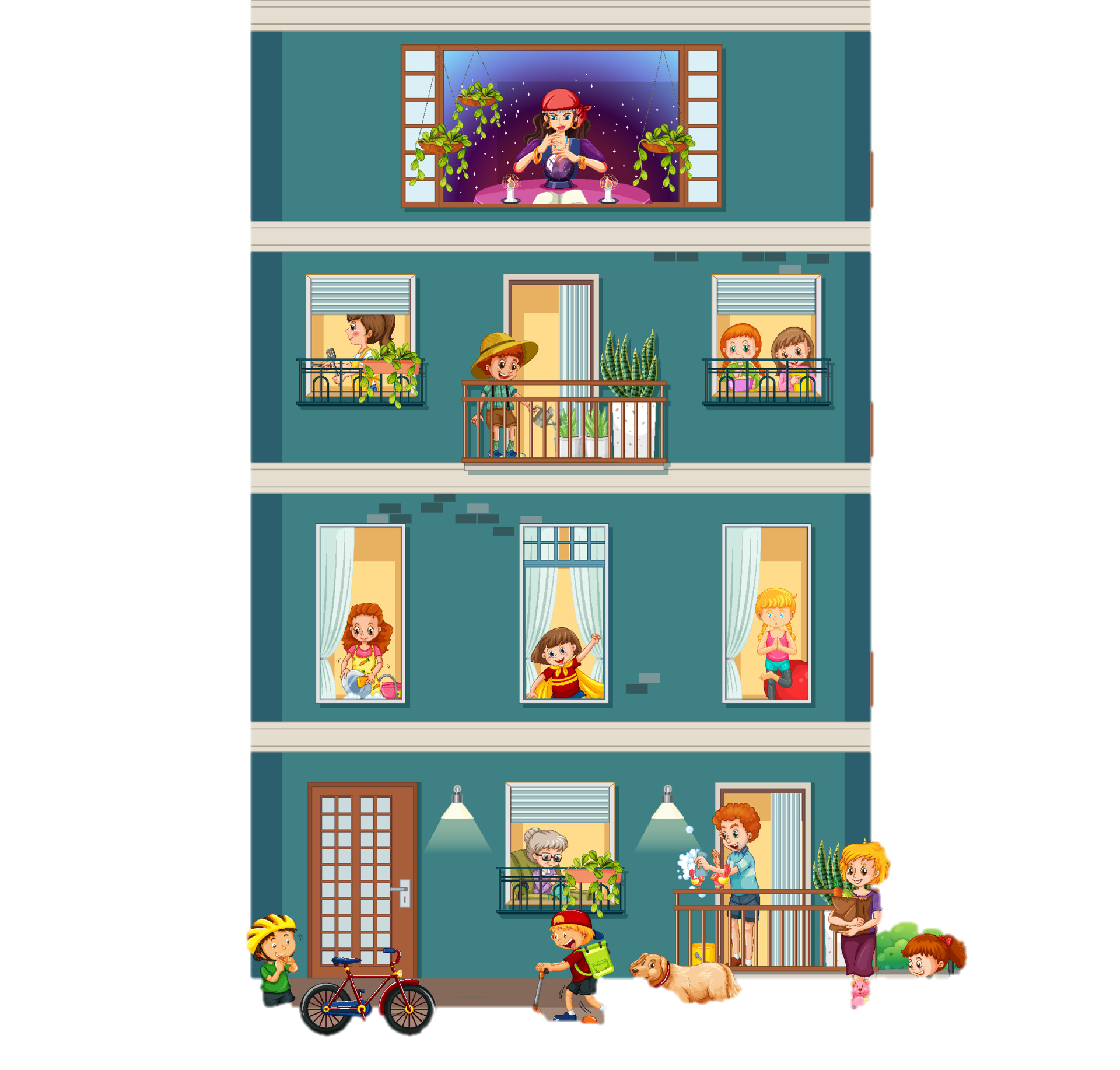 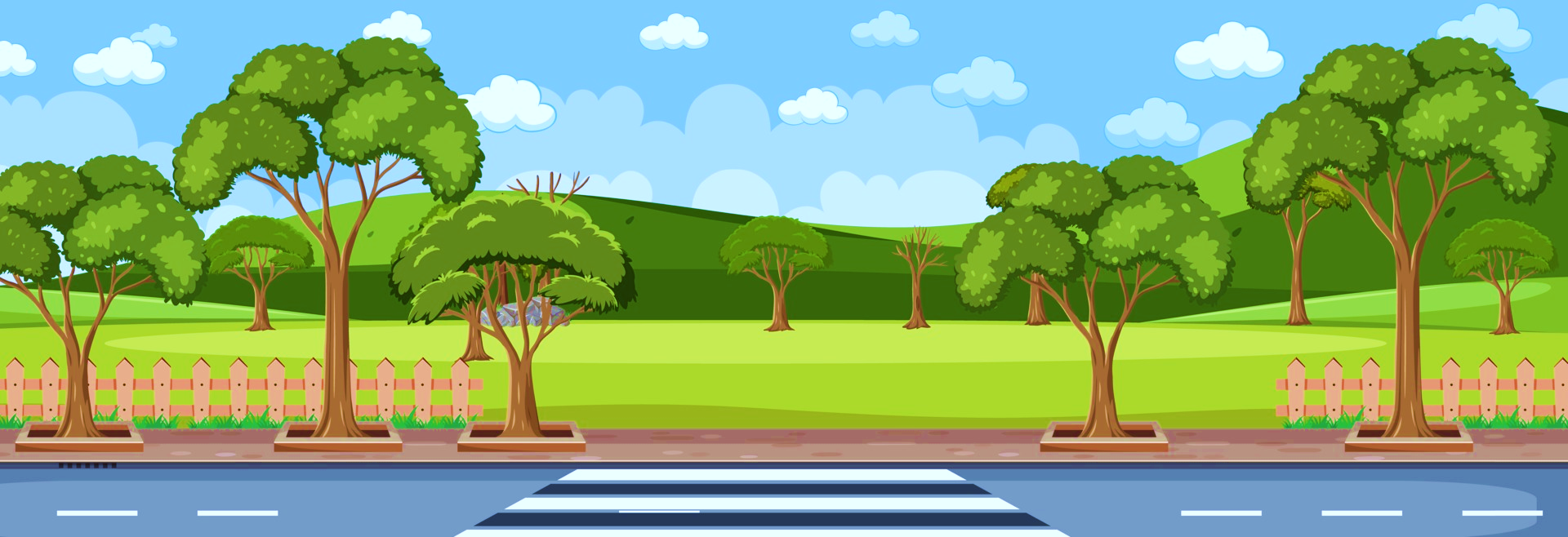 Tạm biệt và hẹn gặp lại
Đạo Đức
Bài 7 ( 3 tiết ) – Tiết 3
QUAN TÂM ĐẾN HÀNG XÓM LÁNG GIỀNG